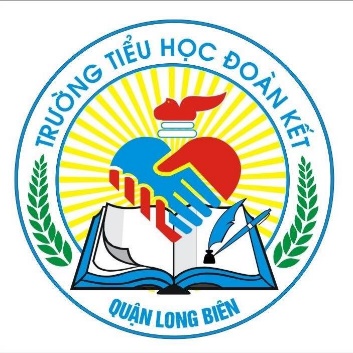 TRƯỜNG TIỂU HỌC ĐOÀN KẾT
CHÀO MỪNG 
CÁC CON THAM GIA TIẾT HỌC
KHOA HỌC LỚP 4
Giáo viên thực hiện: Vũ Thúy Quỳnh
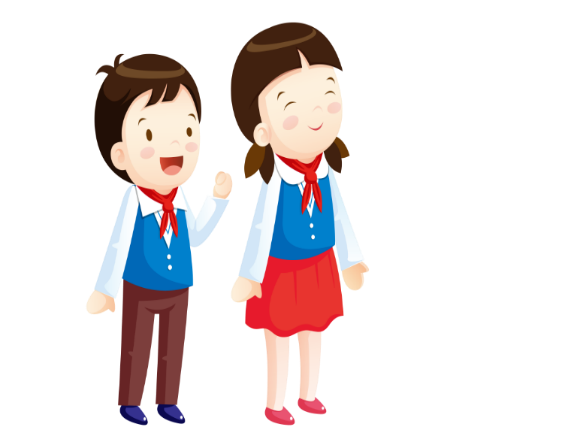 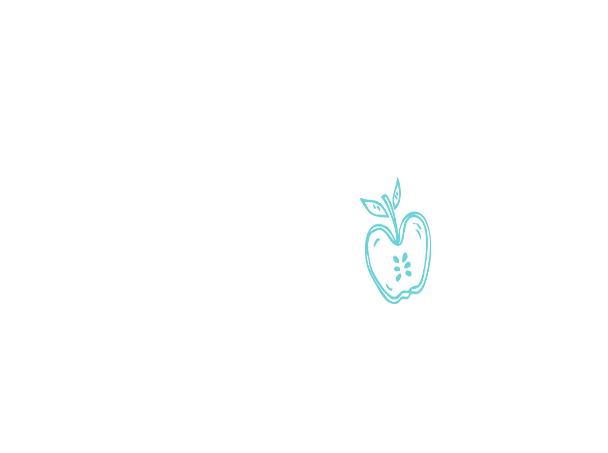 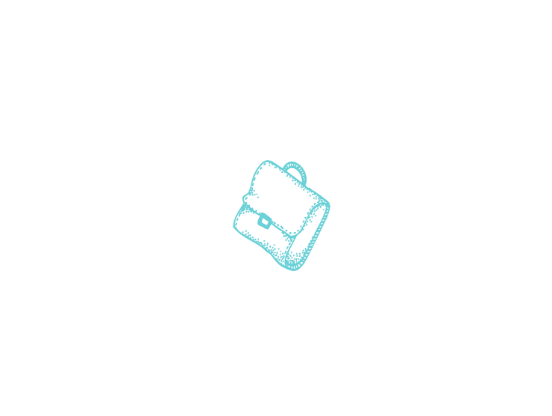 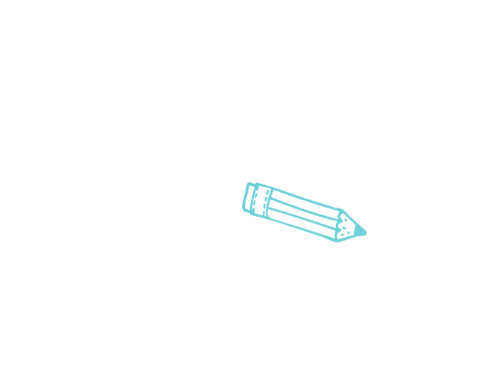 Năm học: 2021 - 2022
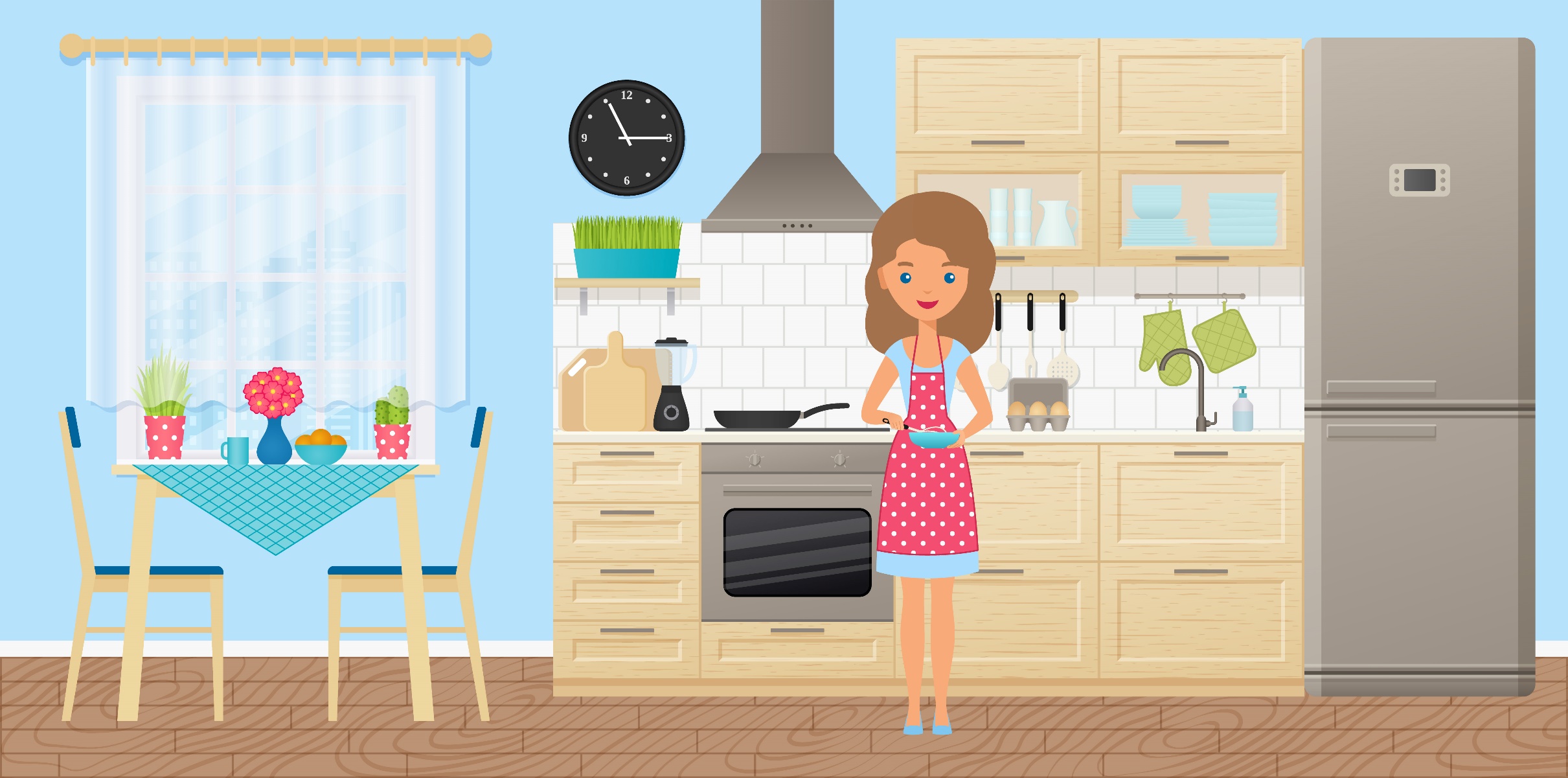 VẬT DẪN NHIỆT 
VÀ VẬT CÁCH NHIỆT
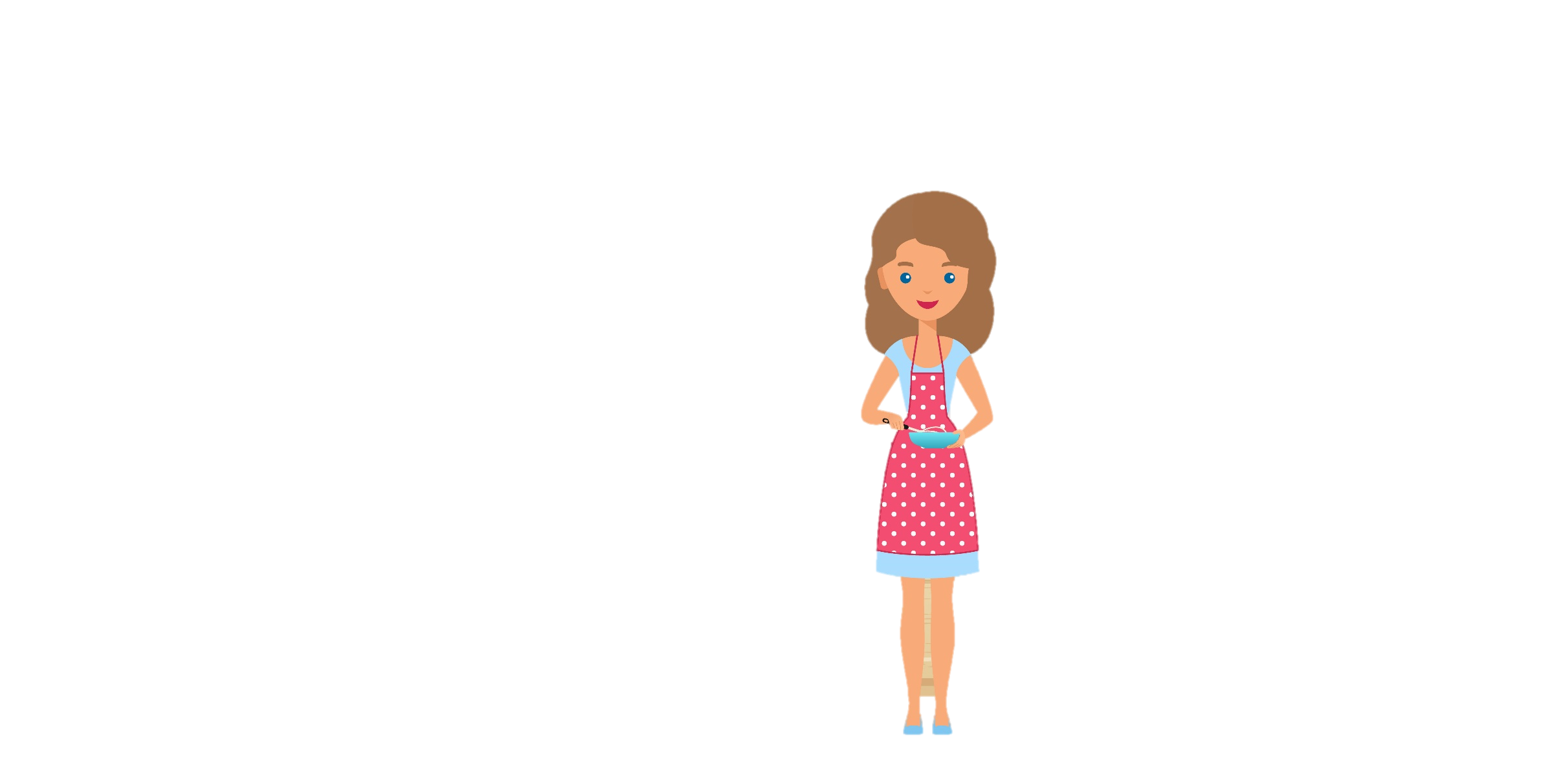 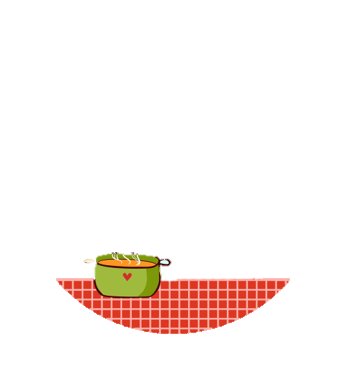 KHOA HỌC
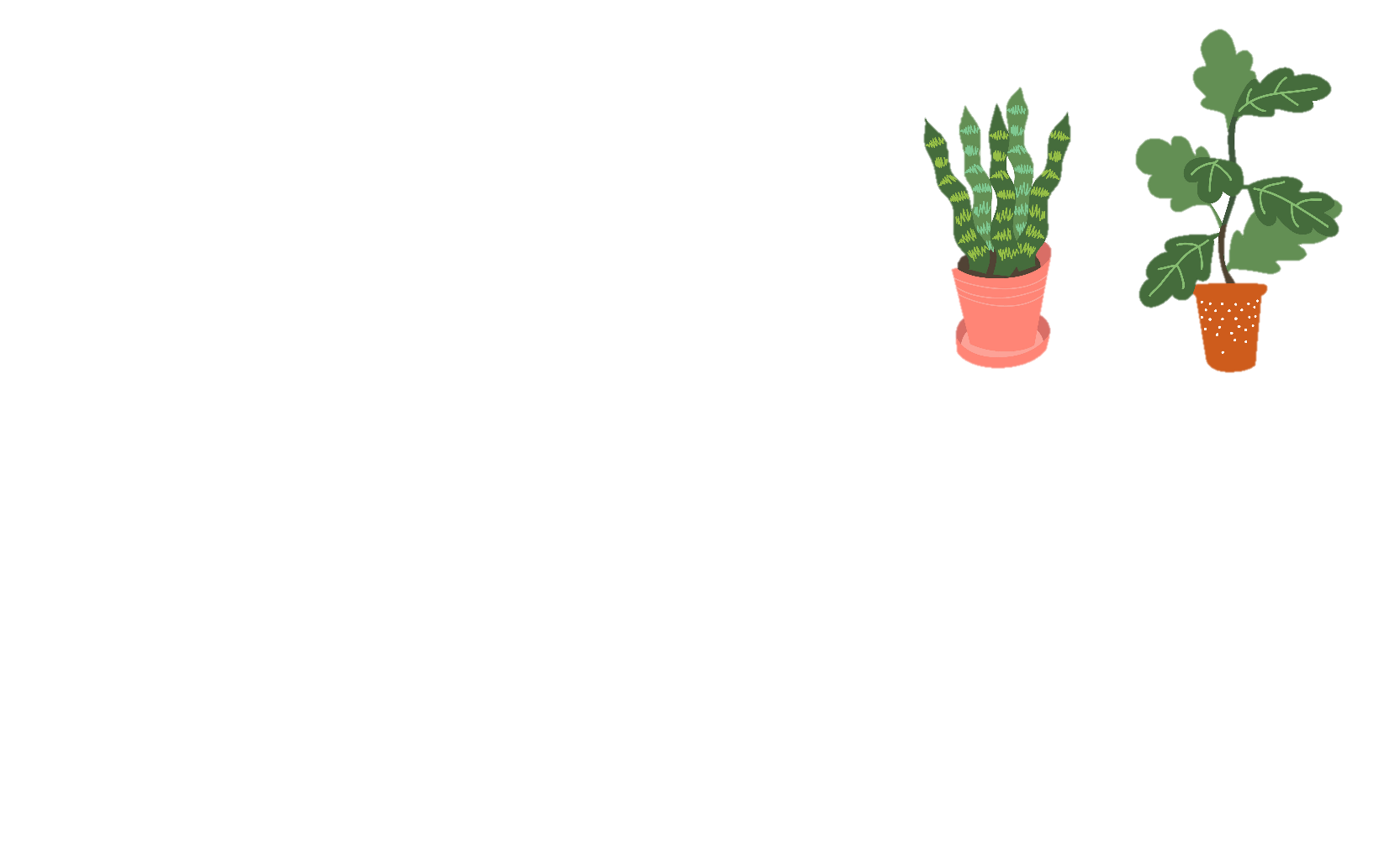 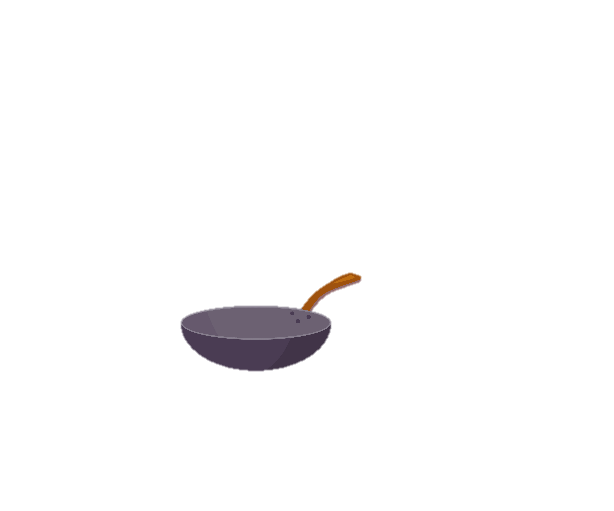 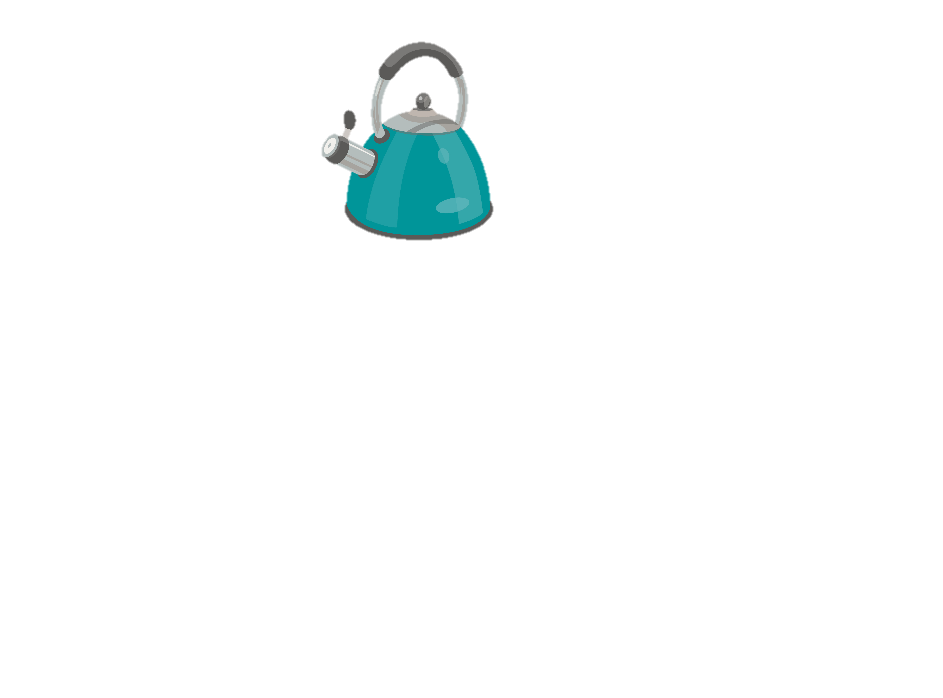 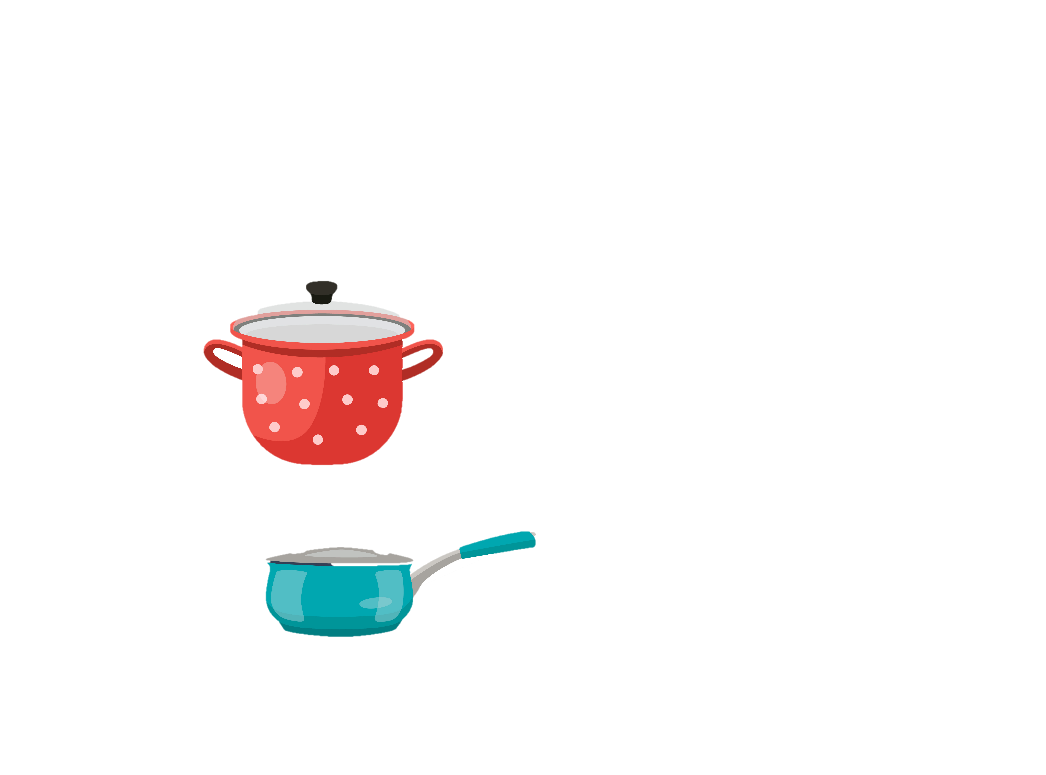 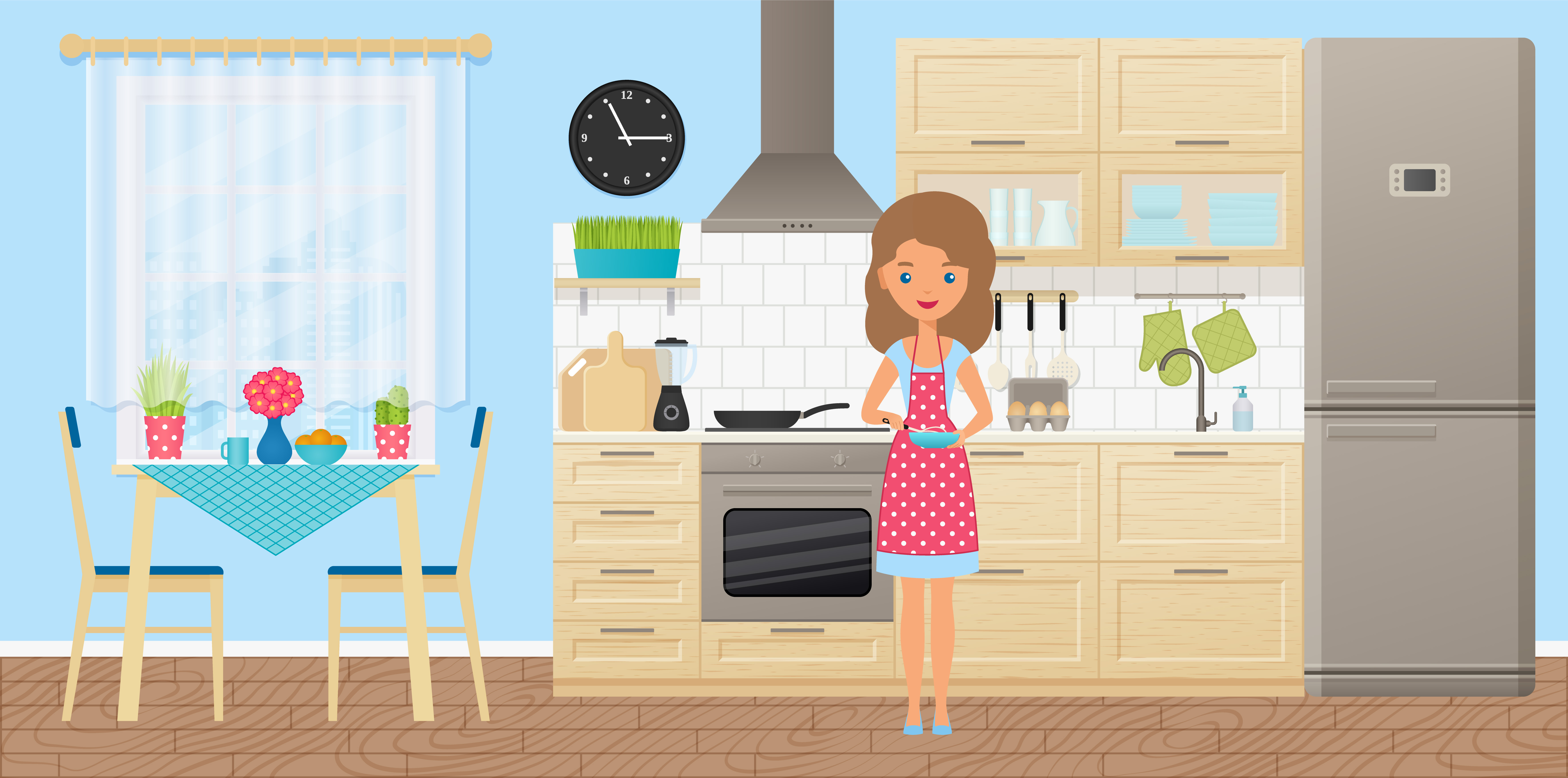 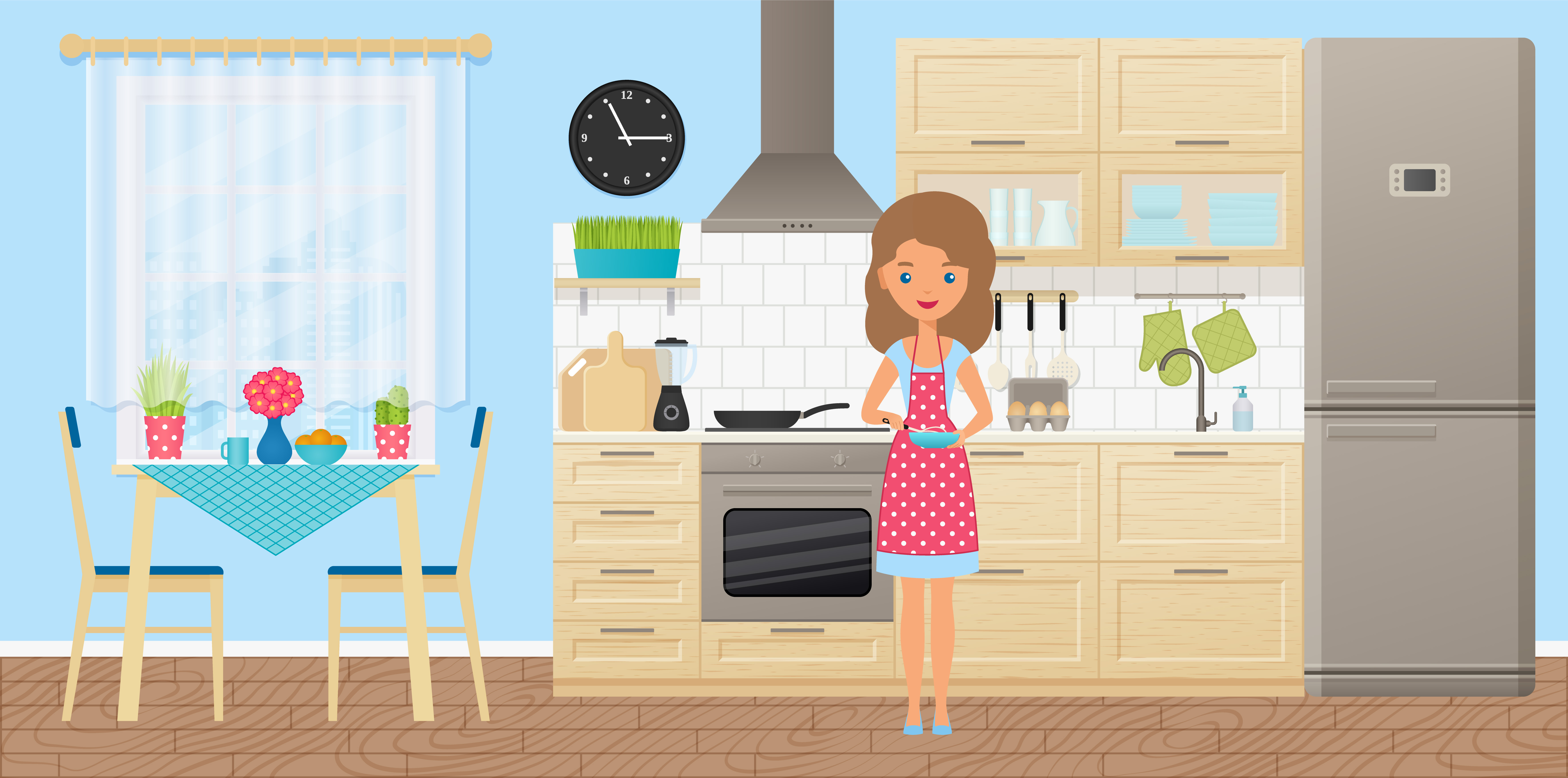 Yêu cầu cần đạt
1. Kiến thức 
-  Kể được tên một số vật dẫn nhiệt tốt và dẫn nhiệt kém:
  + Các kim loại (đồng, nhôm,…) dẫn nhiệt tốt.
  + Không khí, các vật xốp như bông, len,… dẫn nhiệt kém. 
2. Kĩ năng
- Làm thí nghiệm phát hiện kiến thức.
- Vận dụng bài học trong cuộc sống
3. Phẩm chất
- HS học tập nghiêm túc, tích cực
4. Góp phần phát triển các năng lực:
- NL giải quyết vấn đề và sáng tạo,  NL hợp tác, NL sáng tạo
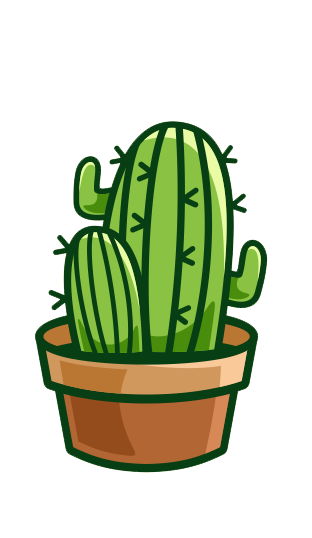 Khởi động
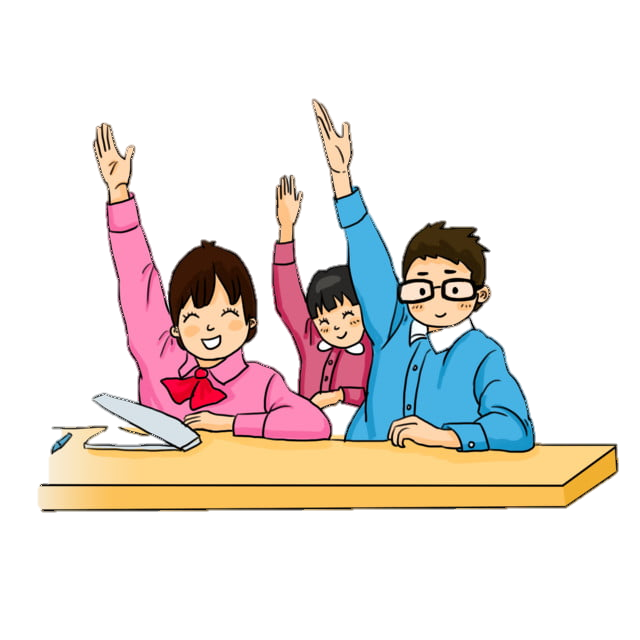 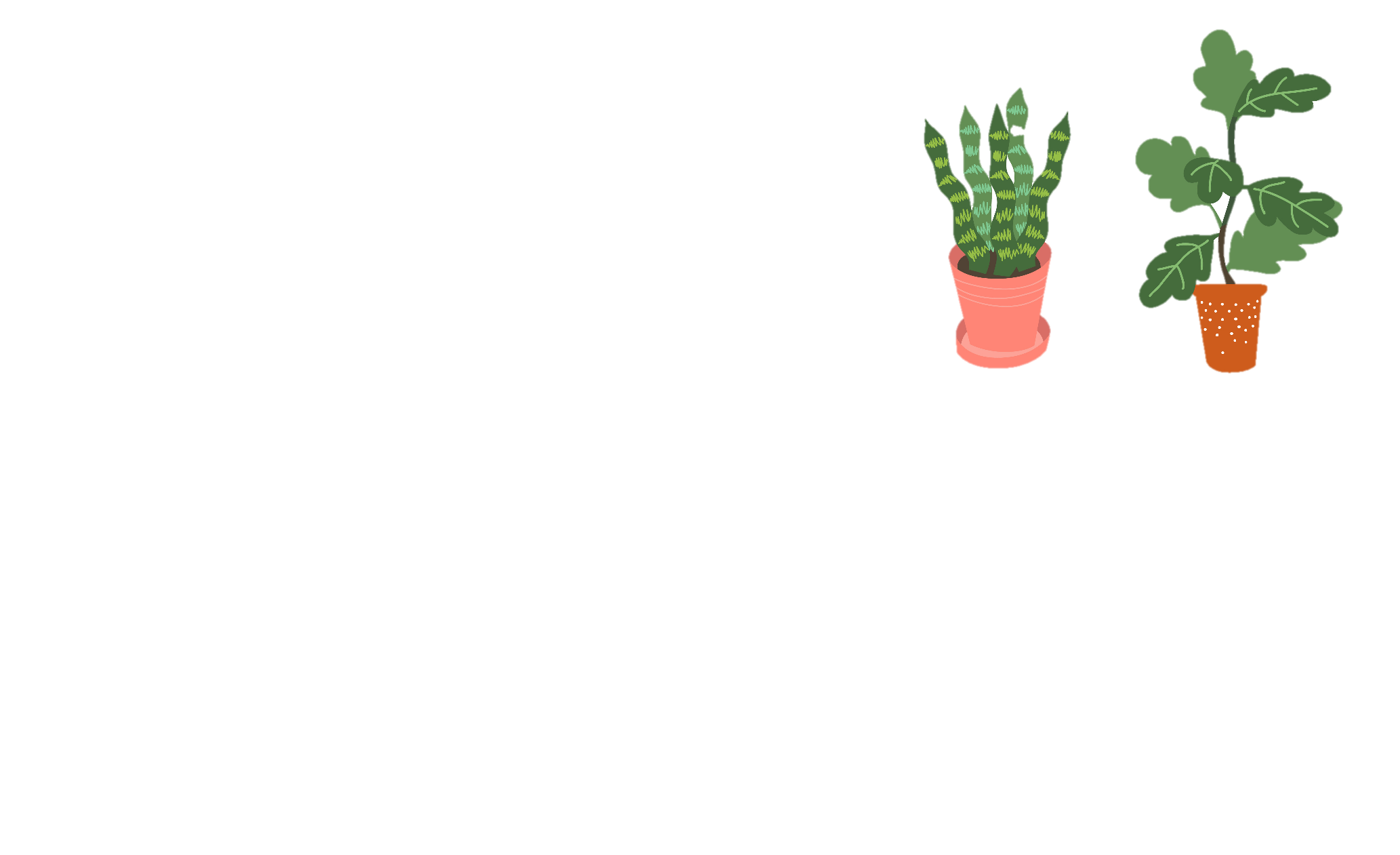 Tại sao khi đun nước, không nên đổ đầy nước vào ấm?
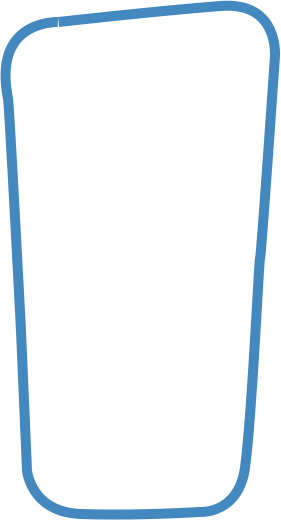 Khi đun nước không nên đổ đầy nước vào ấm vì nước ở nhiệt độ cao sẽ nở ra. Nếu nước quá đầy ấm sẽ tràn ra ngoài gây bỏng tay, tắt bếp, chập điện.
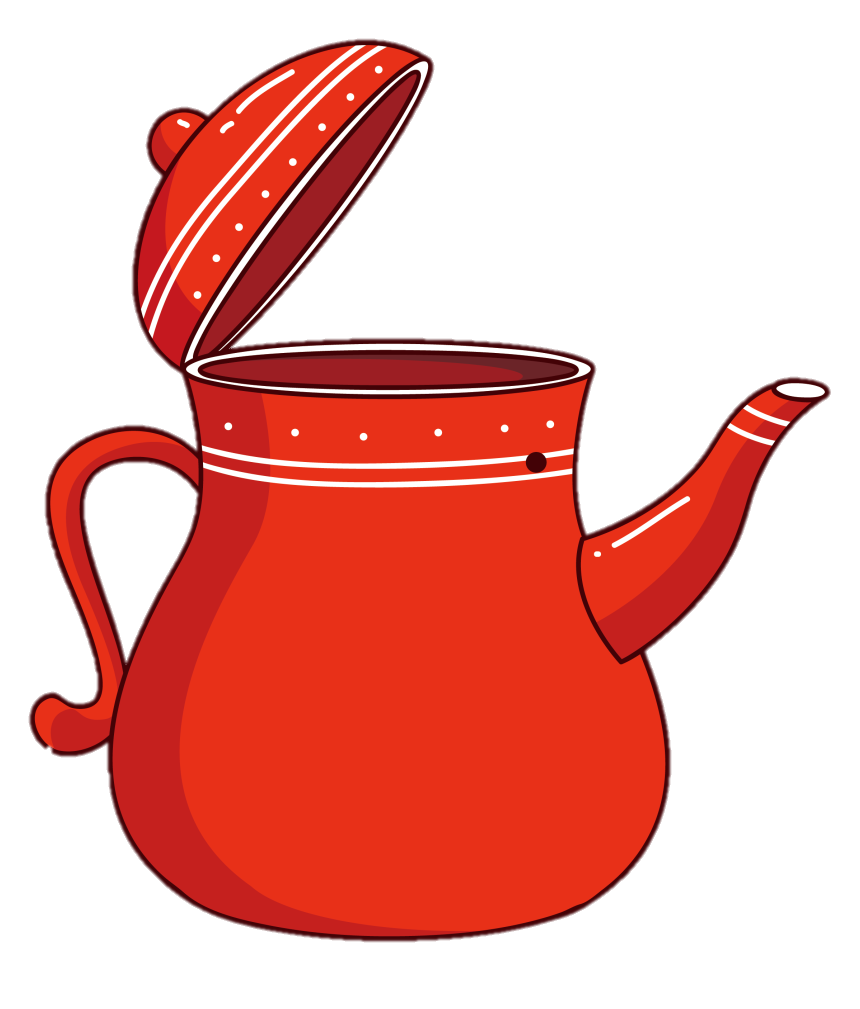 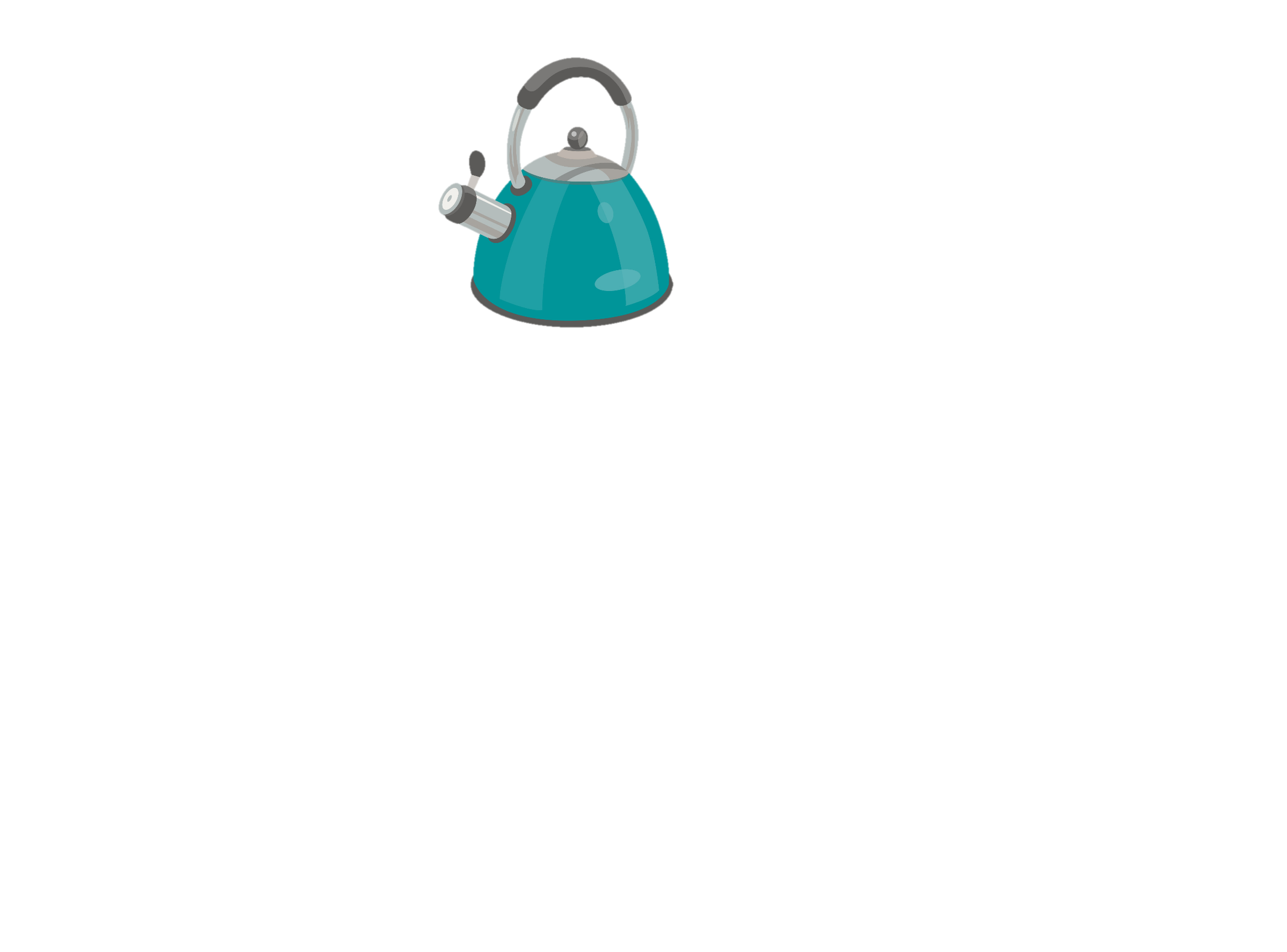 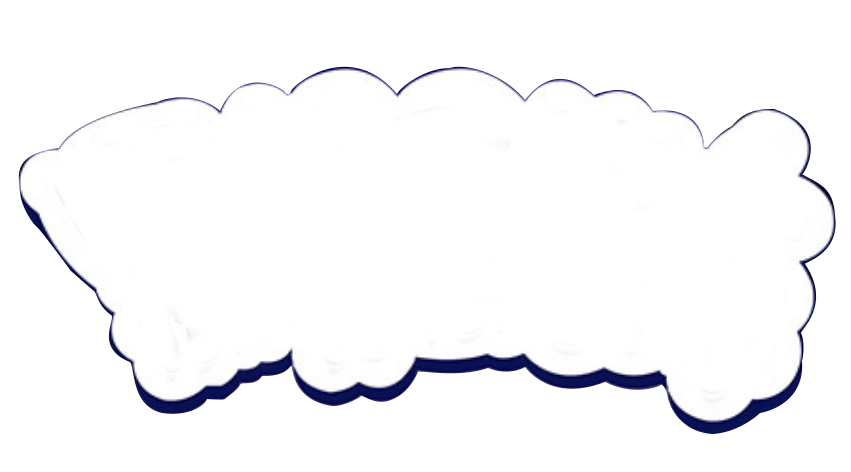 Co lại khi lạnh đi
Nở ra khi nóng lên
Em hãy cho biết nước và các chất lỏng khác nở ra và co lại khi nào?
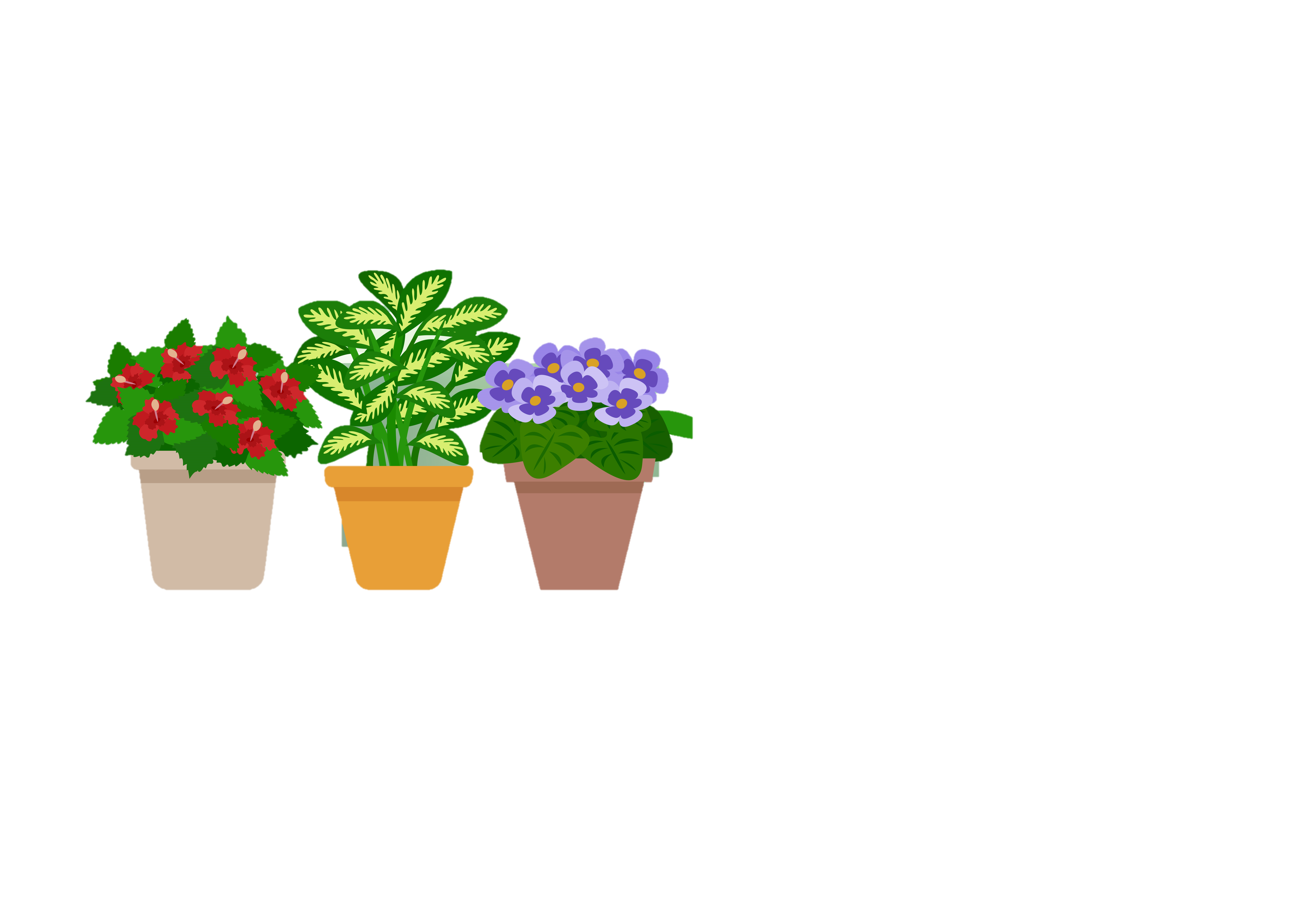 1. Vật dẫn nhiệt và vật cách nhiệt
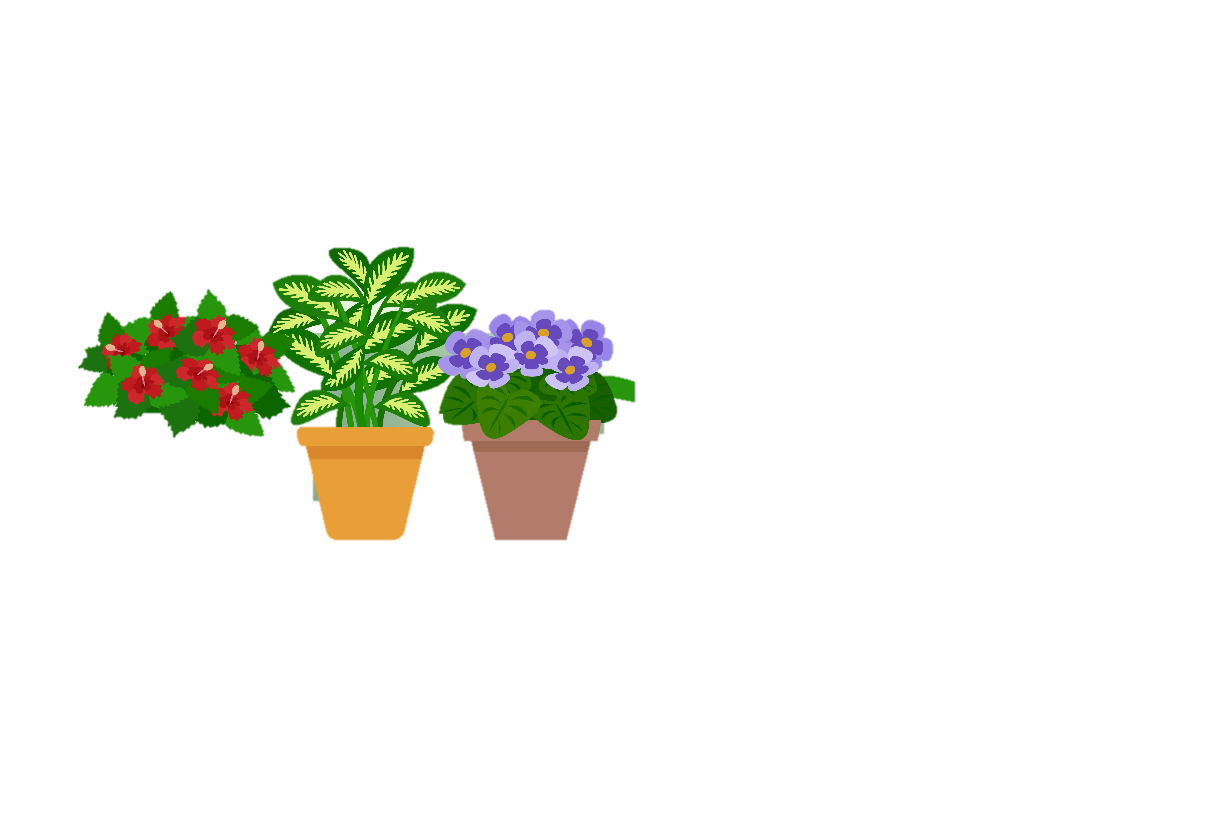 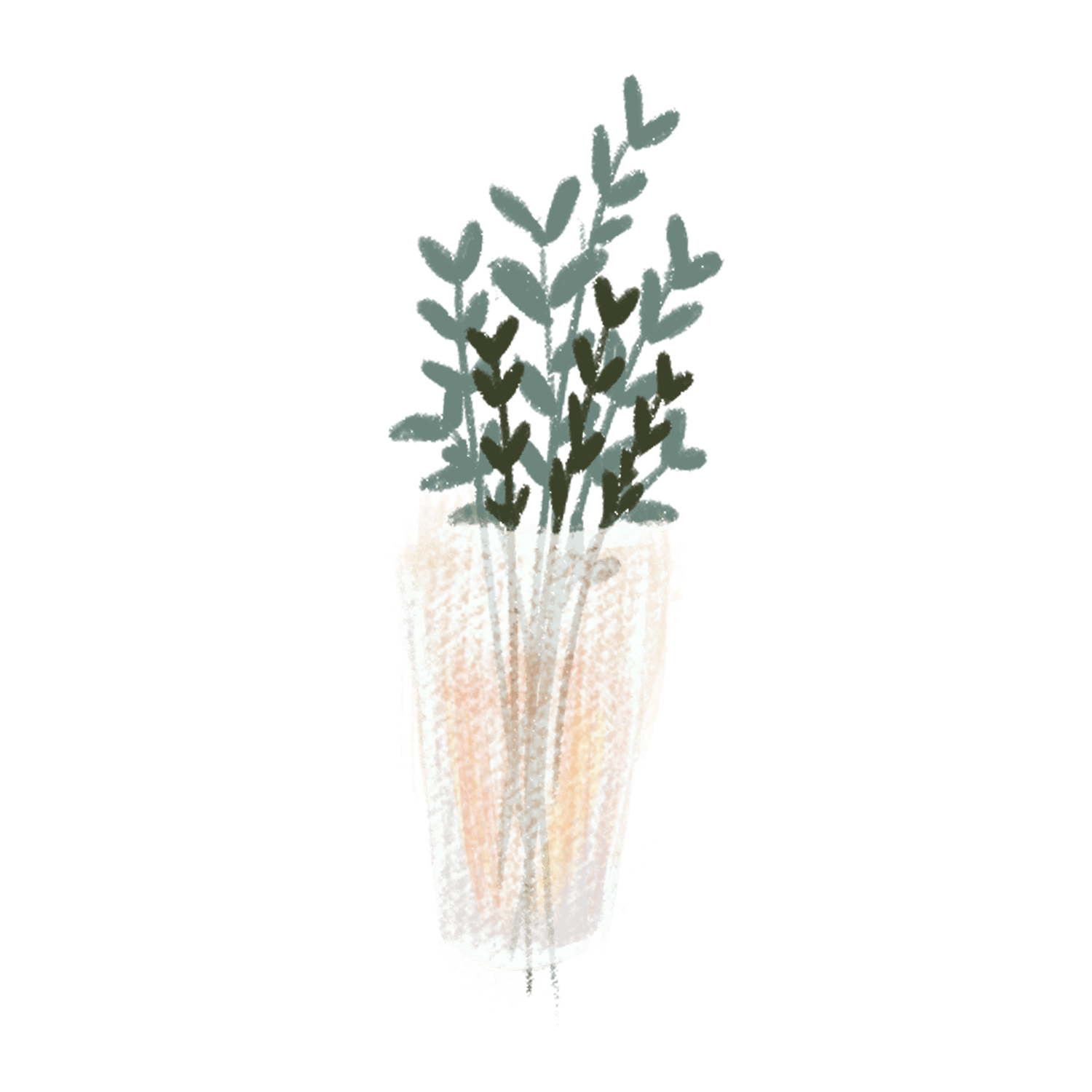 THÍ NGHIỆM
Chuẩn bị:
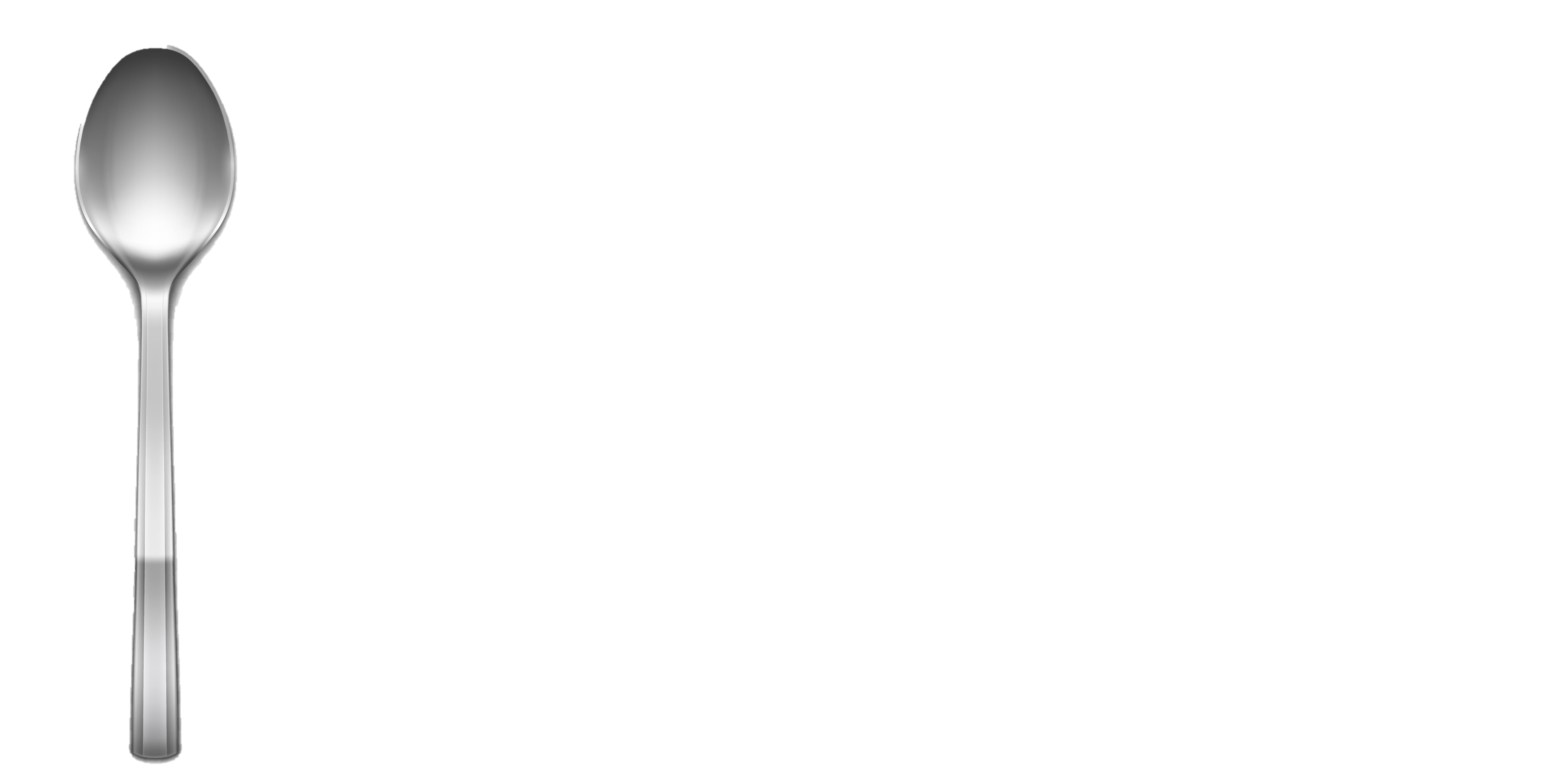 Cốc nước nóng
Thìa kim loại
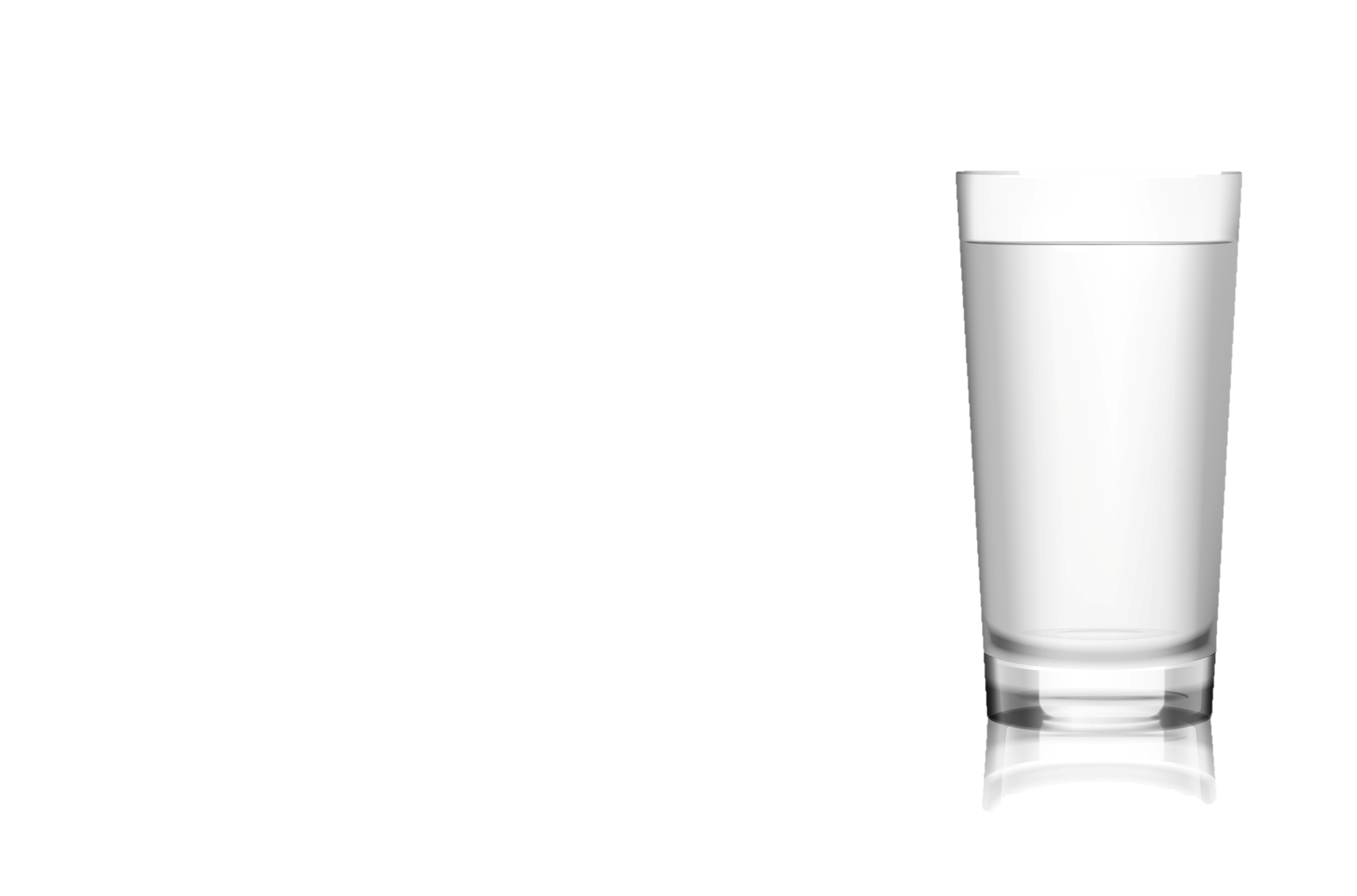 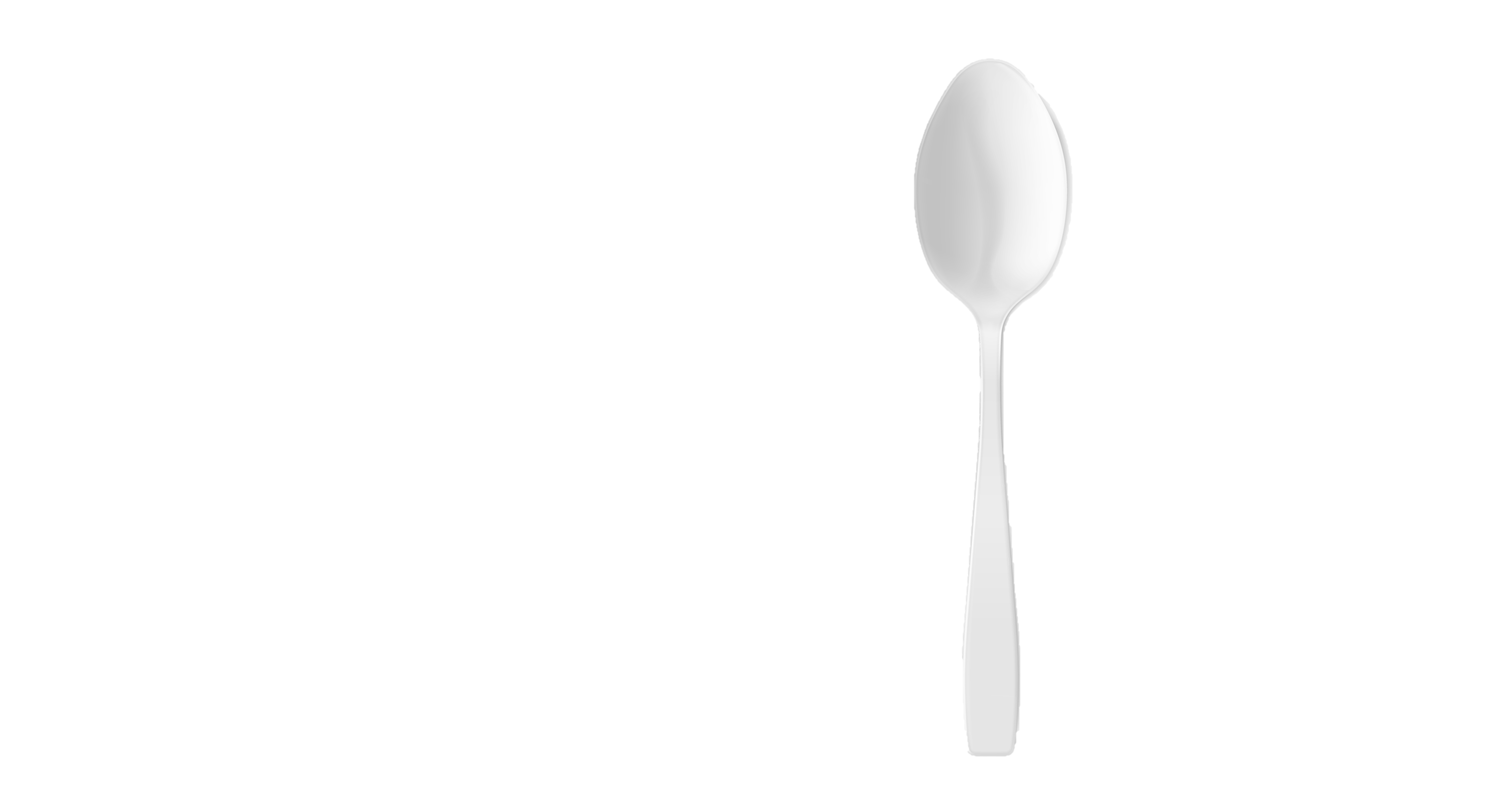 Thìa nhựa
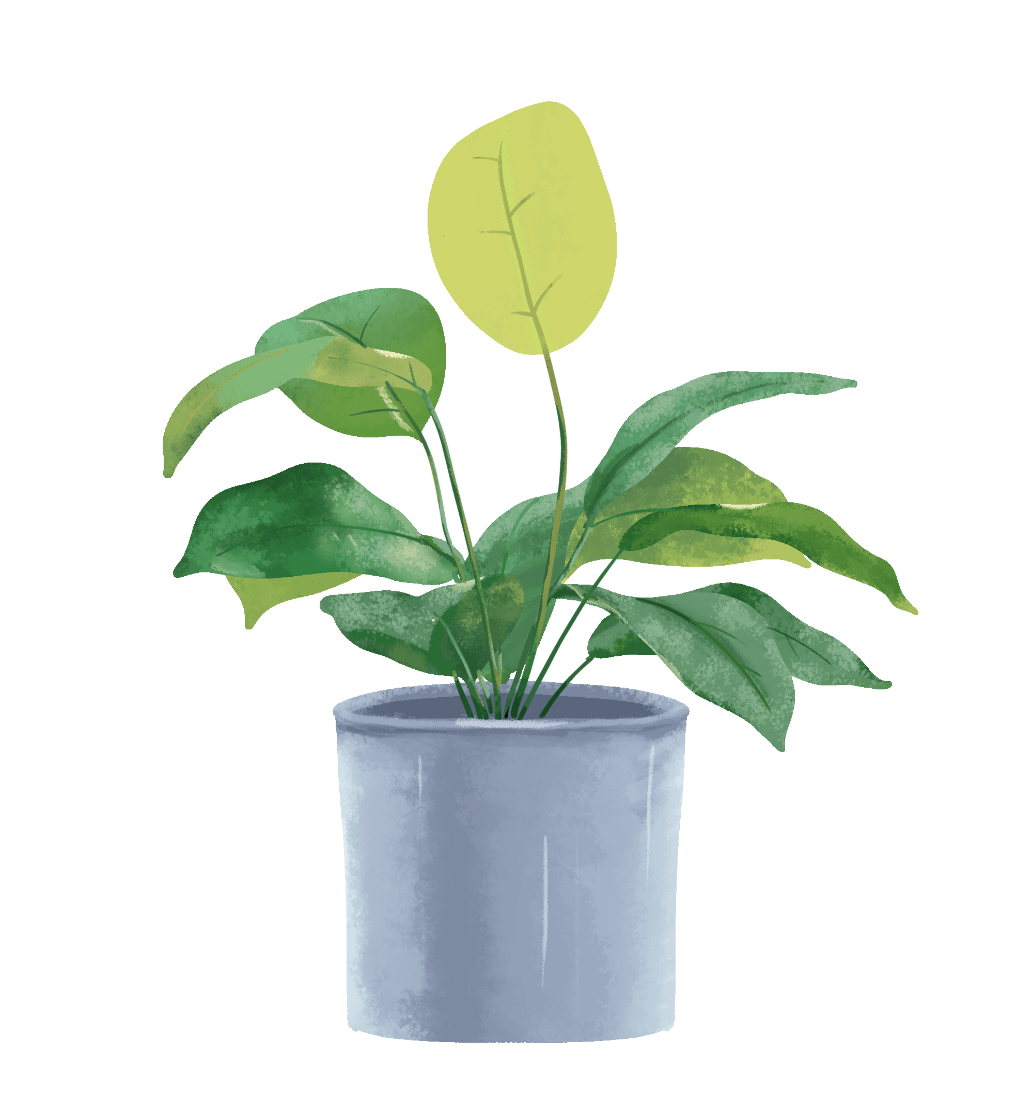 THÍ NGHIỆM
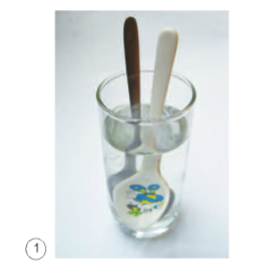 Các bước thực hiện thí nghiệm:
B1: Rót nước nóng vào ly.
B2: Bỏ 1 thìa bằng nhôm và 1 thìa bằng nhựa vào ly.
Quan sát
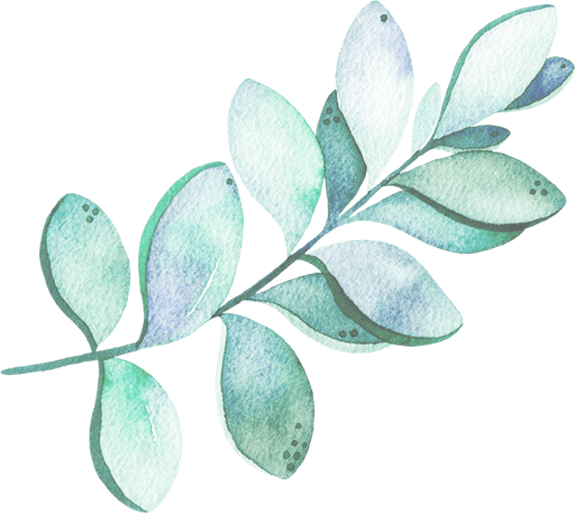 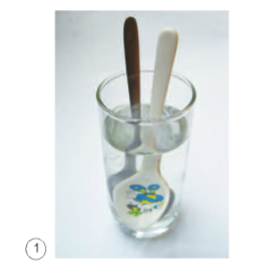 Dự đoán:
  Thìa nào nóng hơn?
  Vật dẫn nhiệt tốt?
  Vật dẫn nhiệt kém?
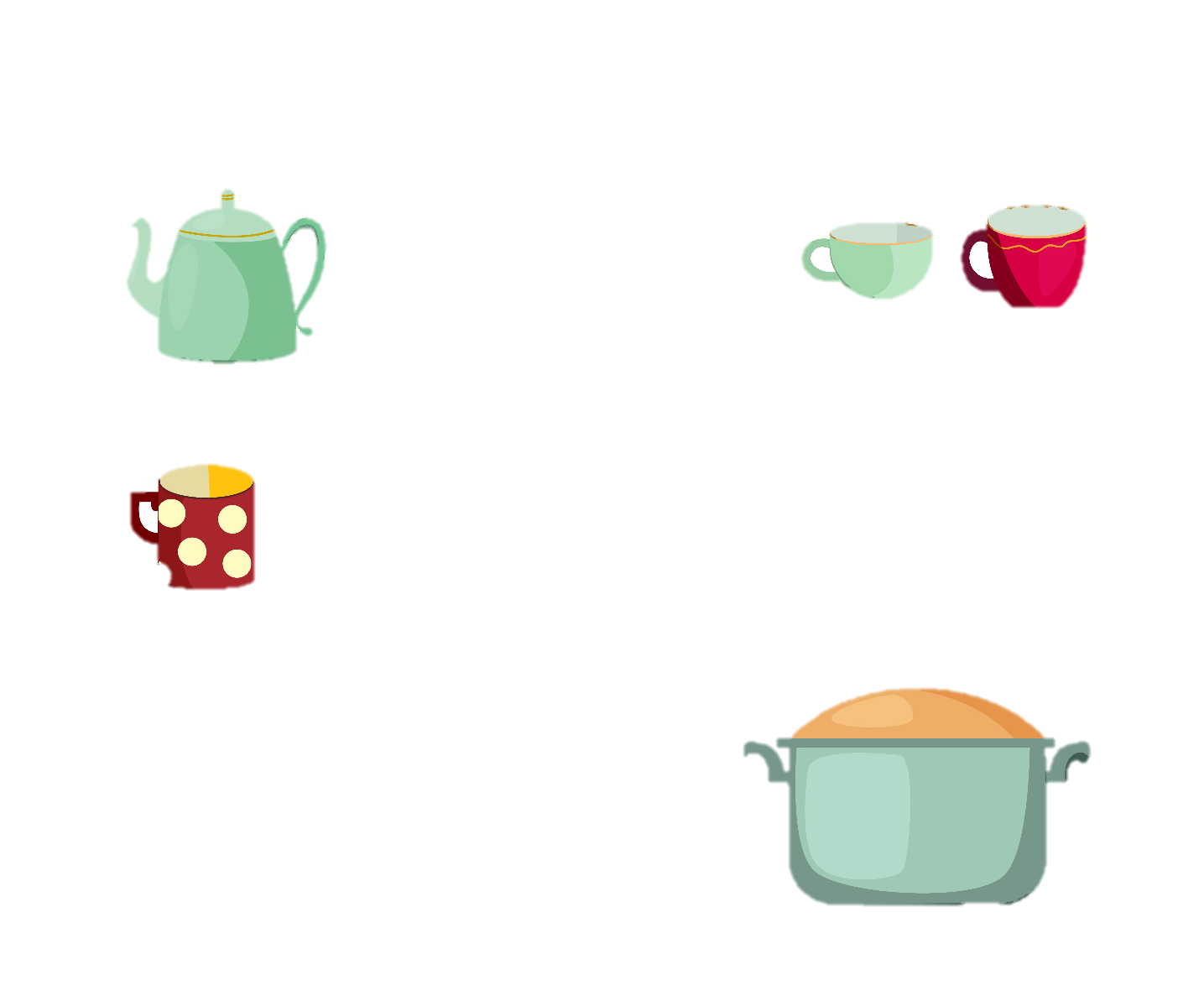 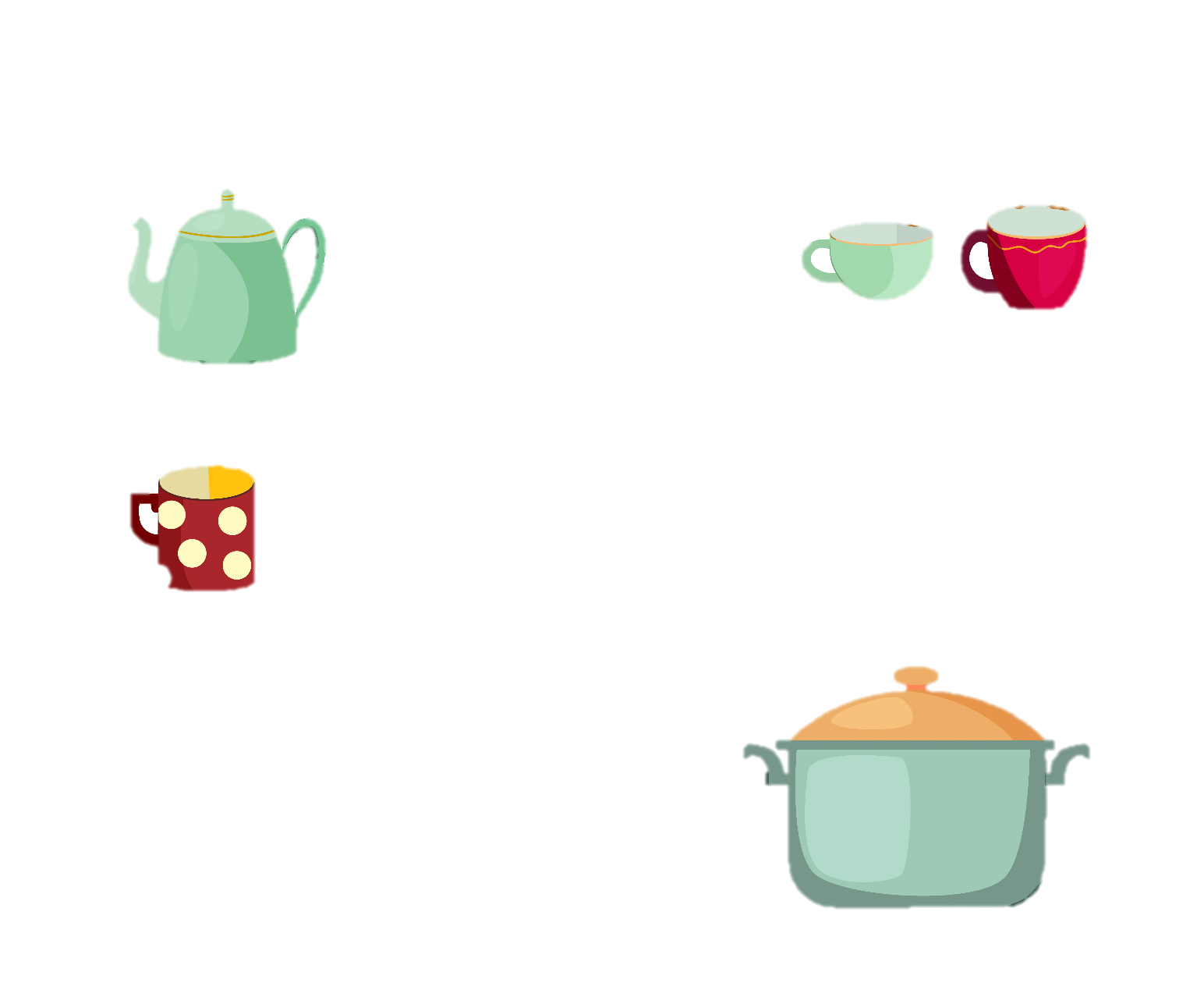 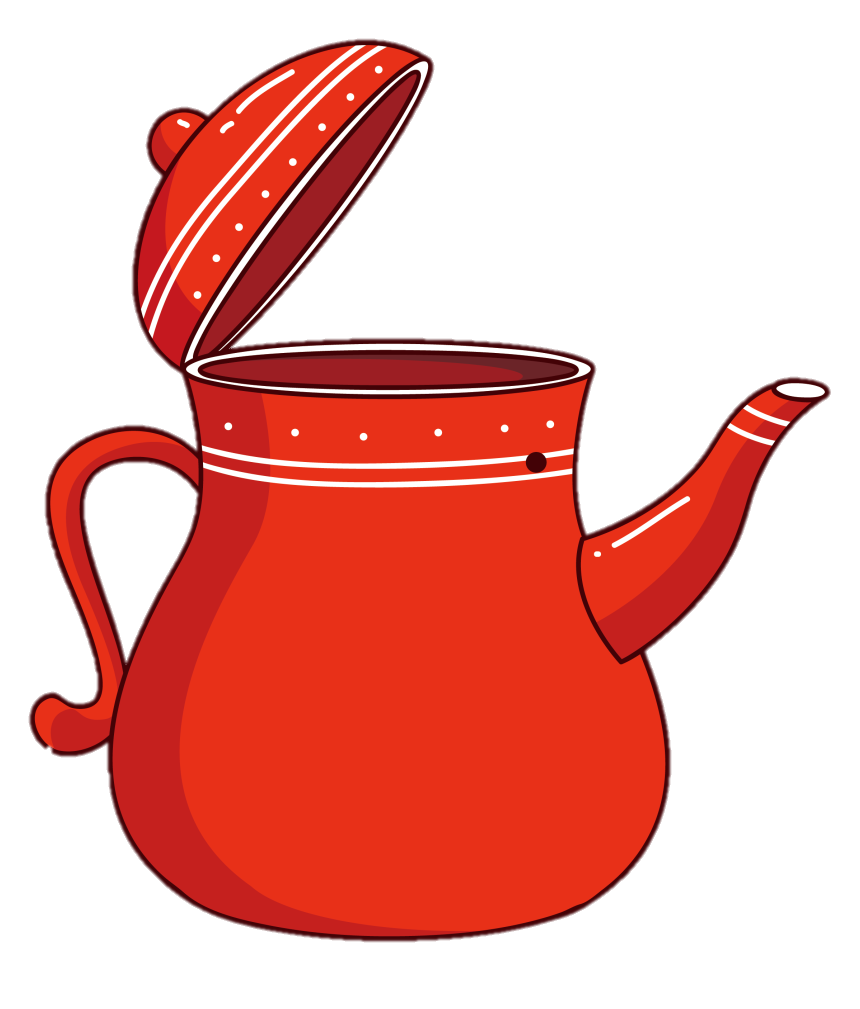 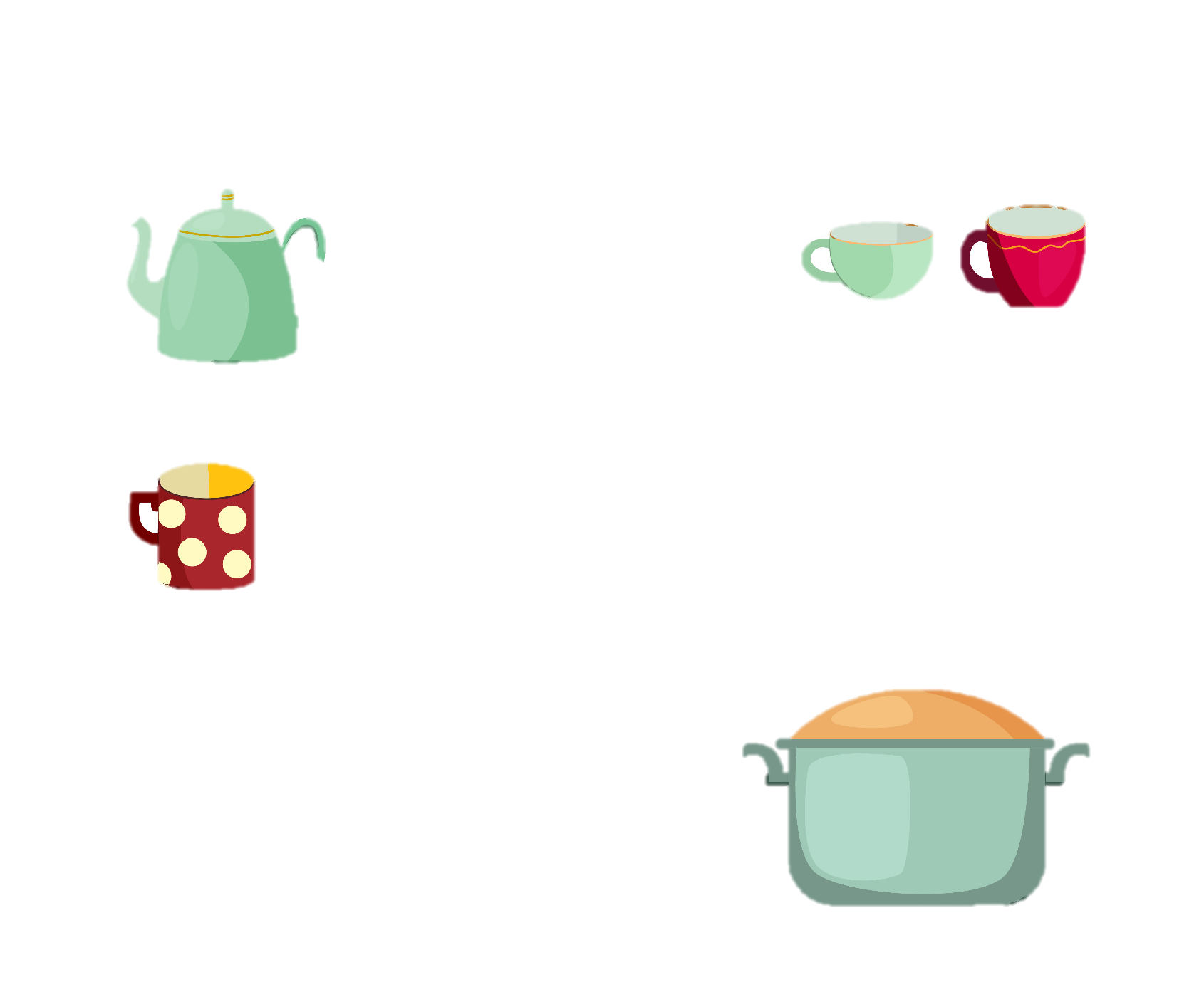 KẾT QUẢ
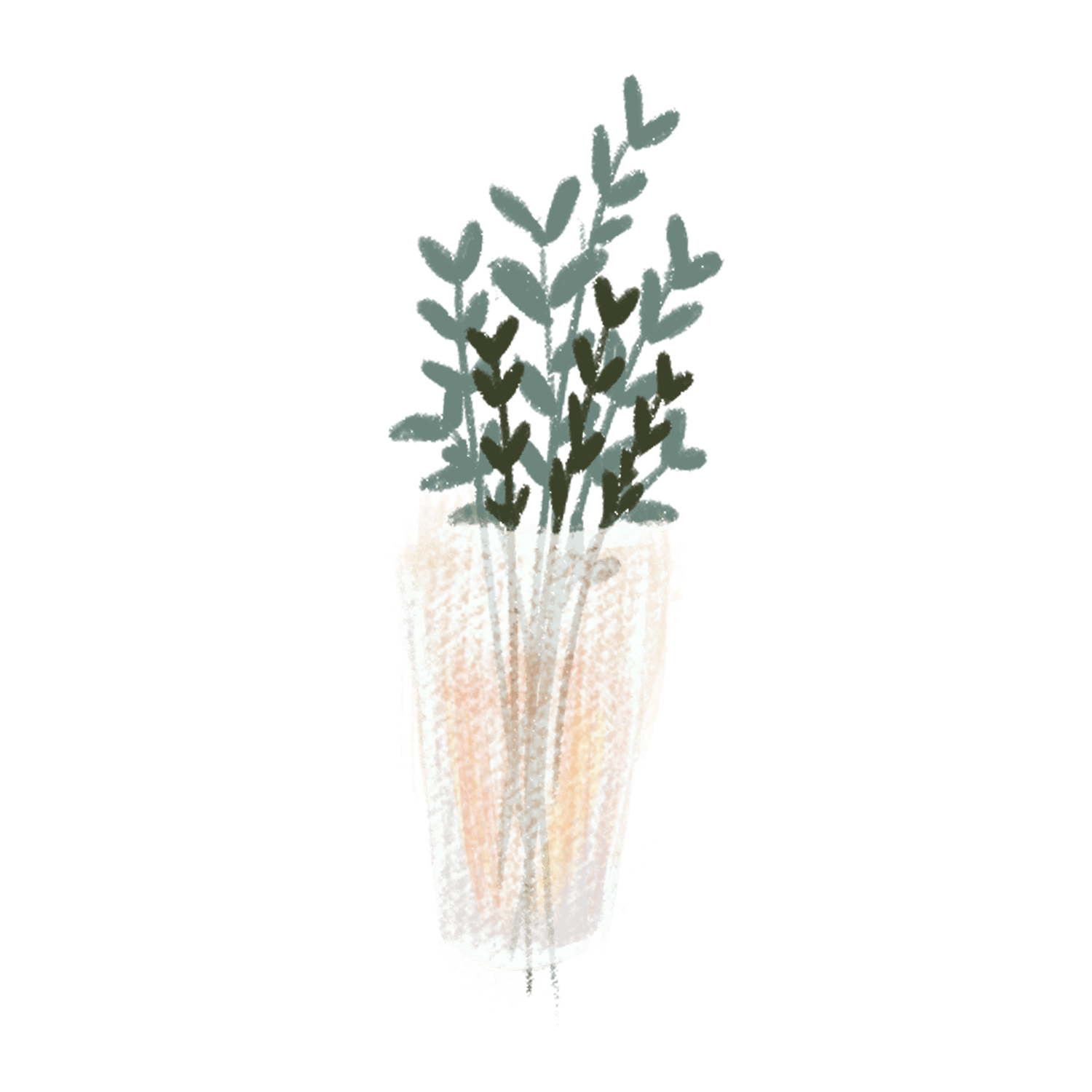 Thìa bằng kim loại nóng hơn thìa nhựa
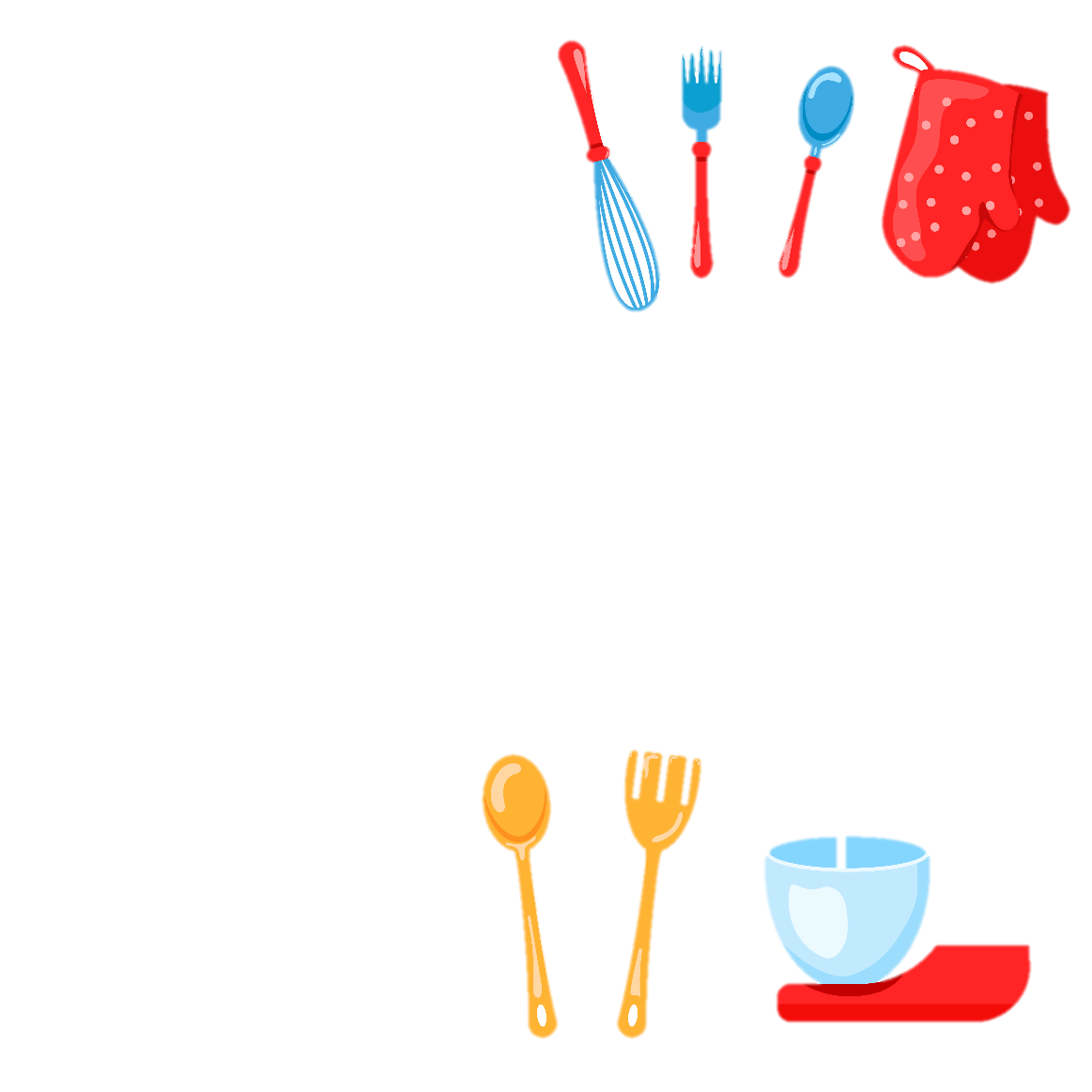 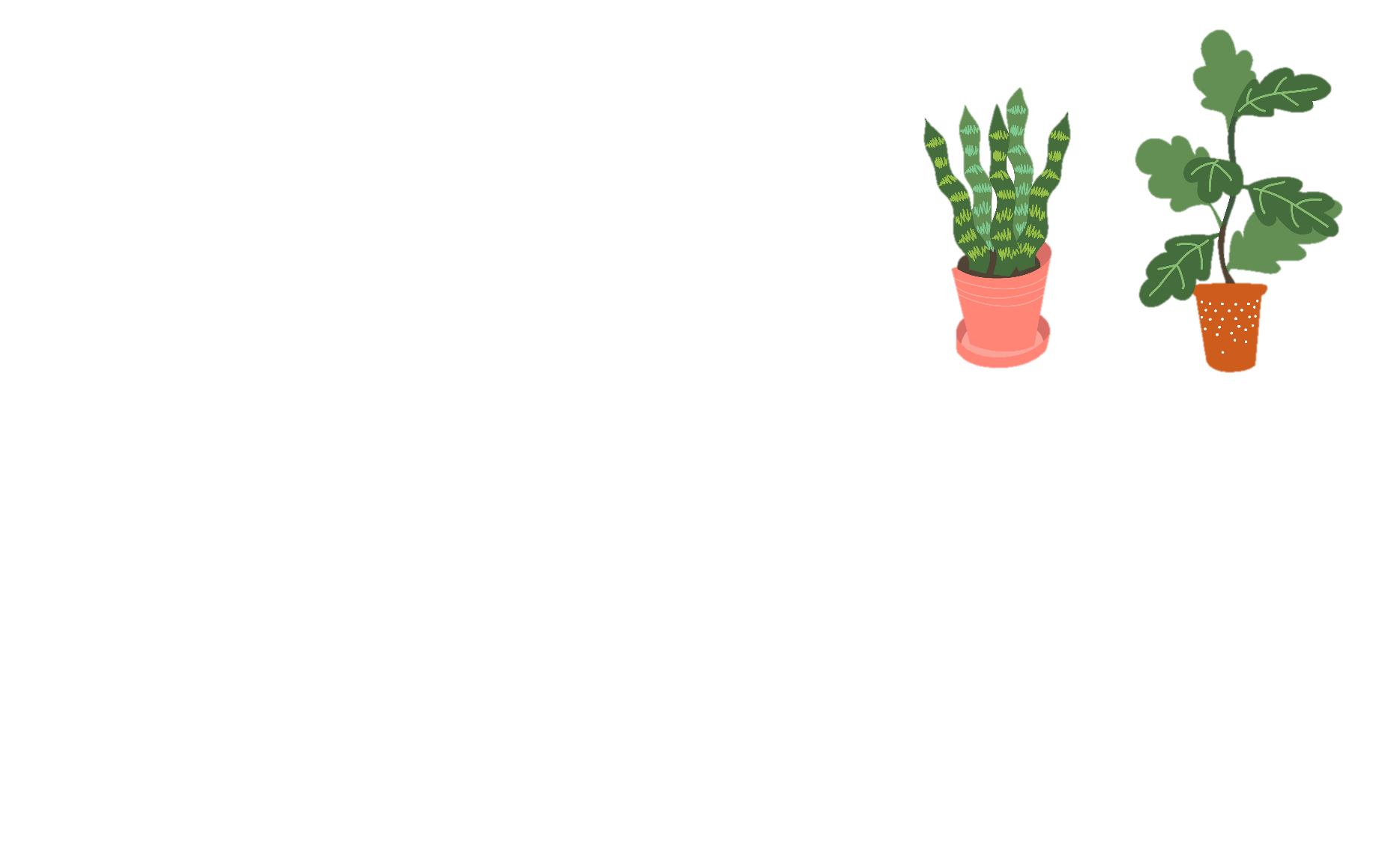 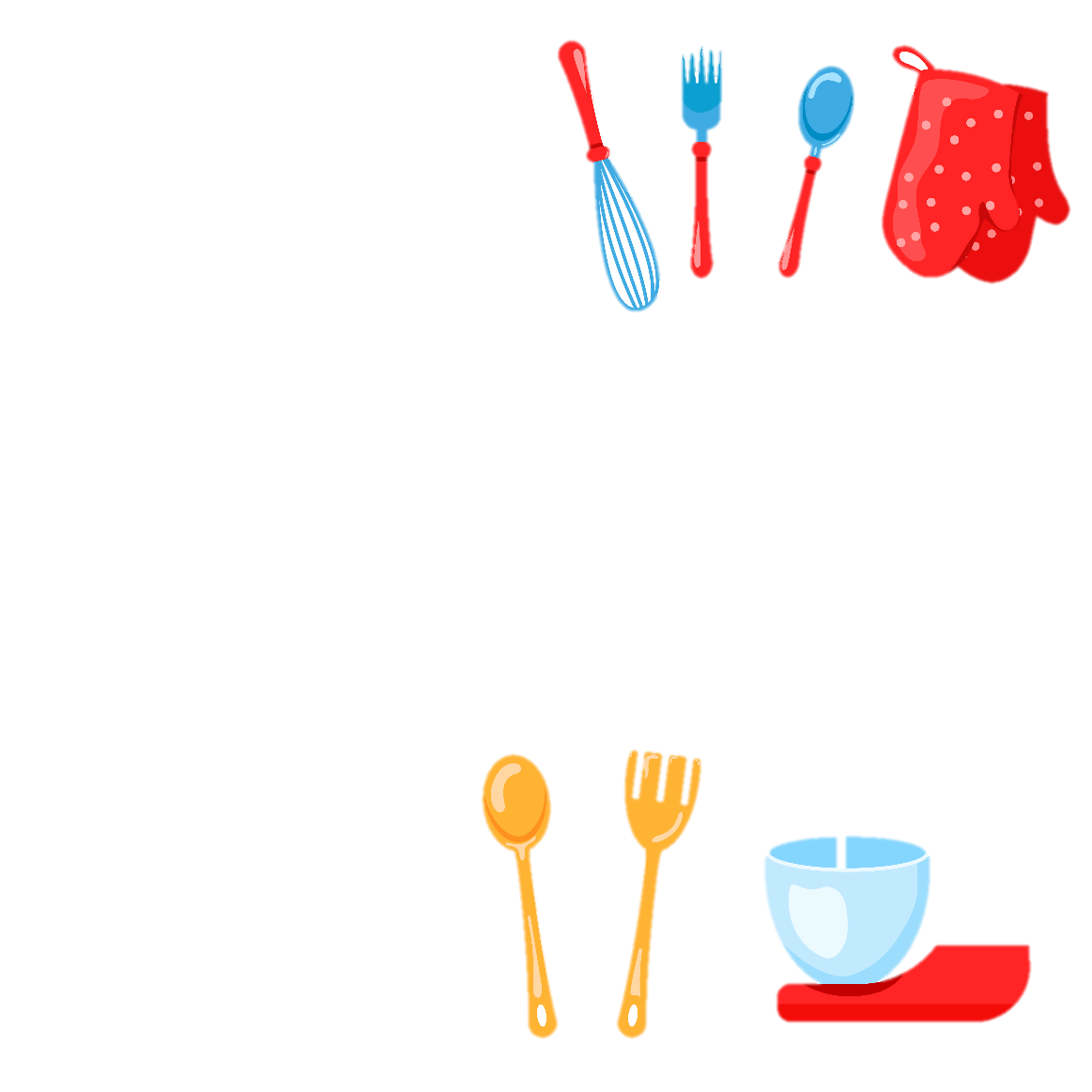 Tại sao thìa bằng nhôm lại nóng lên?
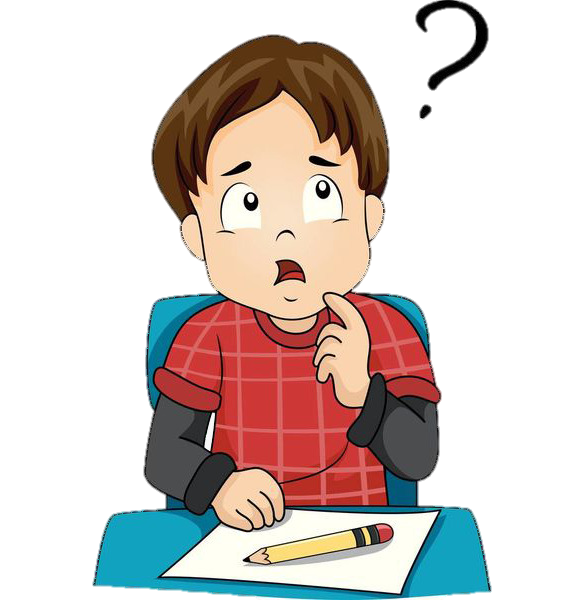 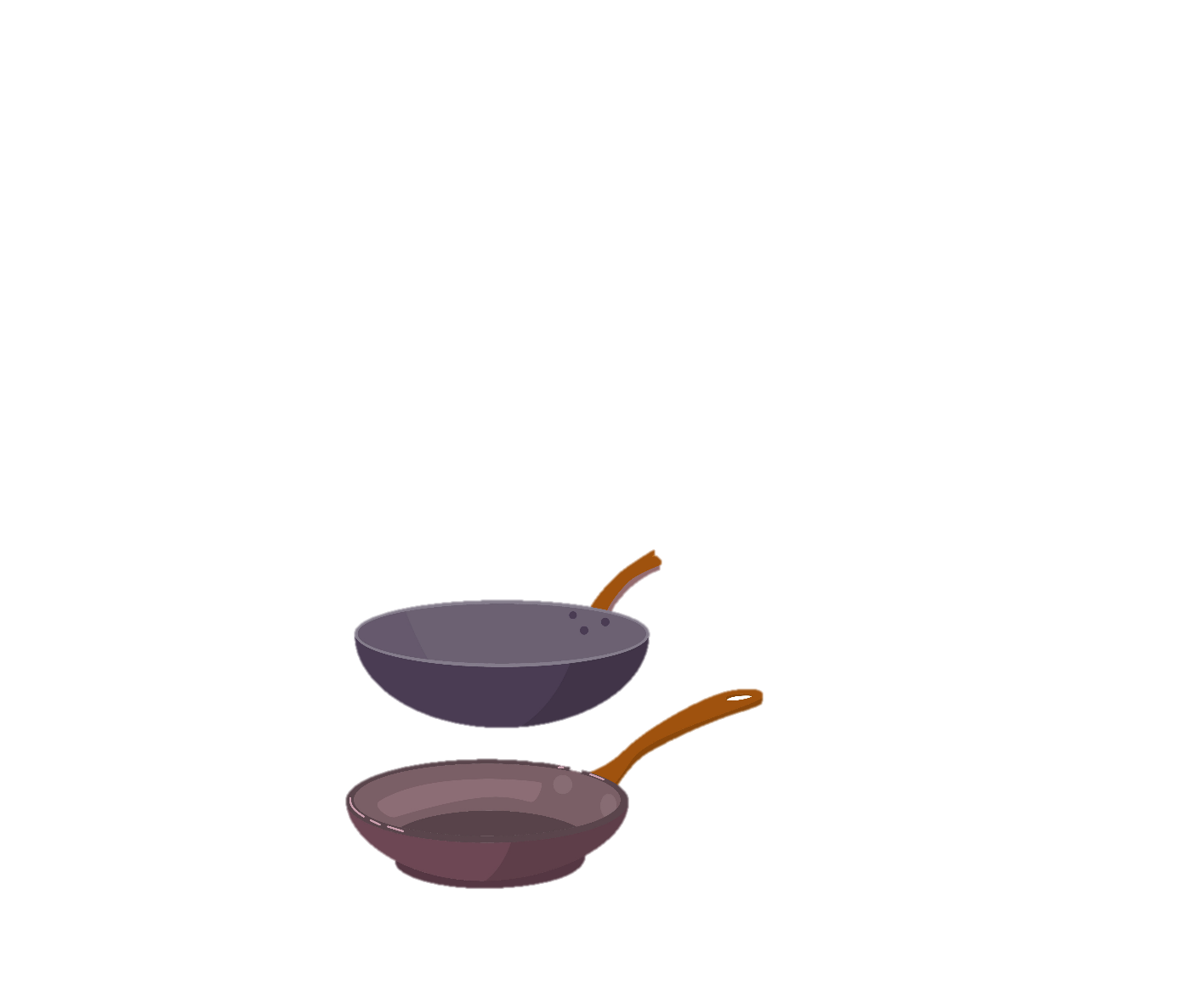 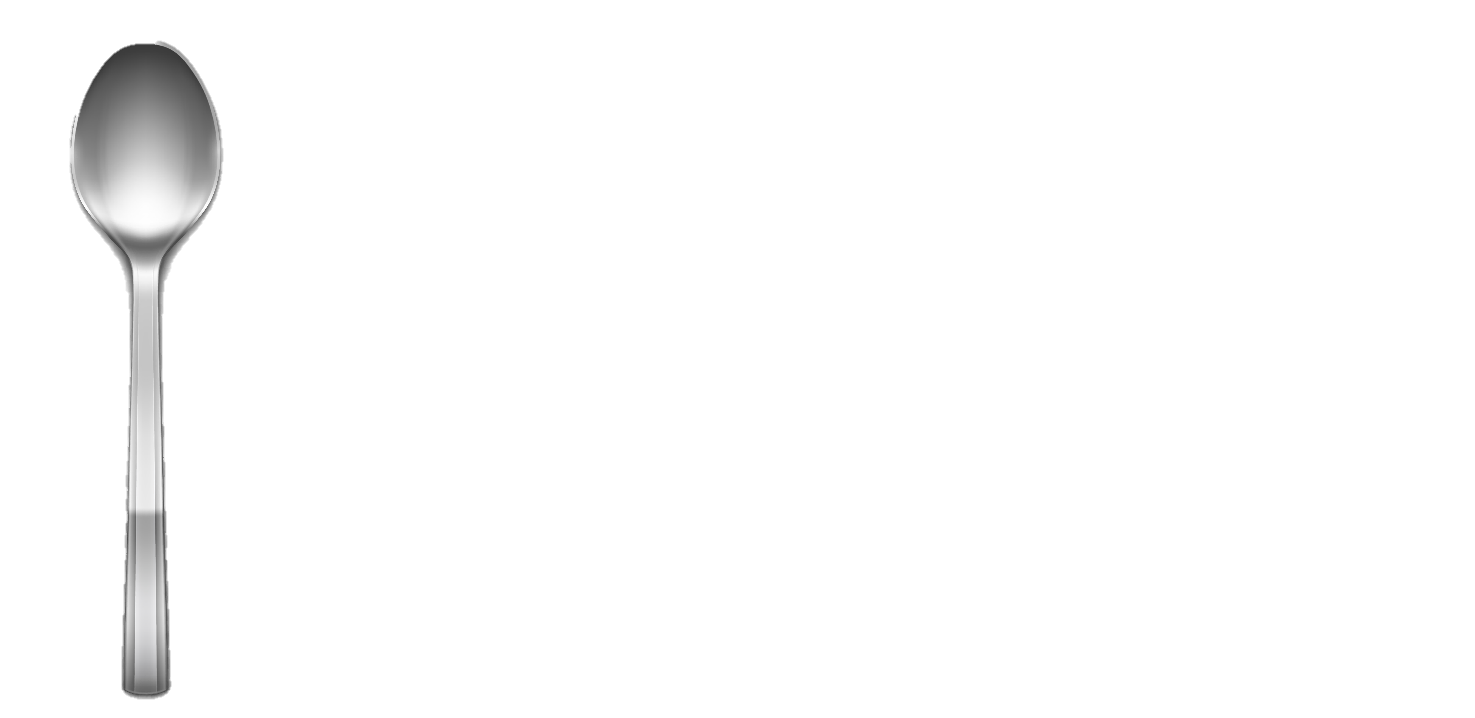 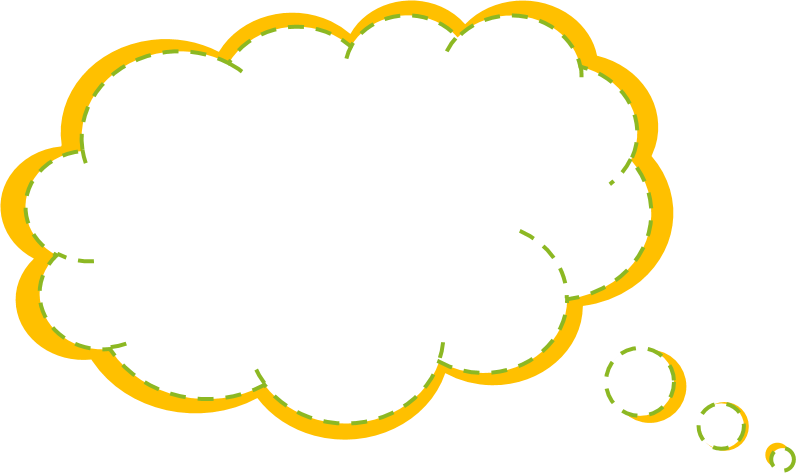 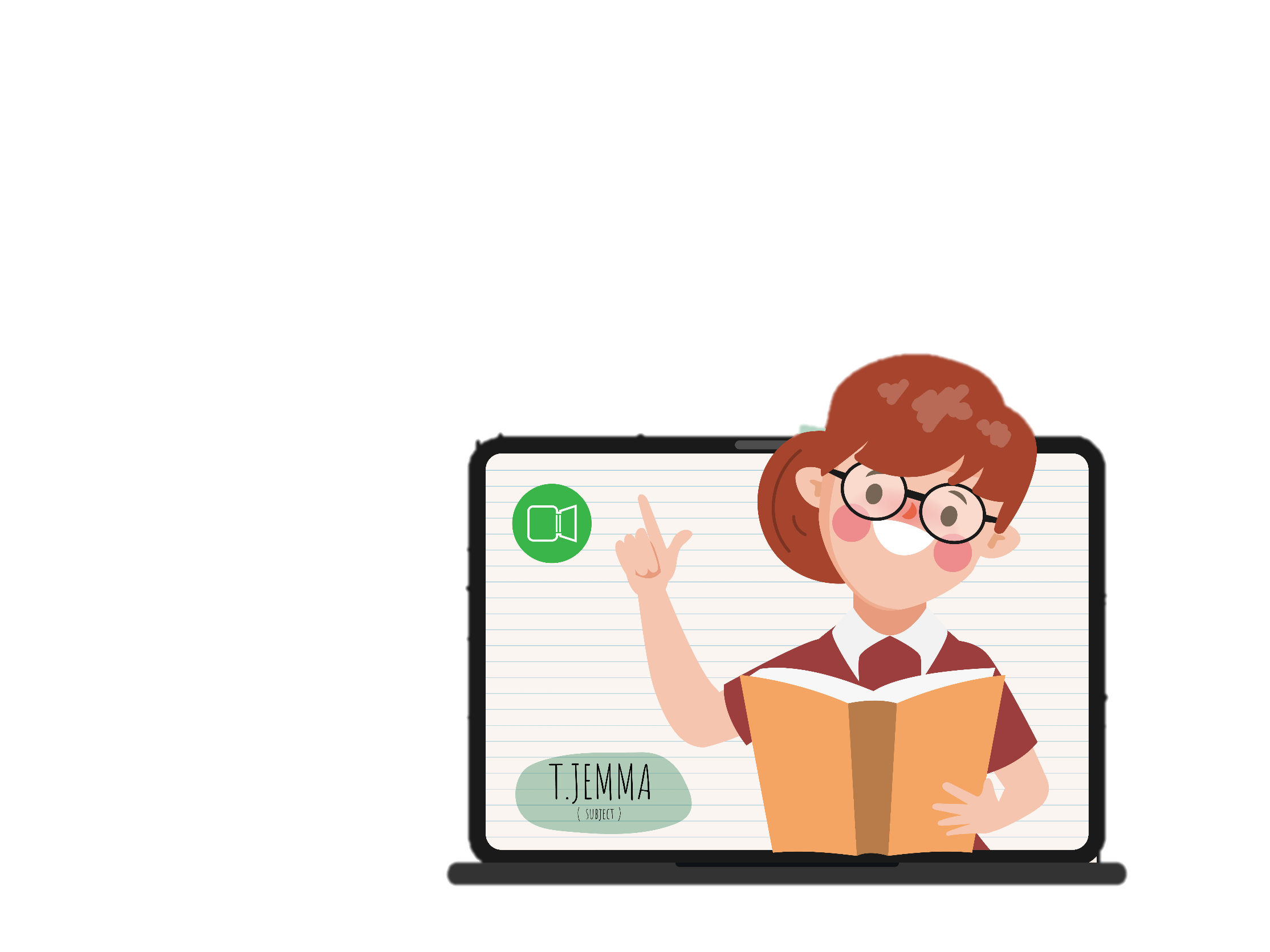 Thìa nhôm nóng lên là do nhiệt độ từ nước nóng đã truyền sang thìa.
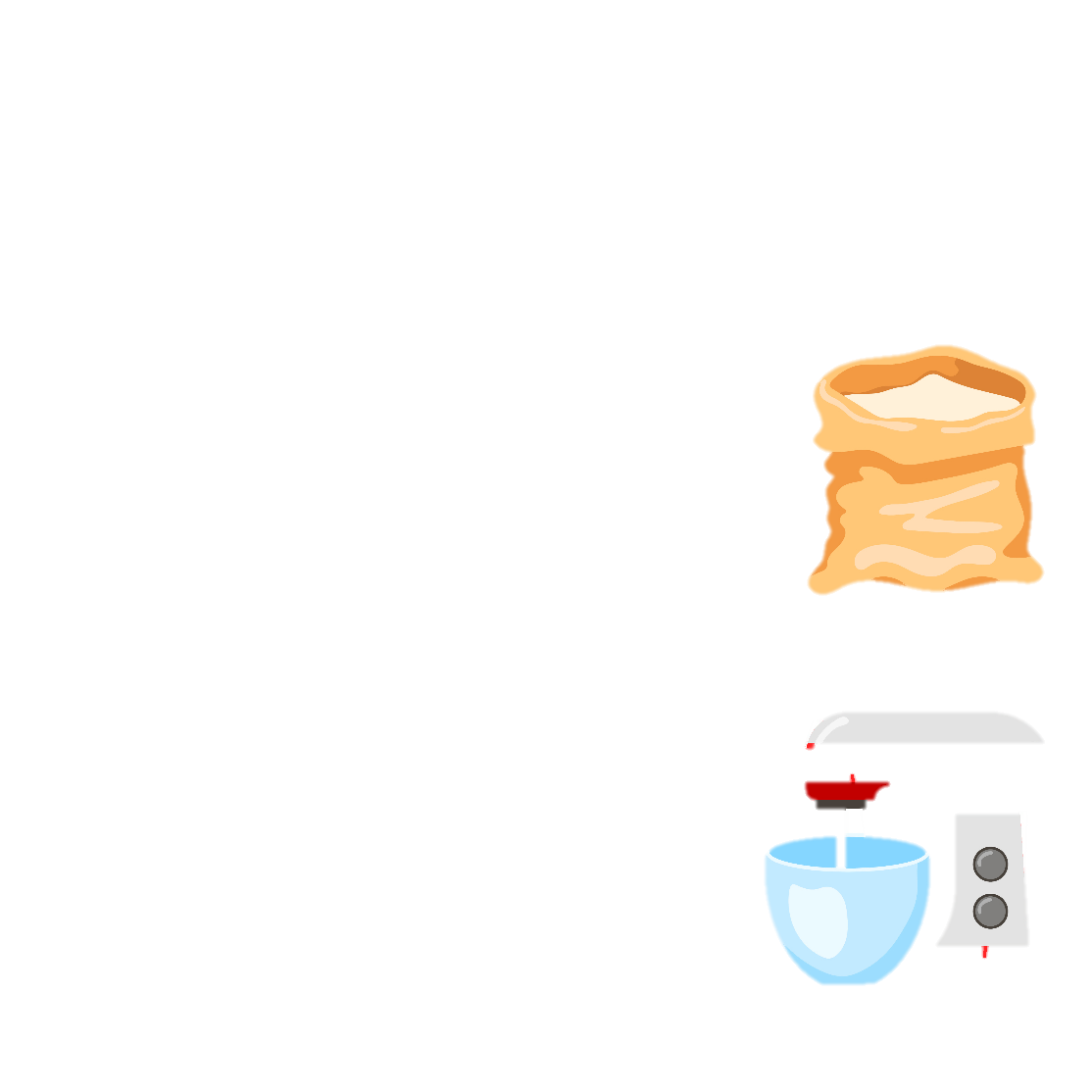 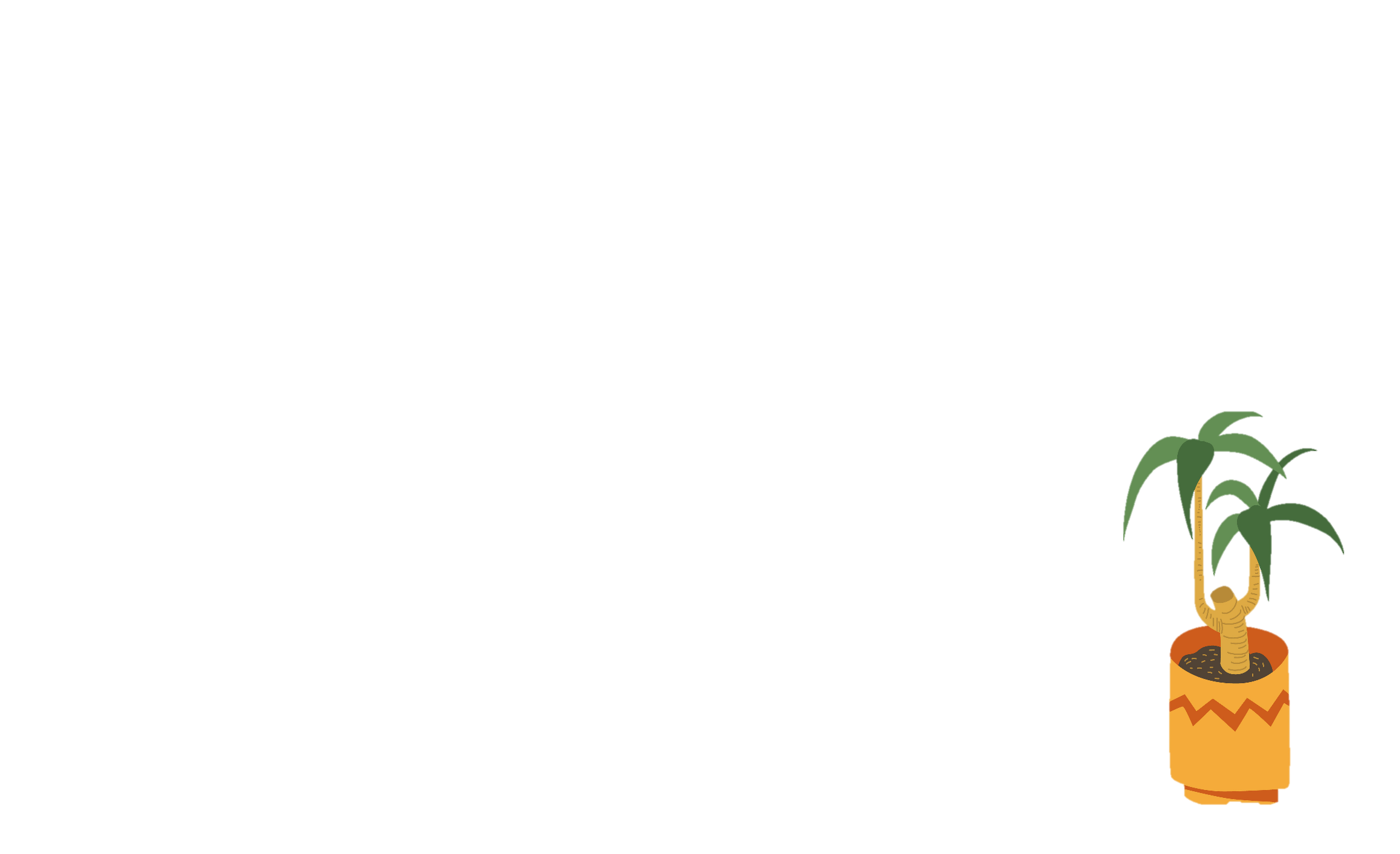 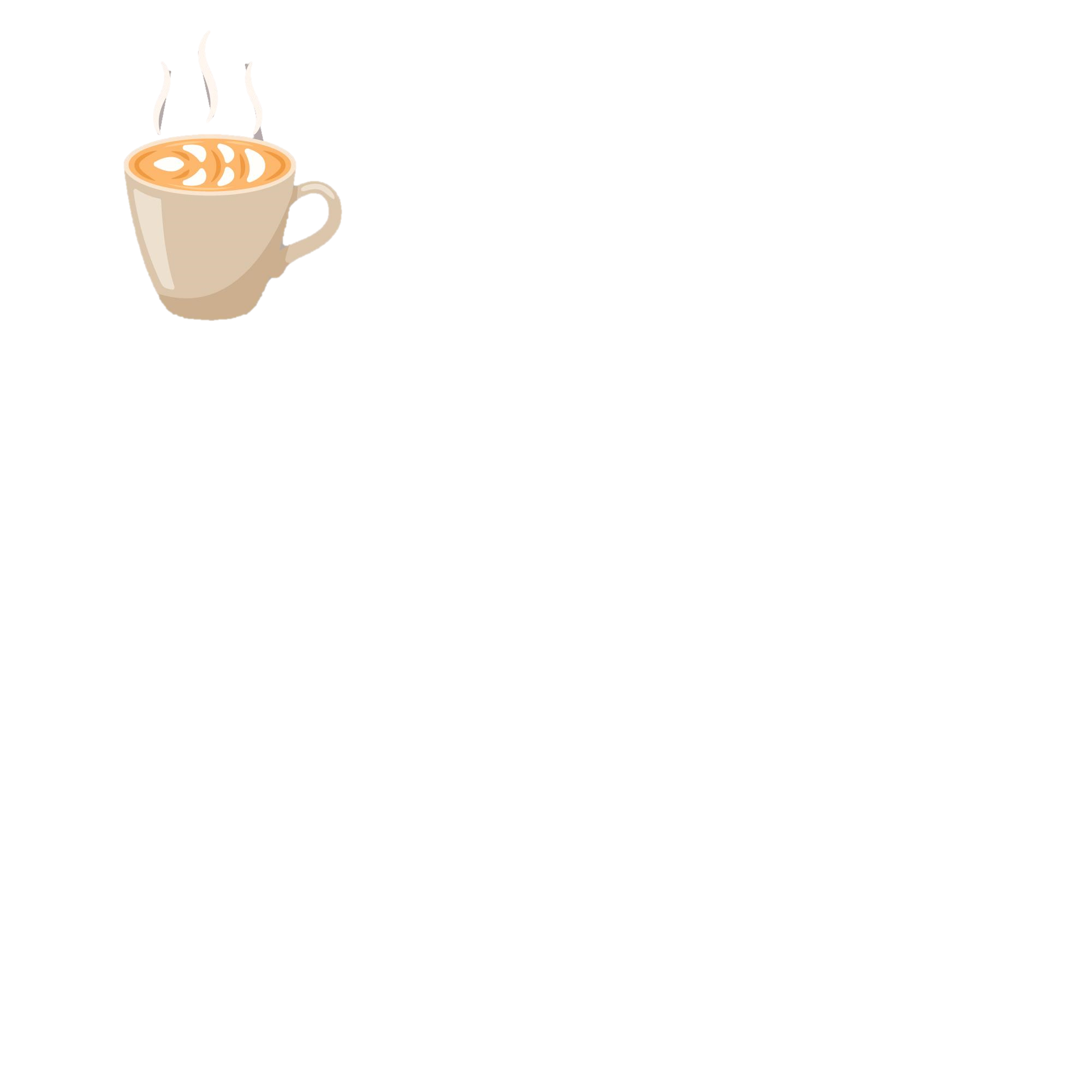 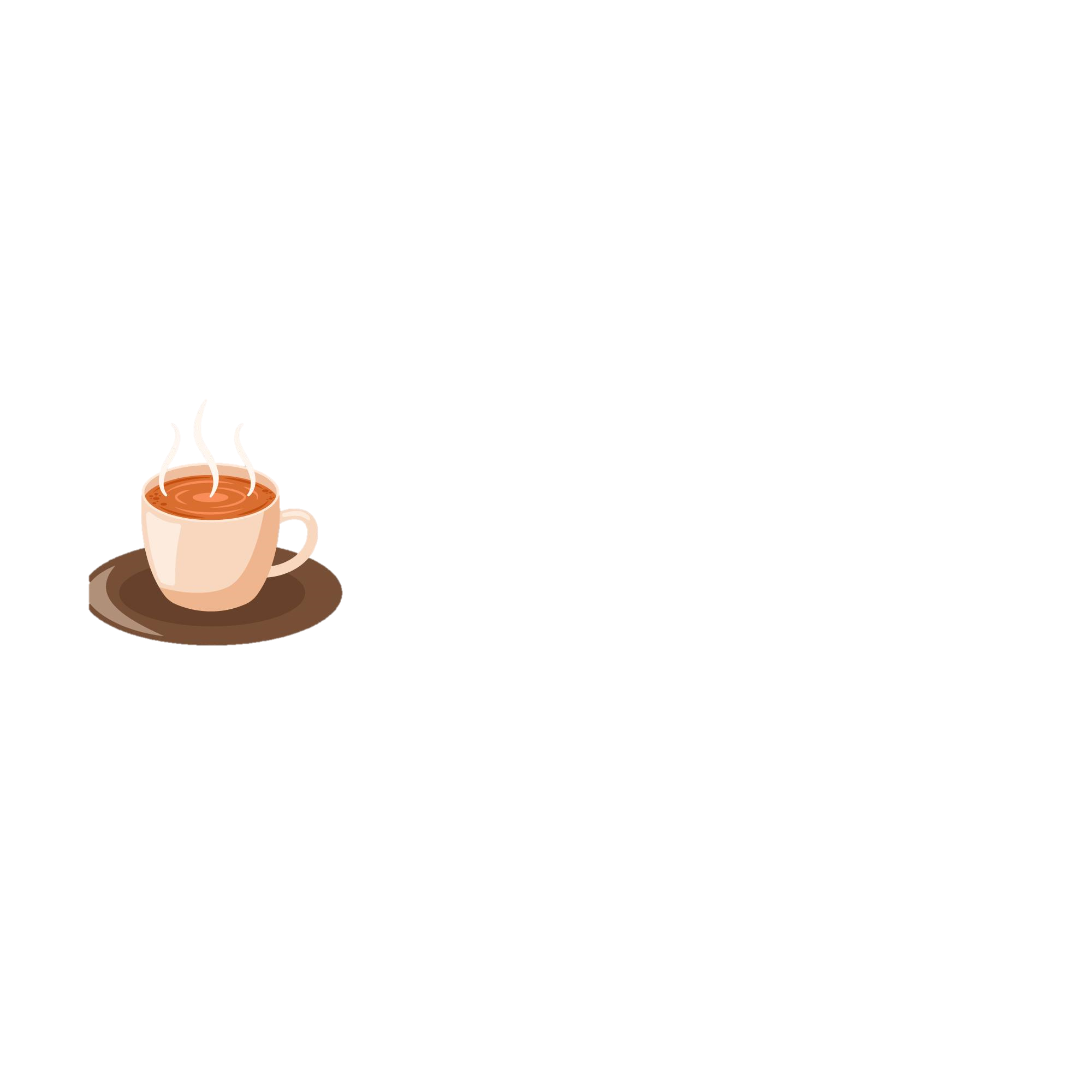 Thìa bằng kim loại dẫn nhiệt tốt hơn.
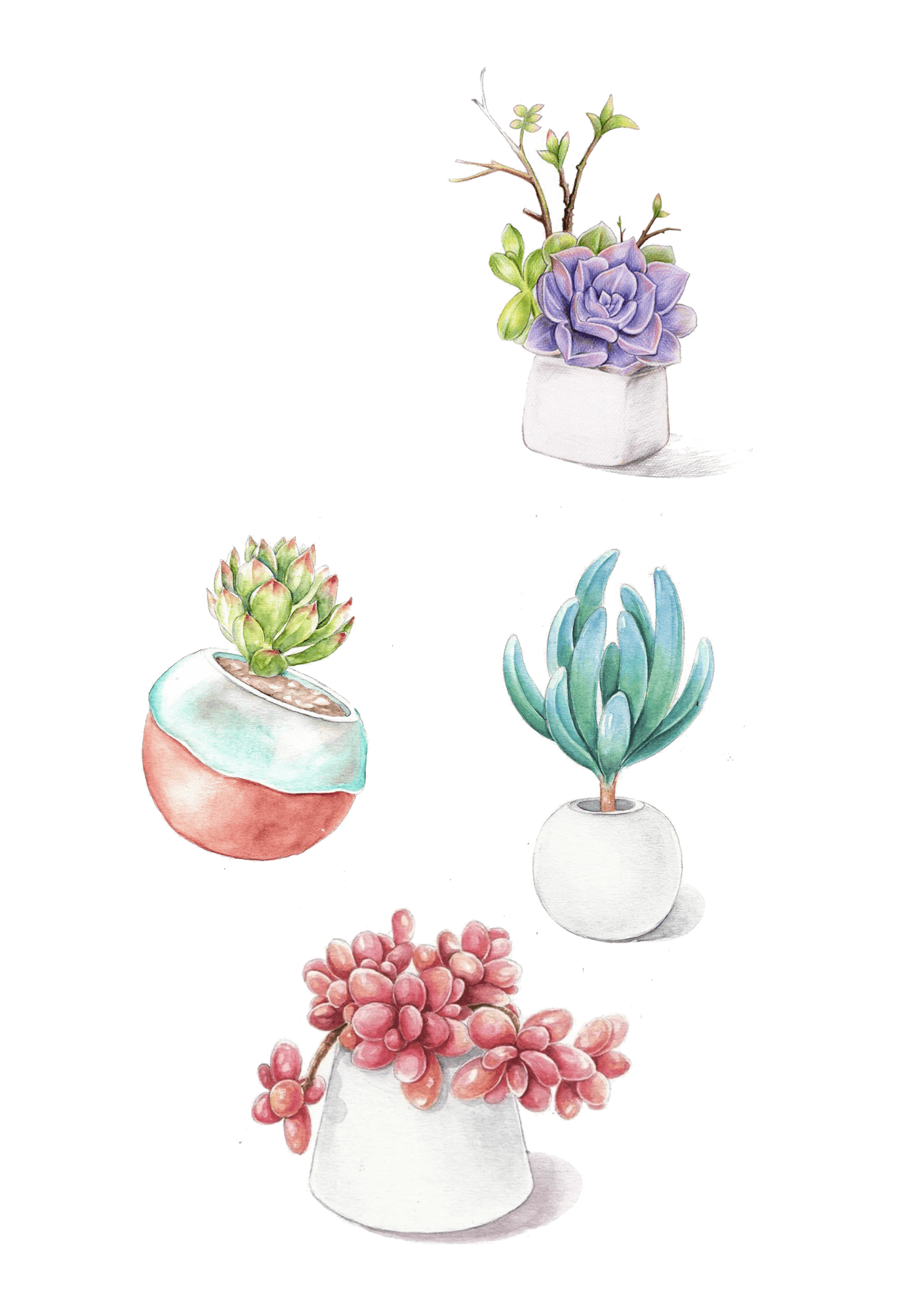 Thìa bằng nhựa dẫn nhiệt kém hơn.
Xoong và quai xoong được làm bằng chất liệu gì? Chất liệu đó dẫn nhiệt tốt hay dẫn nhiệt kém? Vì sao lại dùng những chất liệu đó?
- Xoong được làm bằng nhôm, gang, inoc đây là những chất dẫn nhiệt tốt để nấu nhanh.
- Quai xoong được làm bằng nhựa, đây là vật dẫn nhiệt kém để khi ta cầm không bị nóng
Quai 
xoong
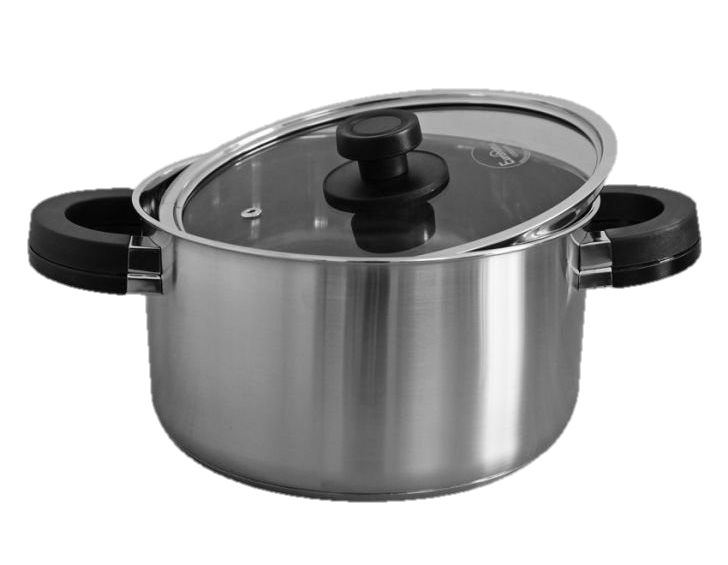 Xoong
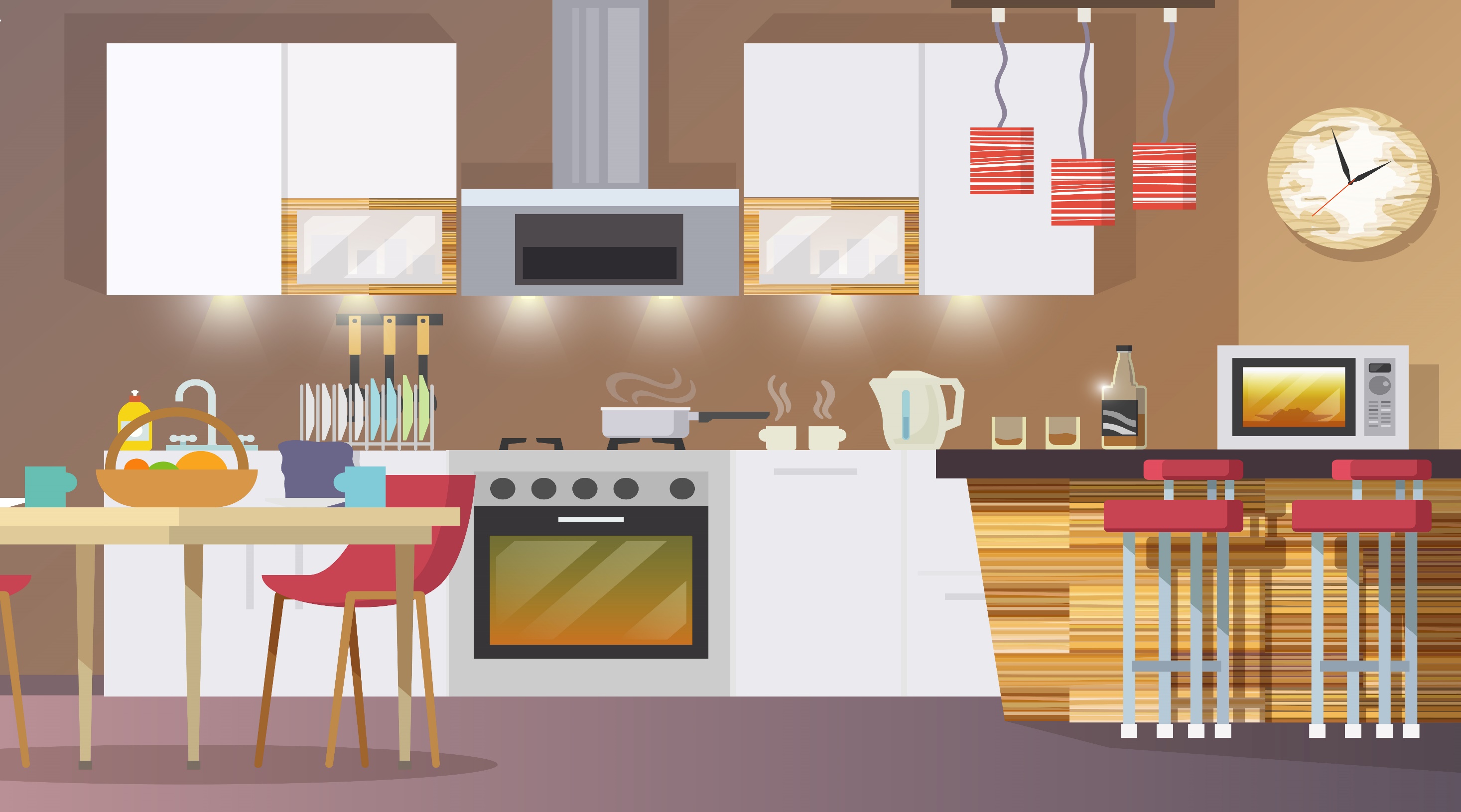 Xoong được làm bằng nhôm, gang, inốc đây là những chất dẫn nhiệt tốt để nấu nhanh.
Quai xoong được làm bằng nhựa, đây là vật dẫn nhiệt kém để khi ta cầm không bị nóng.
Hãy kể tên một số vật dẫn nhiệt tốt?
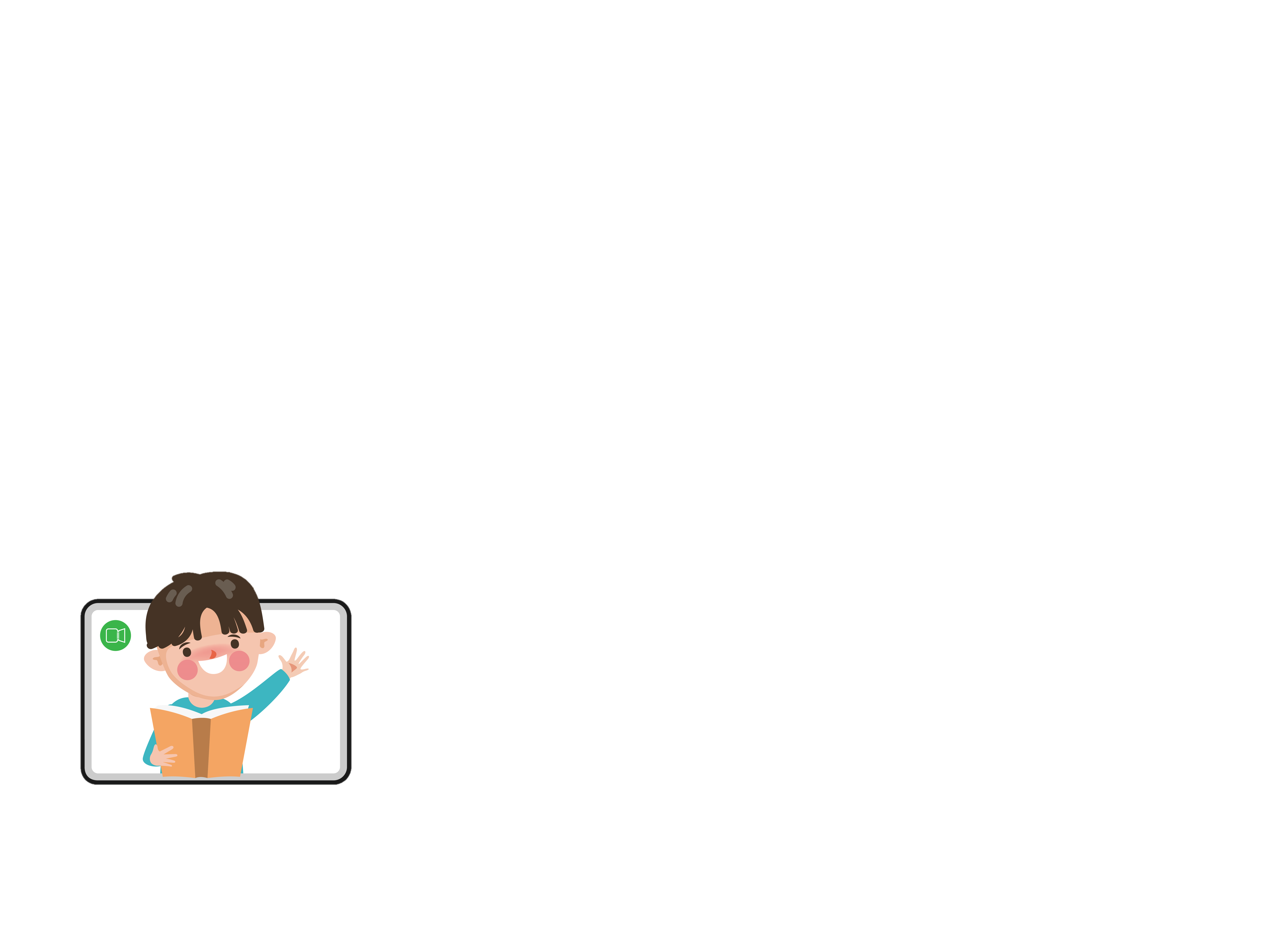 Hãy kể tên một số vật dẫn nhiệt kém?
Vật dẫn nhiệt tốt
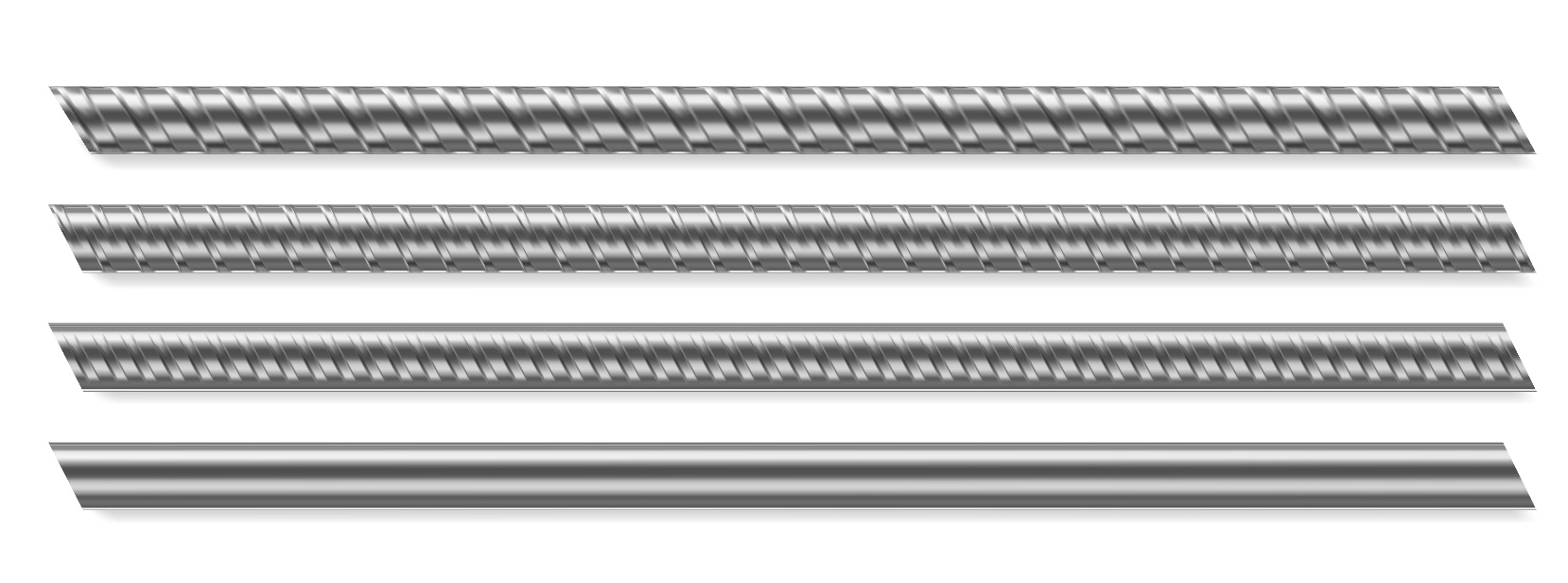 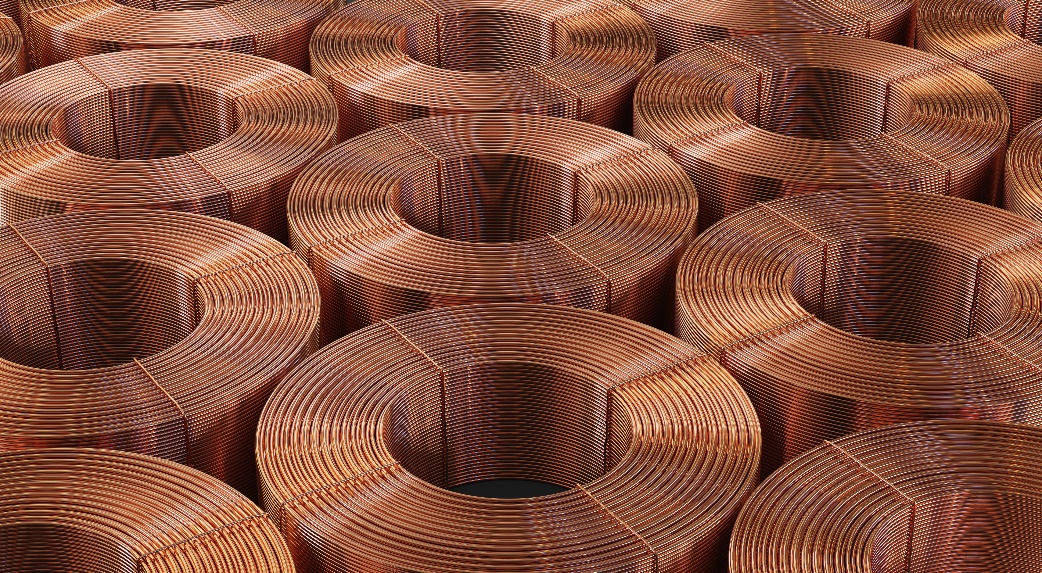 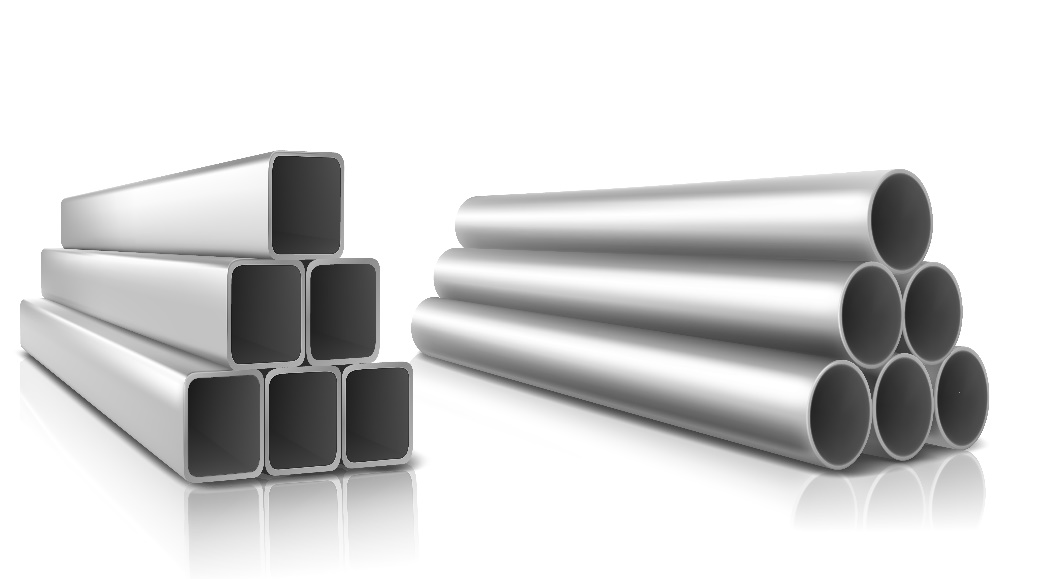 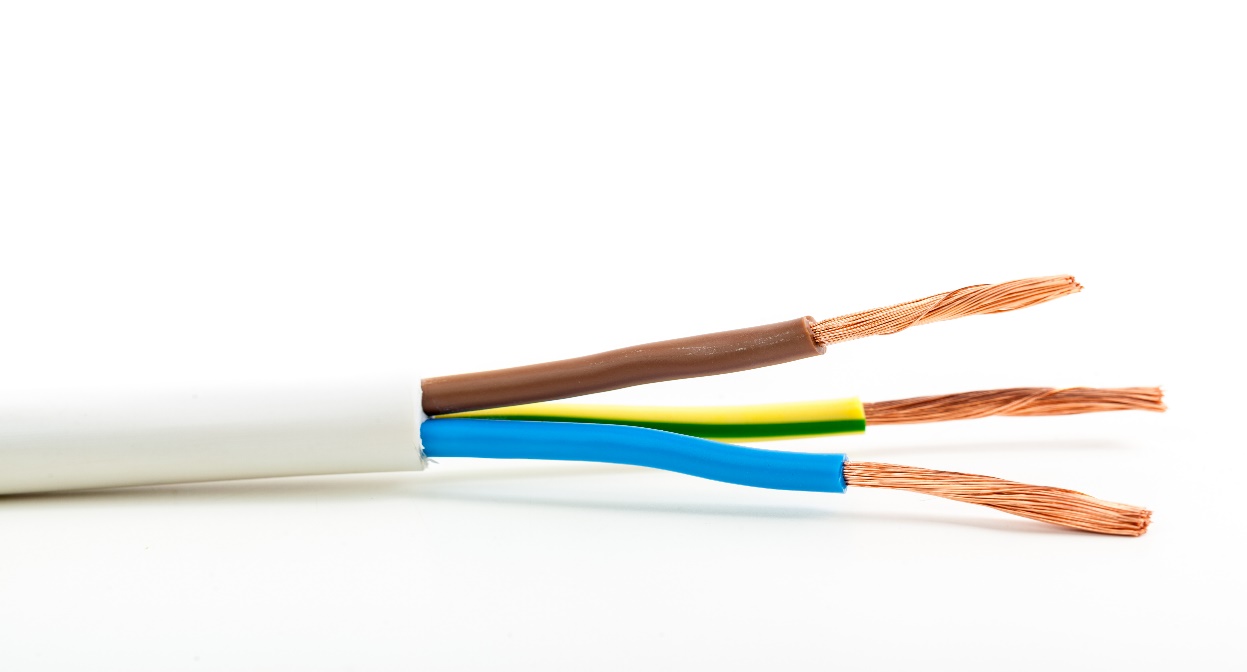 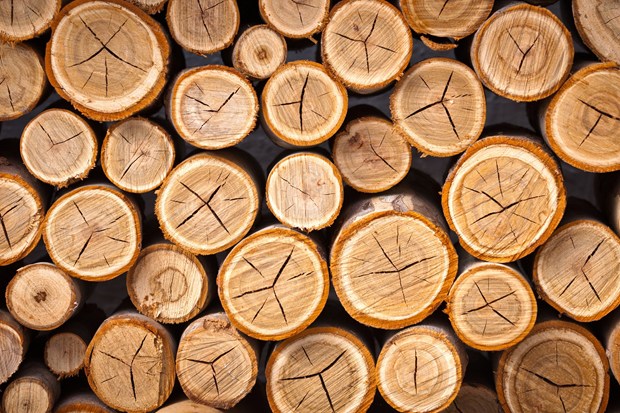 Vật dẫn nhiệt kém
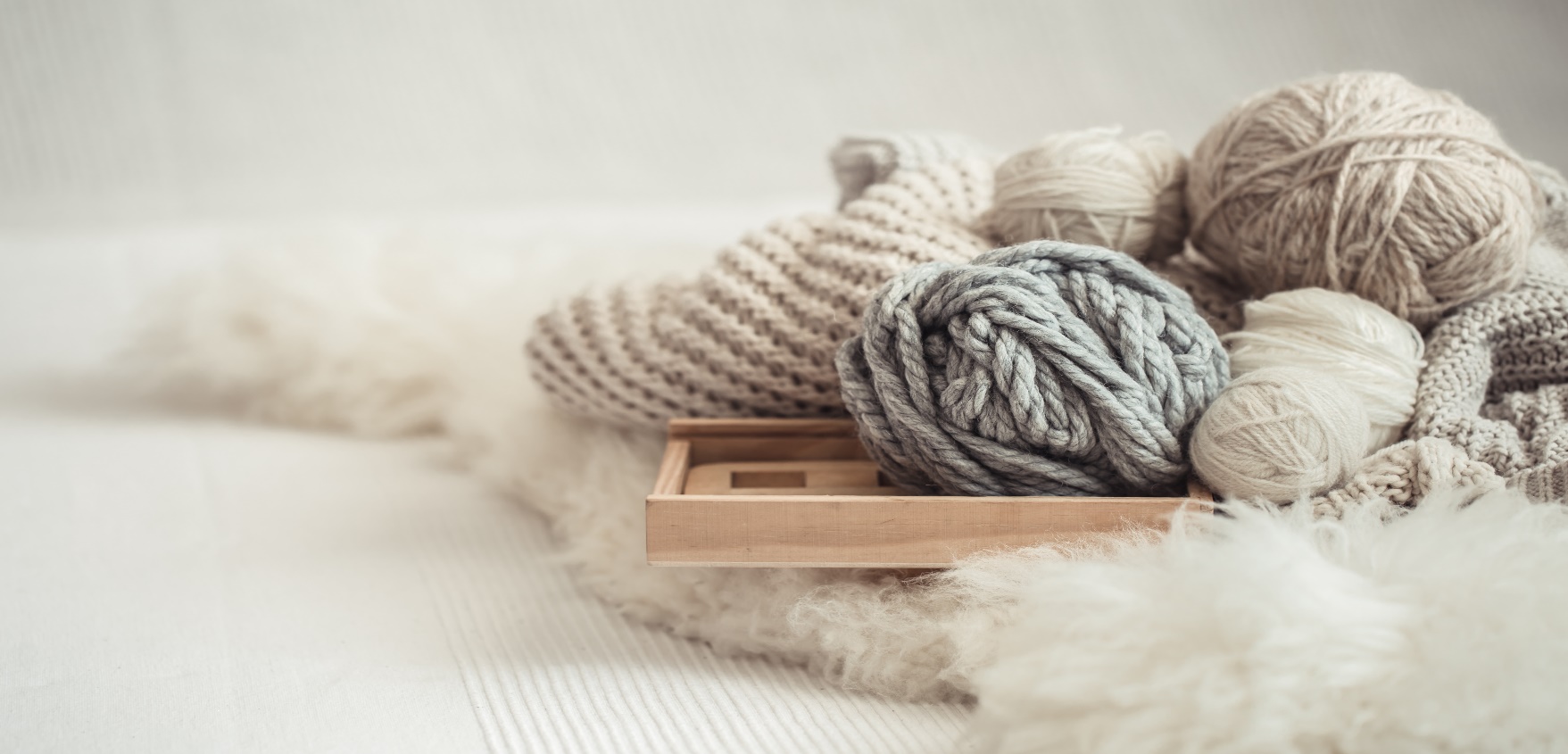 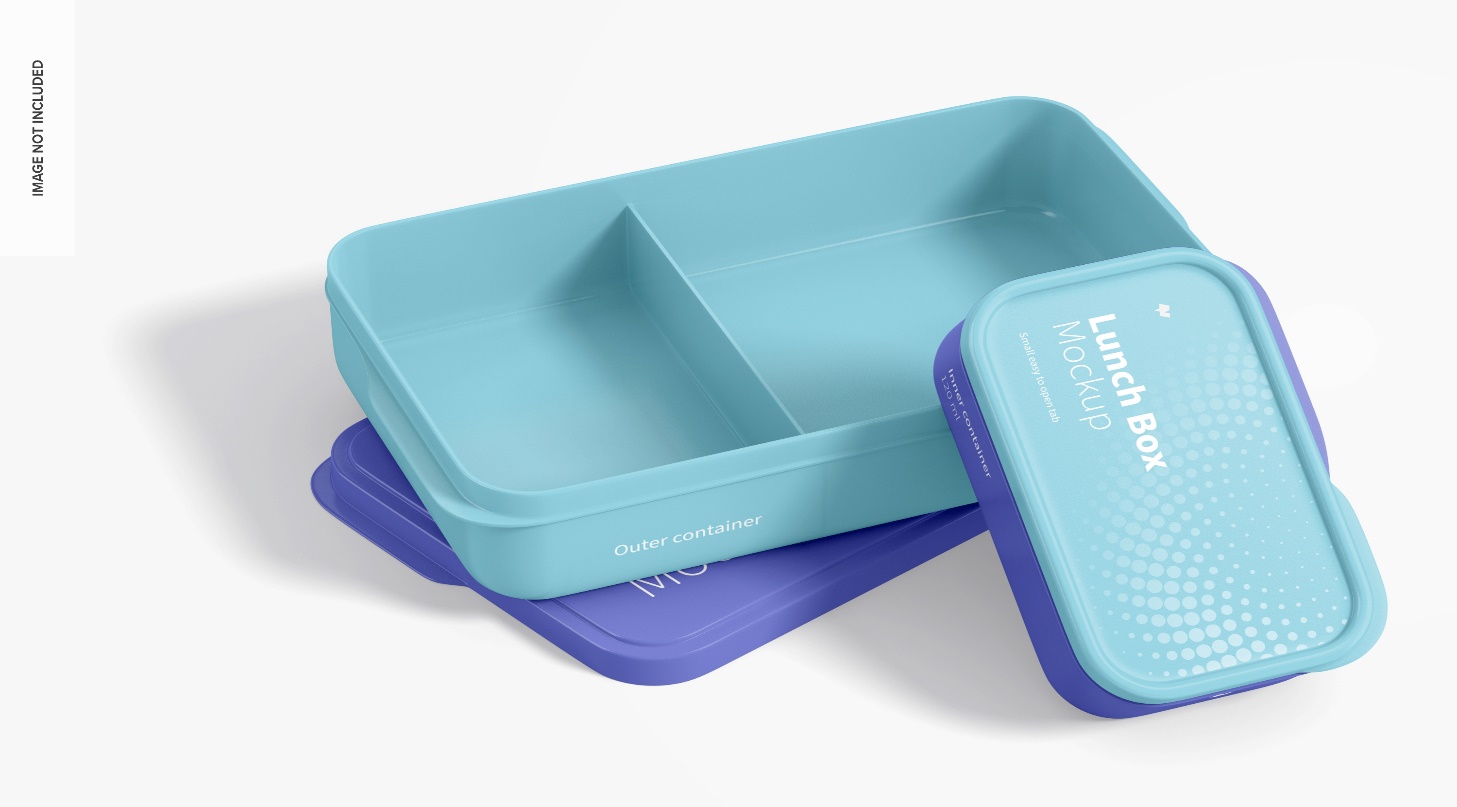 KẾT LUẬN
Các kim loại: đồng, nhôm, sắt, thép,... dẫn nhiệt tốt còn gọi là vật dẫn nhiệt.
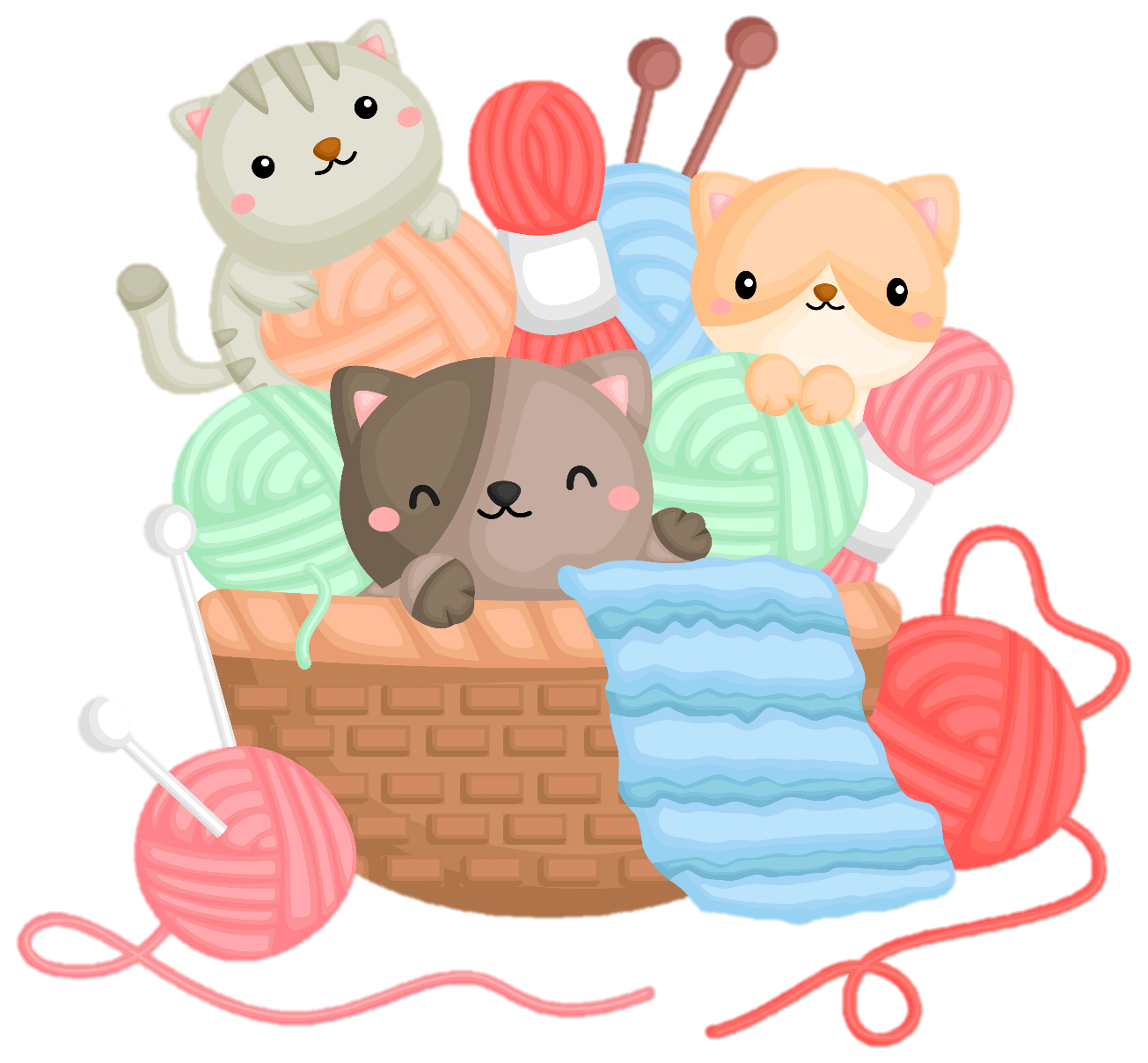 Gỗ, nhựa, len, bông,… dẫn nhiệt kém gọi là vật cách nhiệt.
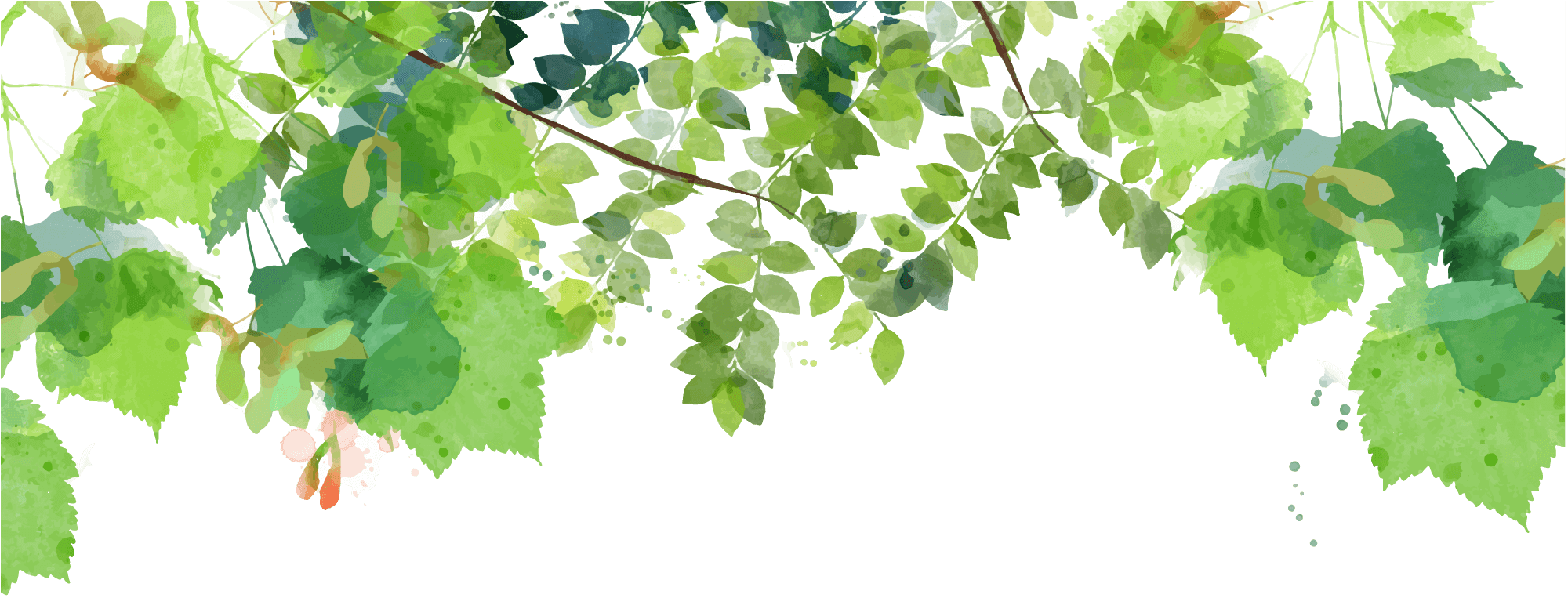 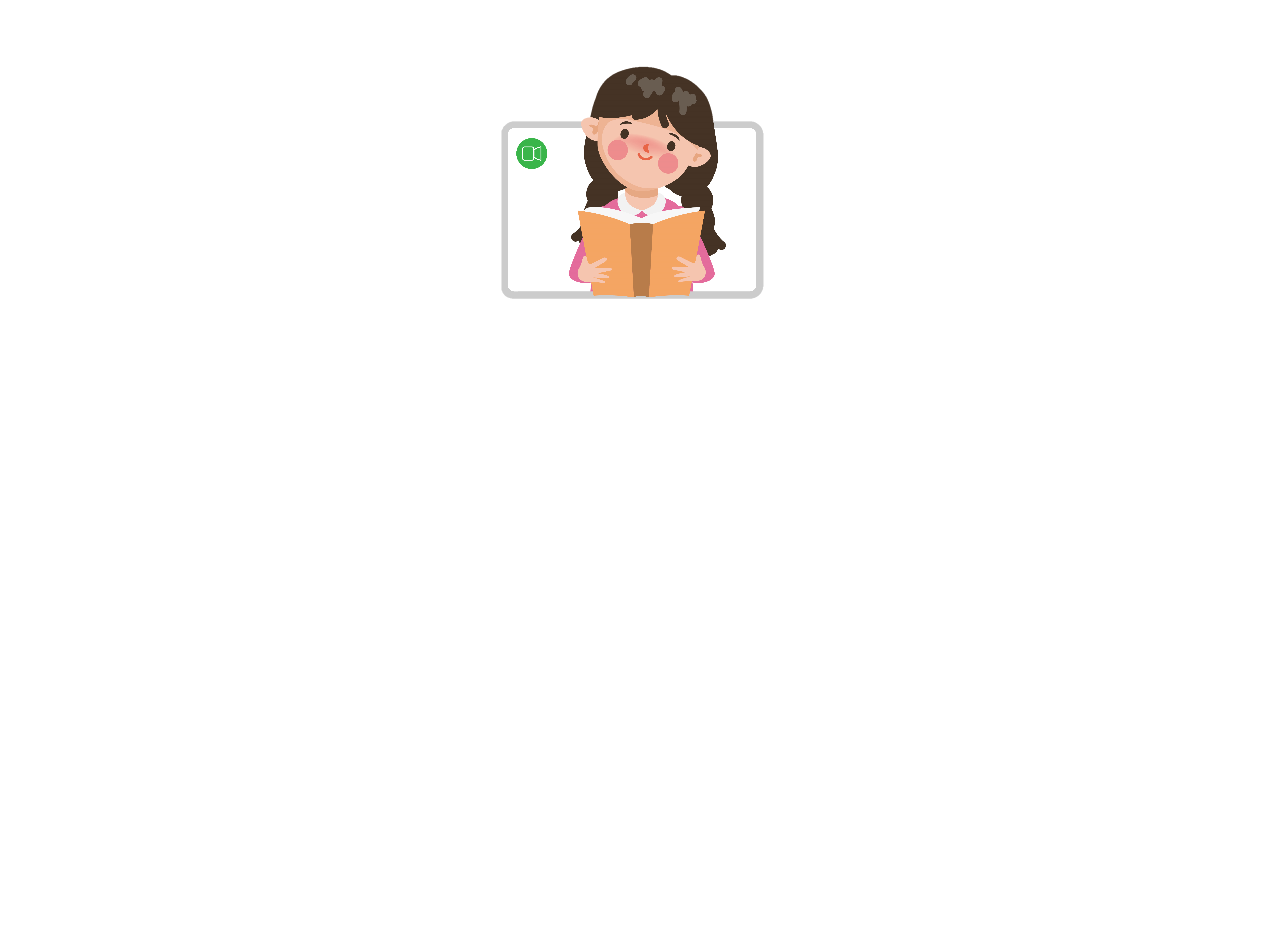 Tại sao, khi trời lạnh chạm tay vào ghế sắt tay có cảm giác lạnh hơn khi chạm tay vào ghế gỗ?
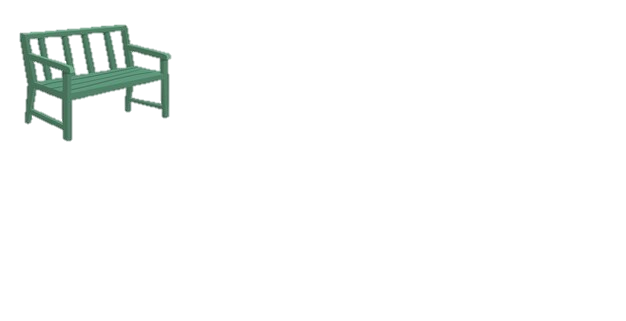 + Vào những hôm trời rét, chạm tay vào ghế sắt ta có cảm giác lạnh là do sắt dẫn nhiệt tốt nên tay ta ấm đã truyền nhiệt cho ghế sắt. Ghế sắt là vật lạnh hơn, do đó tay ta có cảm giác lạnh.
+ Khi chạm vào ghế gỗ, tay ta không có cảm giác lạnh bằng khi chạm vào ghế sắt vì gỗ là vật dẫn nhiệt kém nên tay ta không bị mất nhiệt nhanh như khi chạm vào ghế sắt.
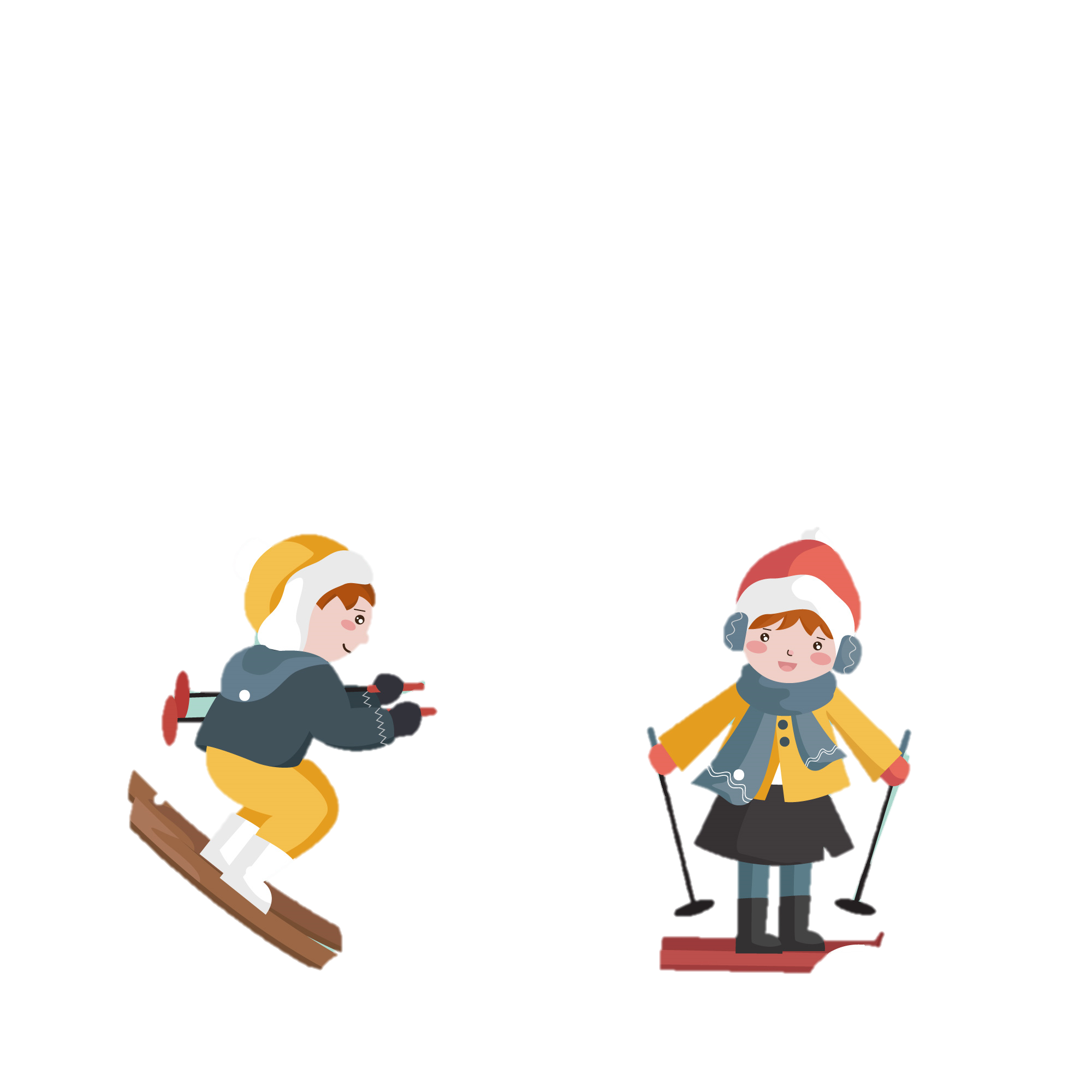 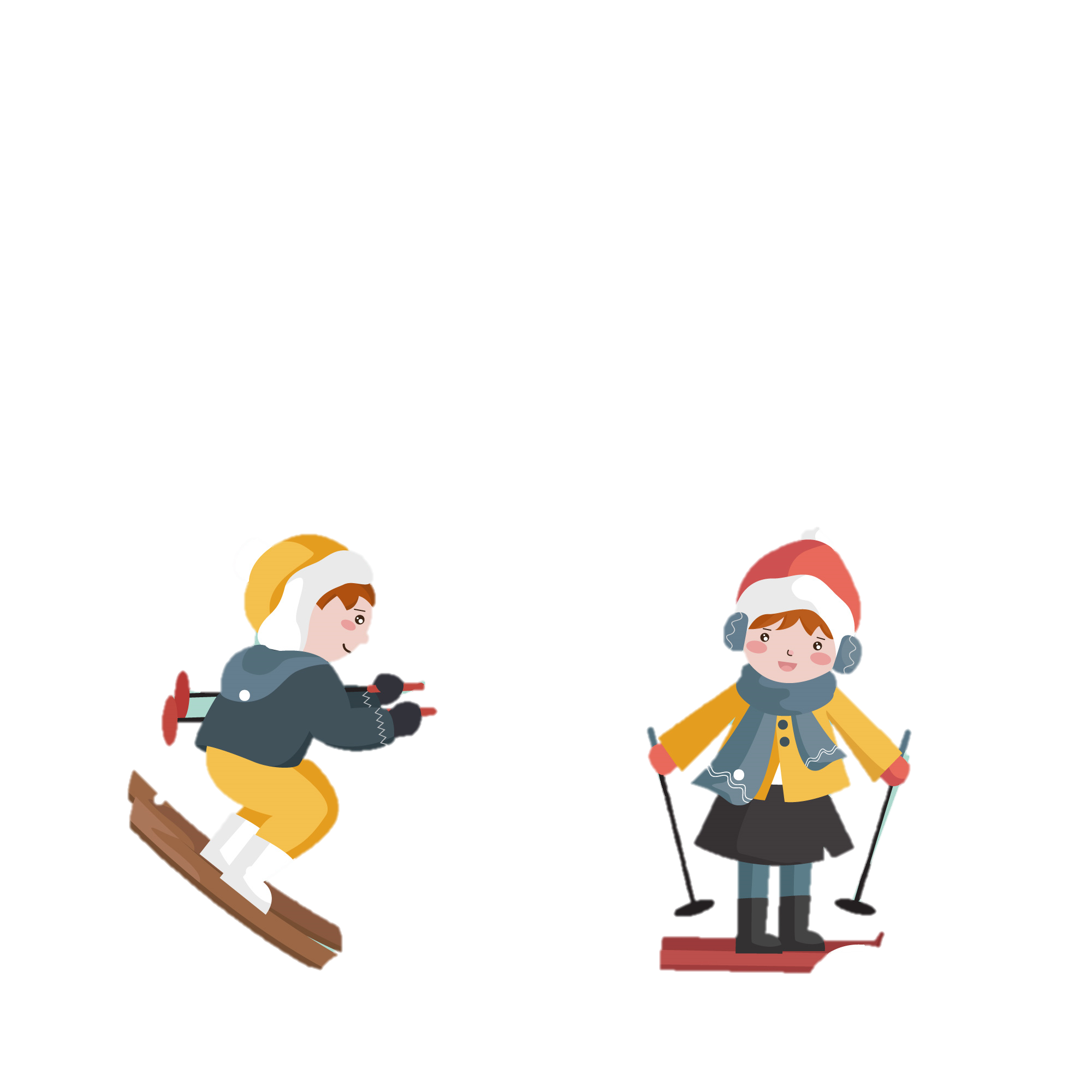 2. Tính cách nhiệt của không khí
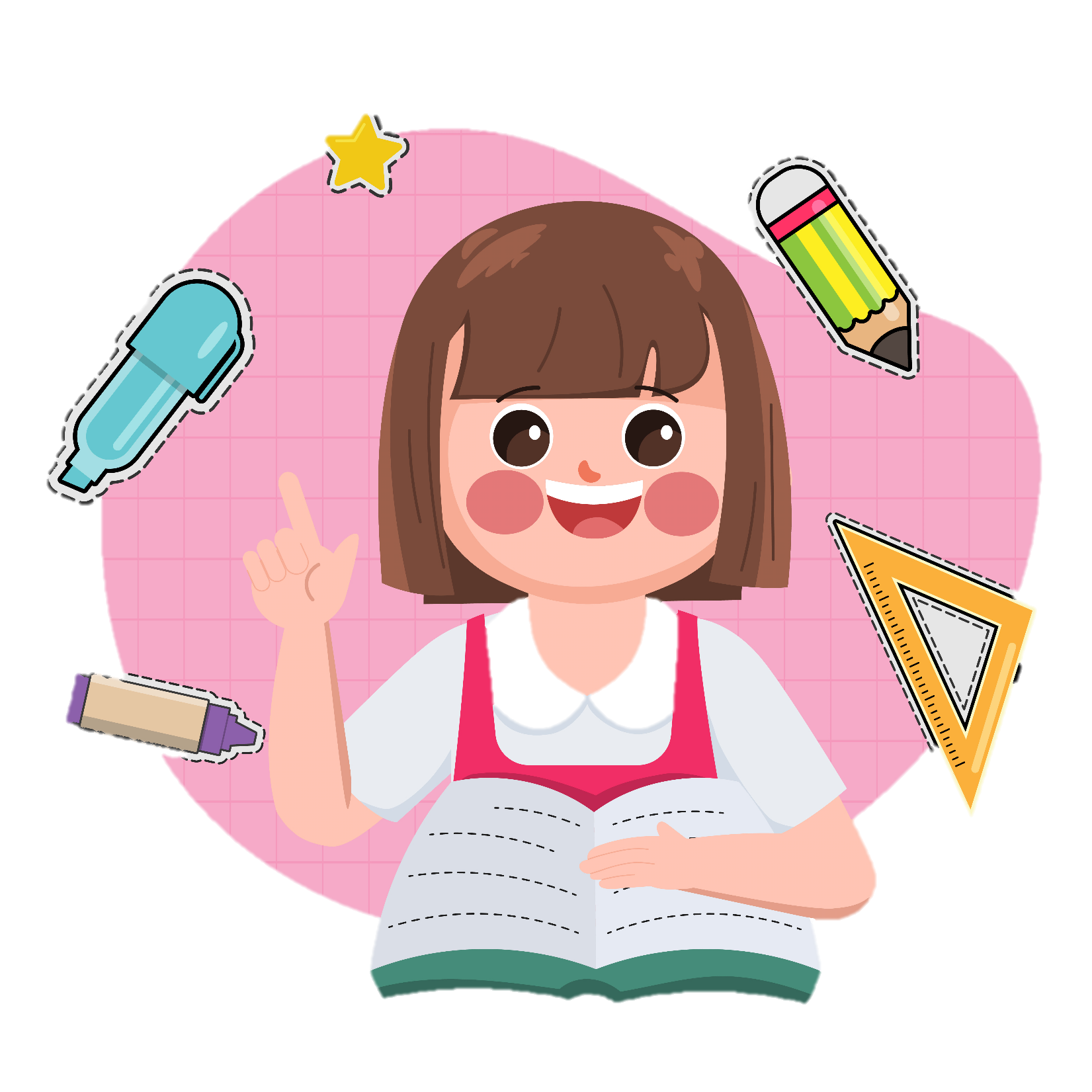 Bên trong giỏ ấm đựng thường được làm bằng gì? Sử dụng vật liệu đó có ích lợi gì?
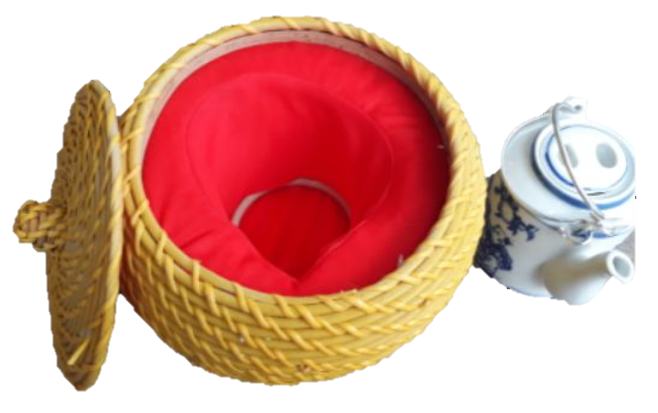 Bên trong giỏ ấm thường được làm bằng xốp, bông len, dạ,… là những vật chứa nhiều không khí. Không khí dẫn nhiệt kém nên giữ cho nước trong bình nóng lâu hơn.
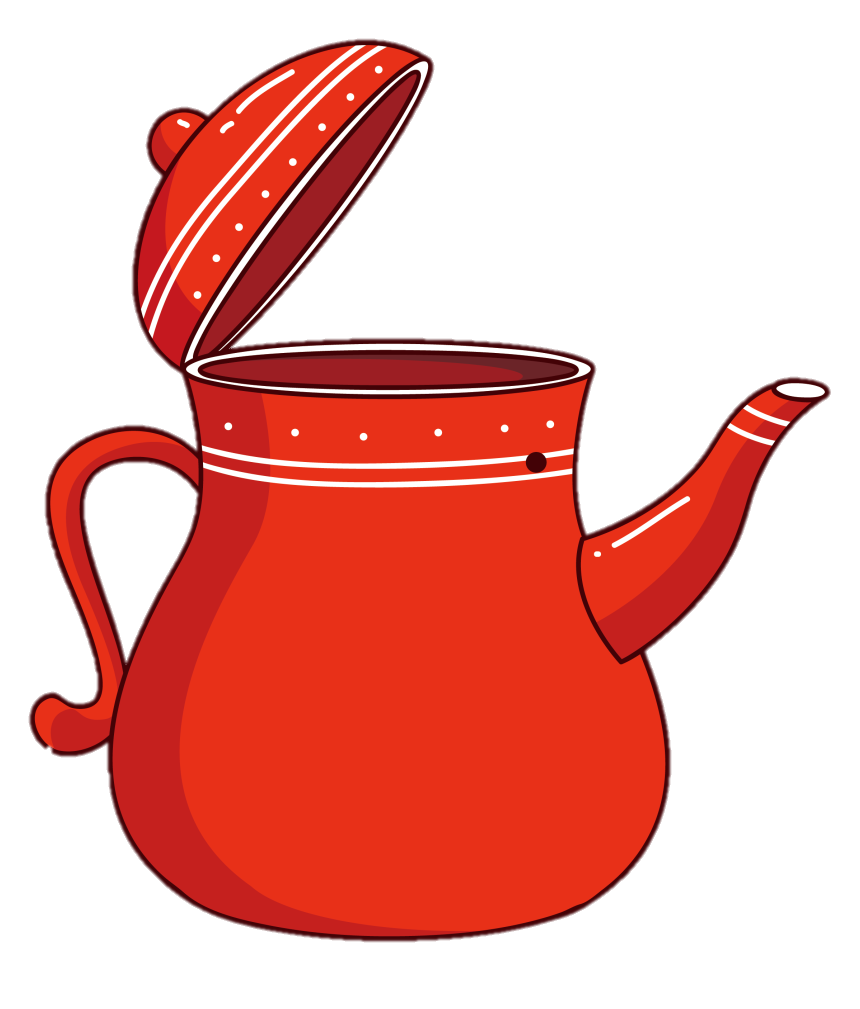 THÍ NGHIỆM
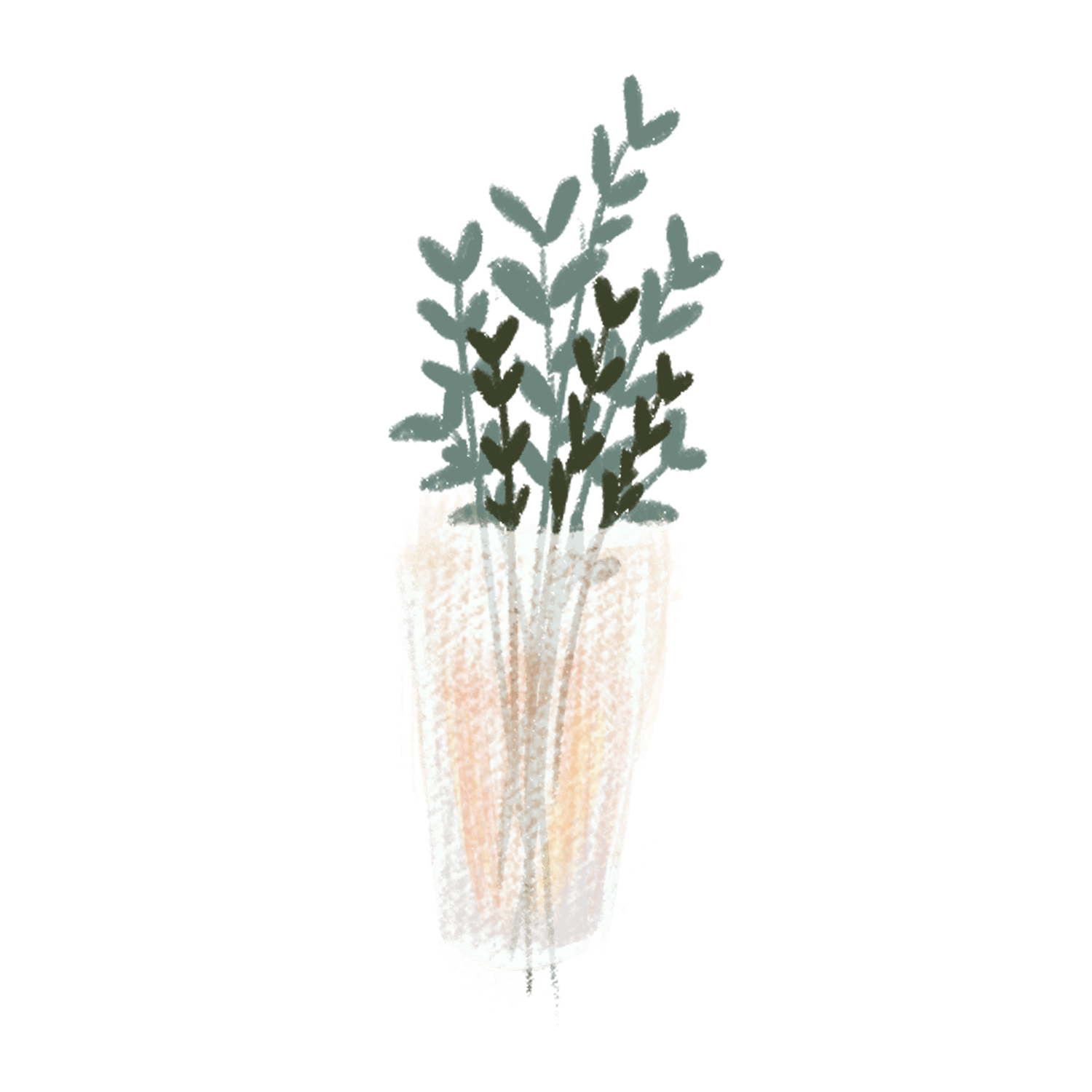 B1. Lấy một tờ báo quấn chặt vào cốc thứ nhất.
 Lấy tờ báo nhăn quấn lỏng vào cốc thứ 2.
B2. Đổ vào 2 cốc một lượng nước nóng như nhau.
B3. Dùng nhiệt kế kiểm tra nhiệt độ của 2 ly nước khi vừa đổ nước nóng vào và sau 3 phút.
*Dự đoán: Nước trong cốc nào còn nóng hơn?
Kết quả: Nước trong cốc quấn giấy báo  nhăn và lỏng sẽ nóng hơn.
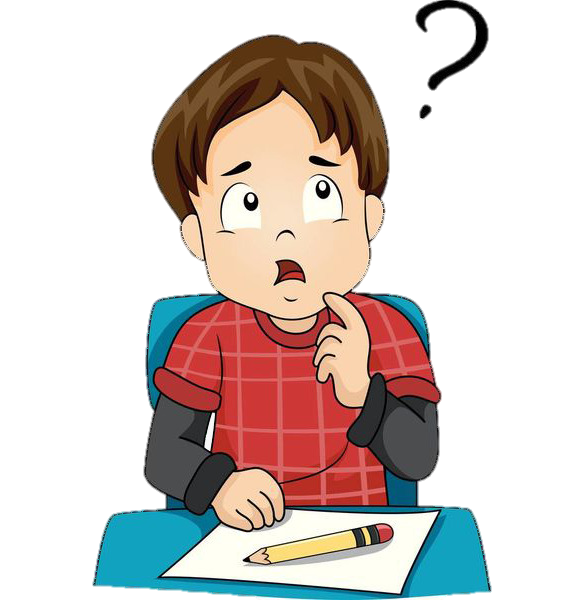 Vì sao nhỉ?
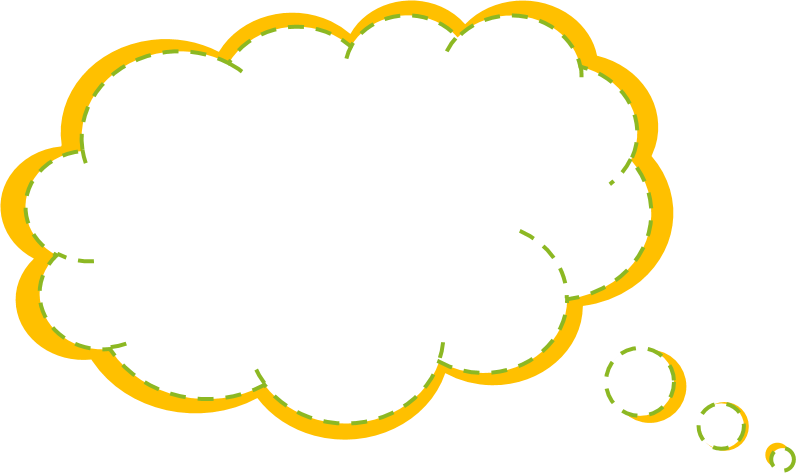 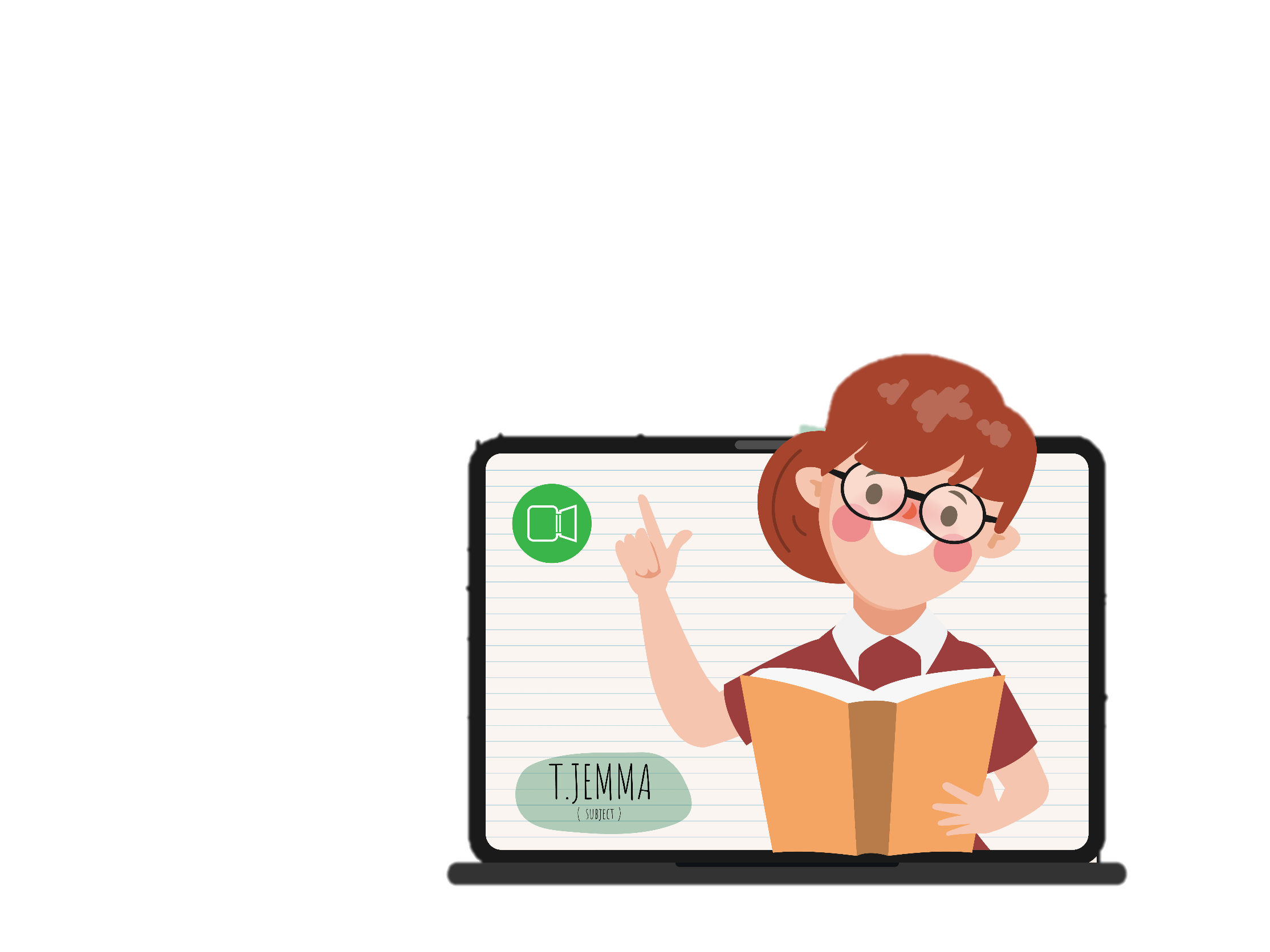 Vì giữa các lớp báo quấn lỏng có chứa rất nhiều không khí nên nhiệt độ của nước truyền qua cốc, lớp giấy báo và truyền ra ngoài môi trường ít hơn, chậm hơn nên nó còn nóng lâu hơn.
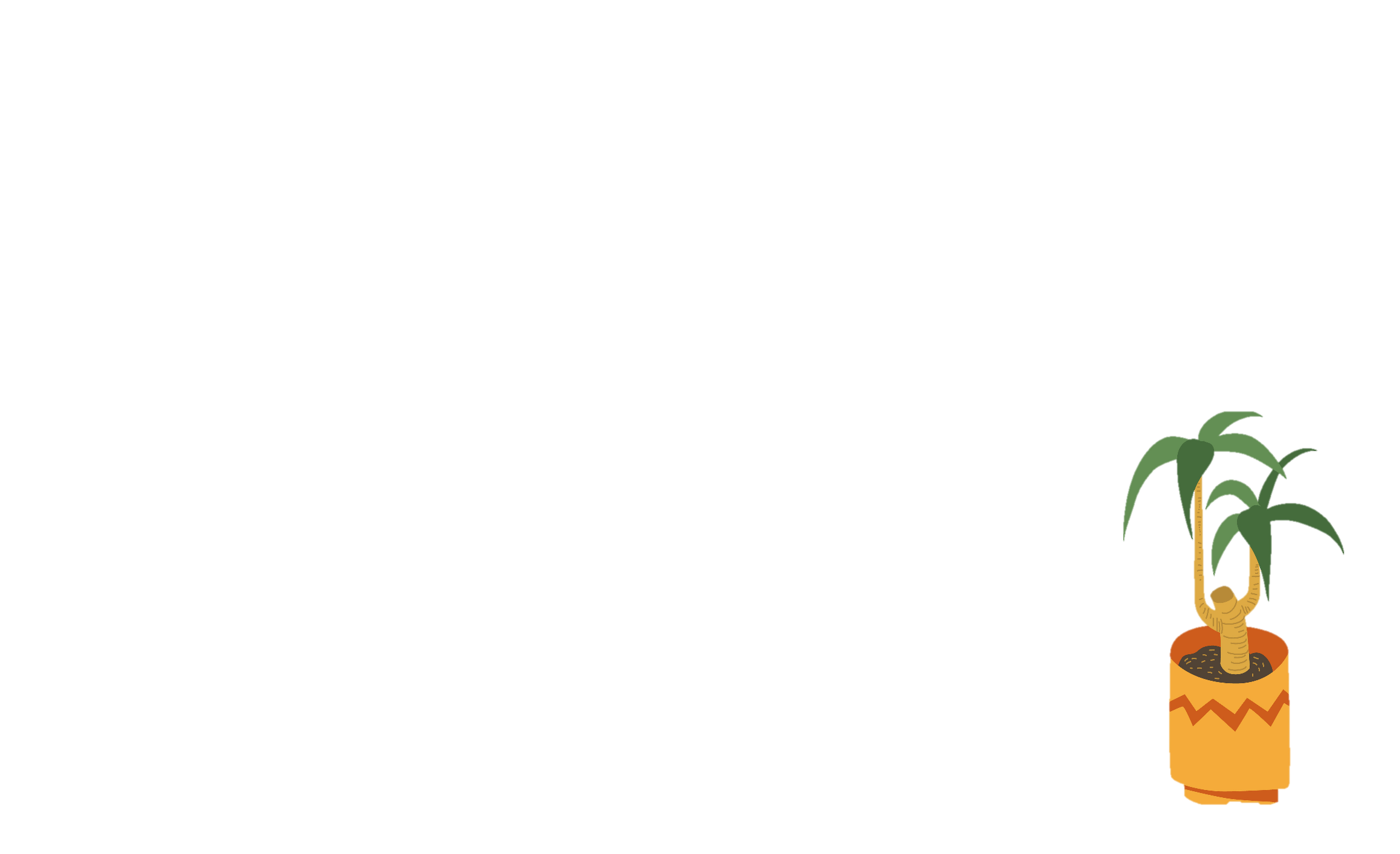 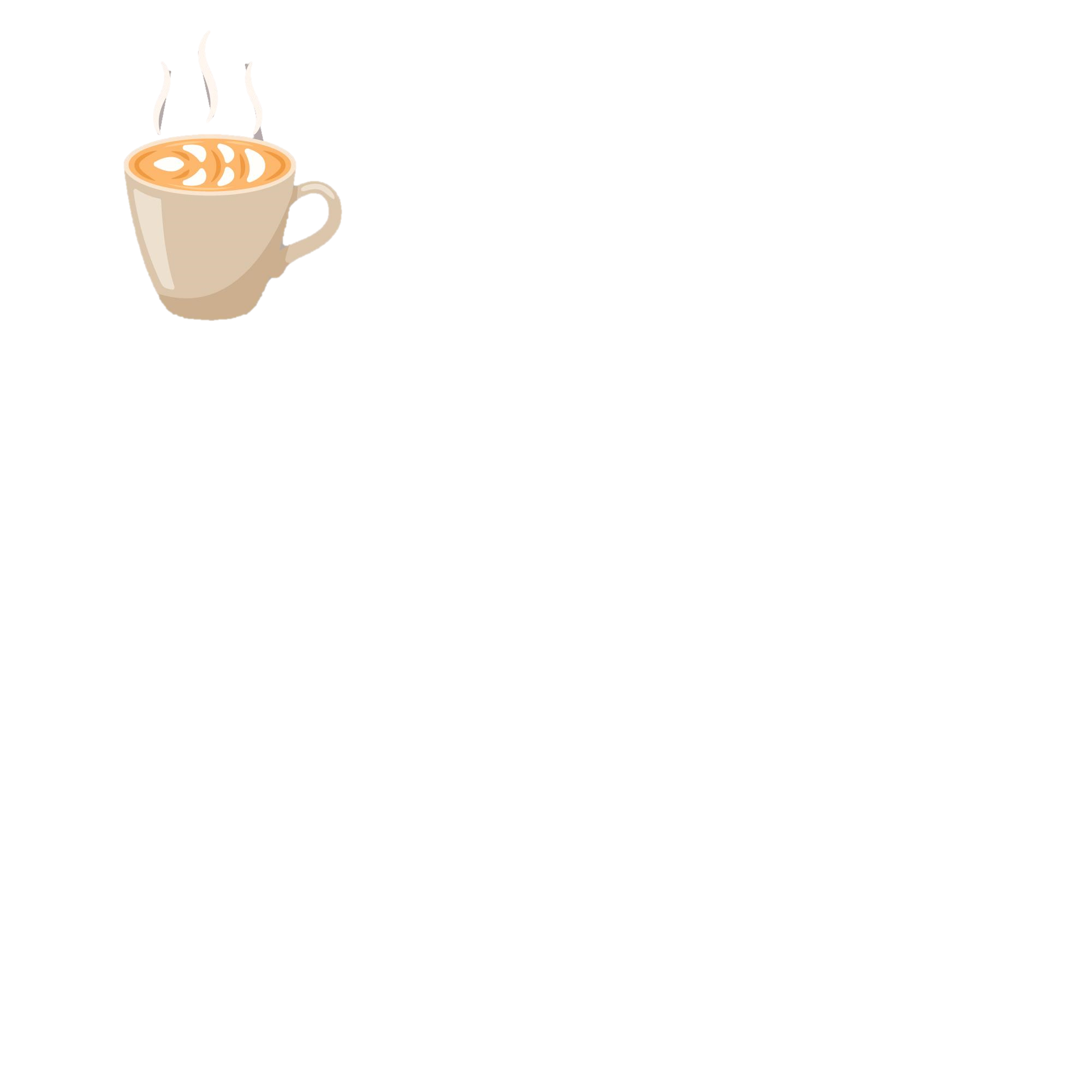 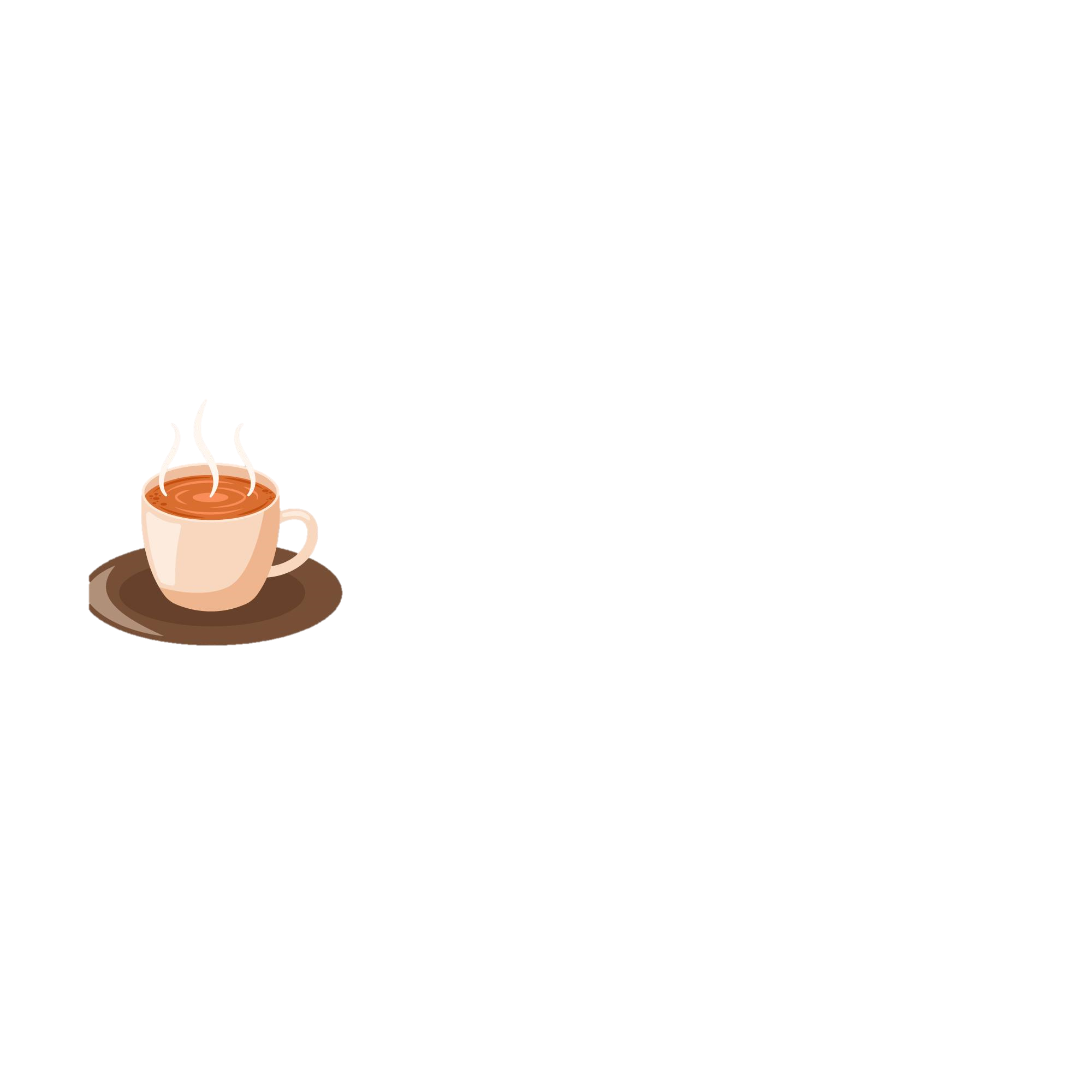 Không khí là vật cách nhiệt hay vật dẫn nhiệt ?
Không khí là vật cách nhiệt
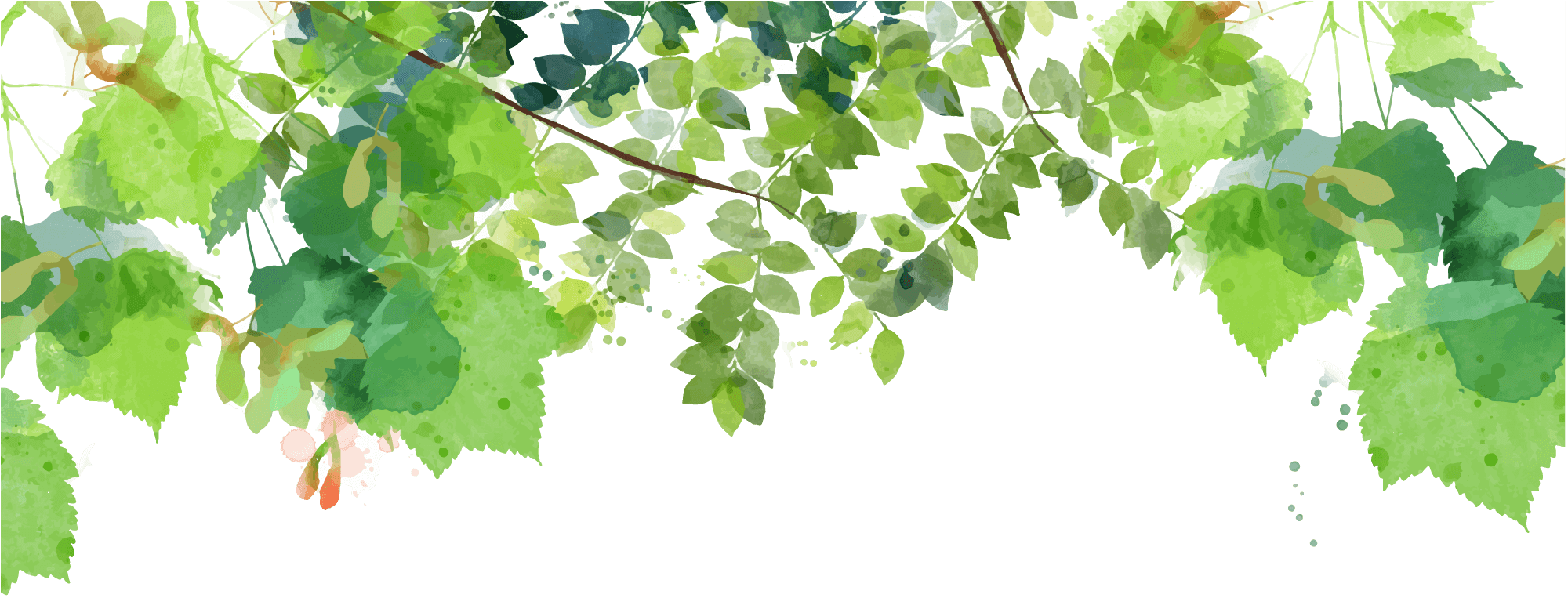 Ứng dụng
Dùng vật liệu dẫn nhiệt tốt để:
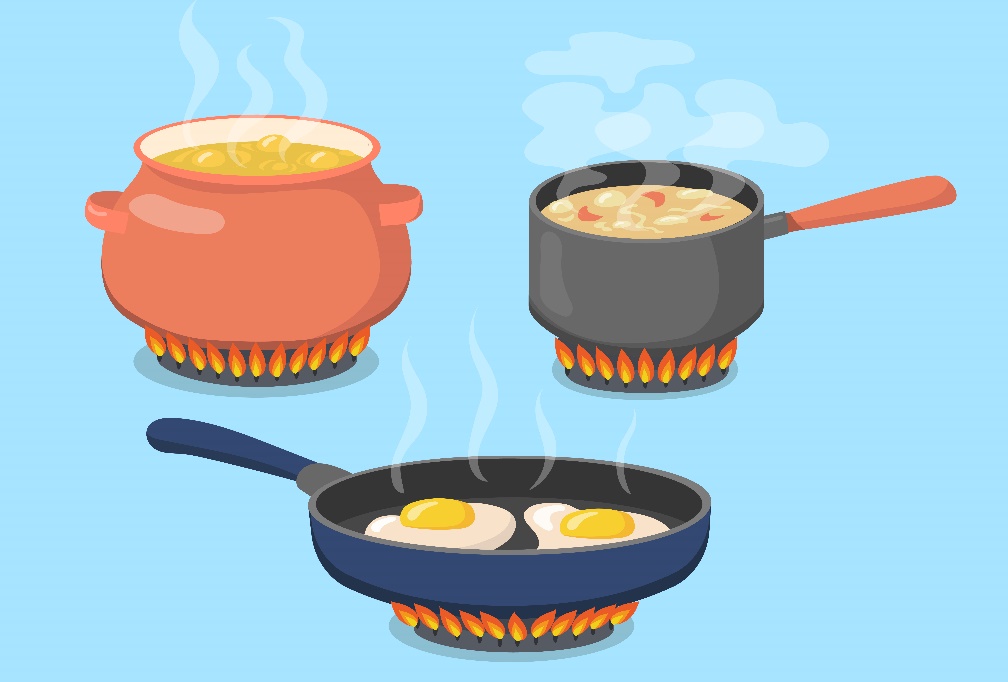 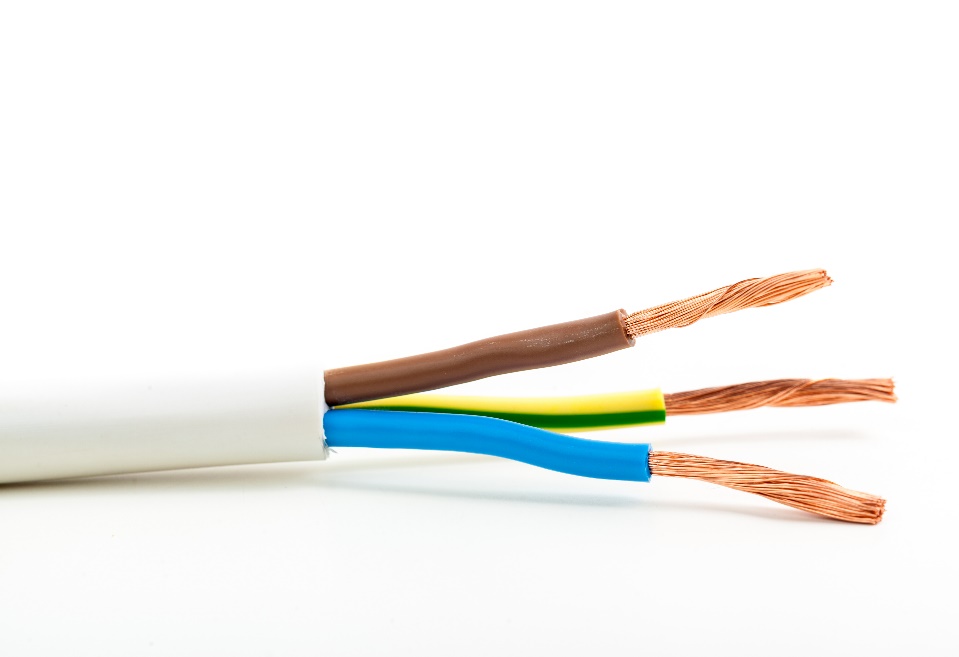 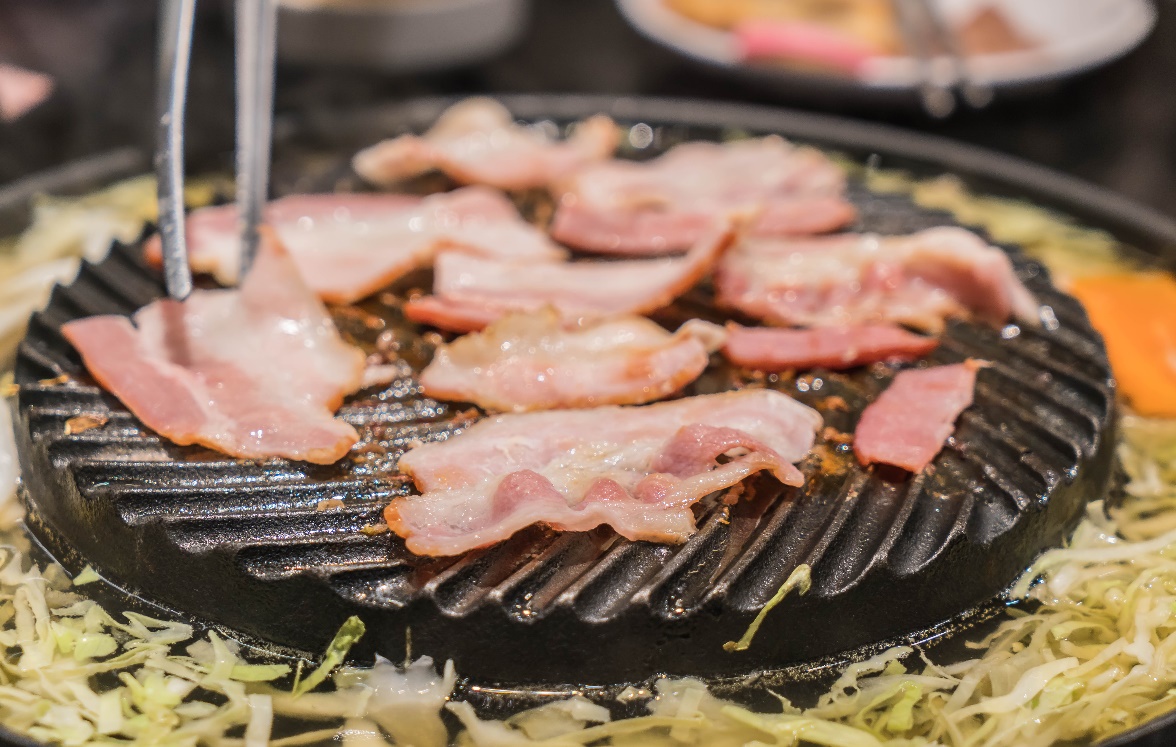 Dùng vật liệu cách nhiệt tốt để giữ nhiệt.
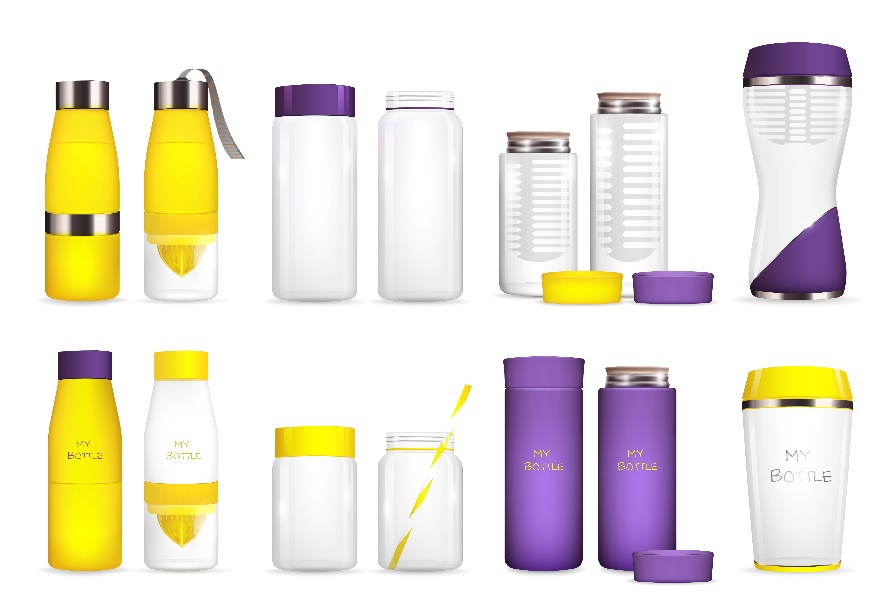 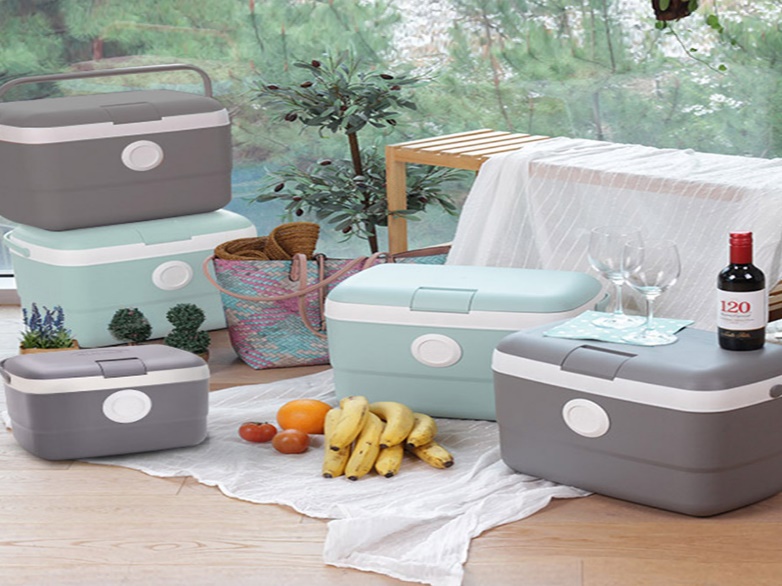 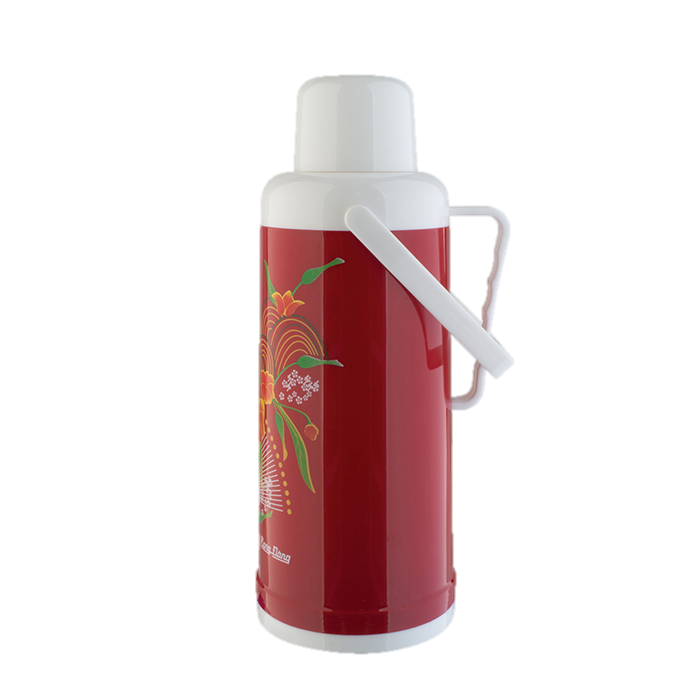 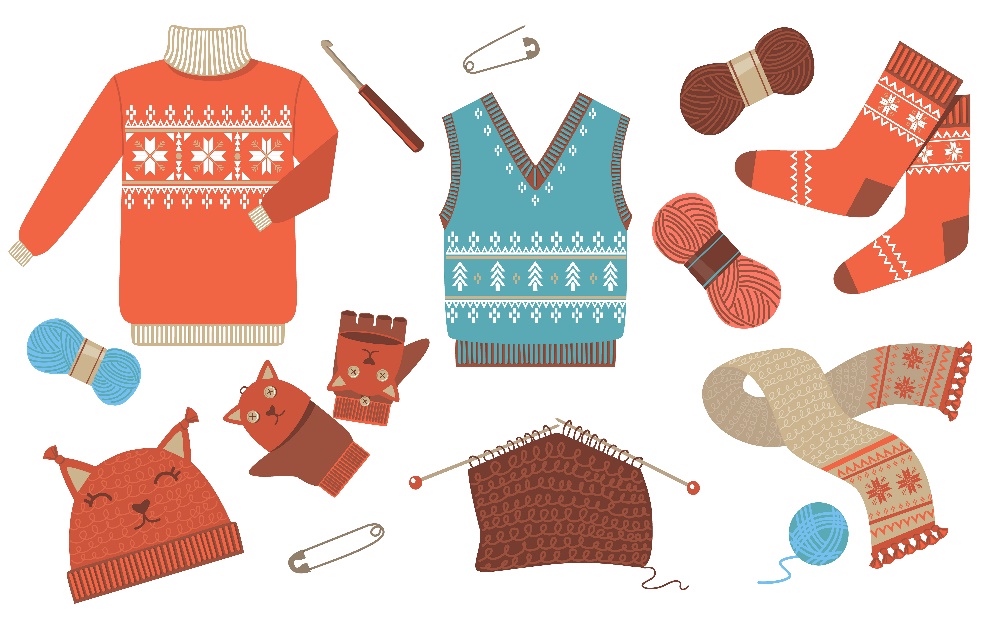 NỘI DUNG GHI VỞ
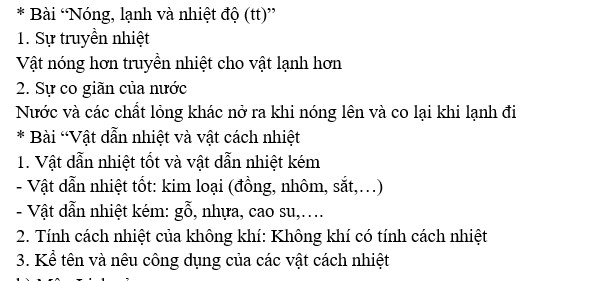 TẠM BIỆT
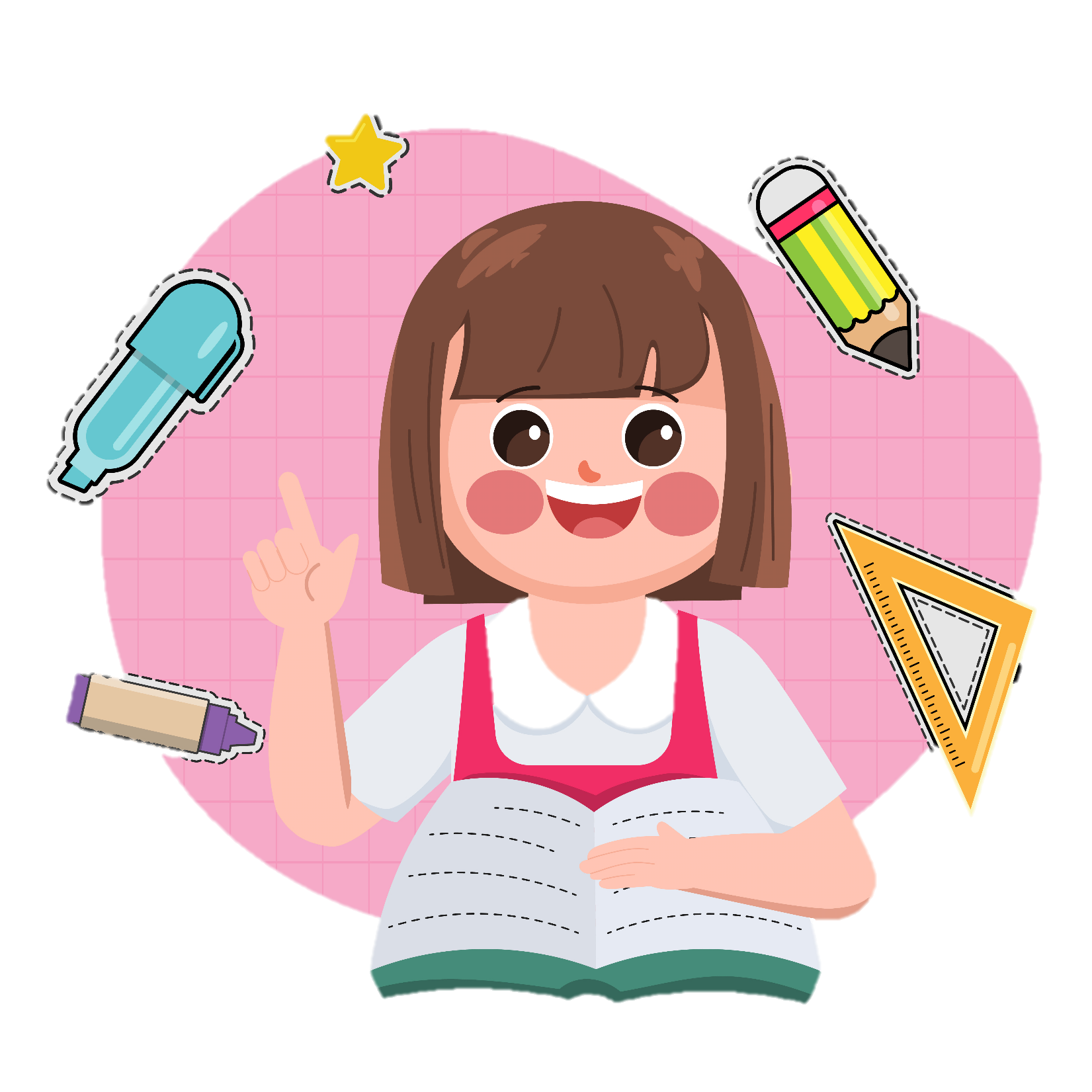